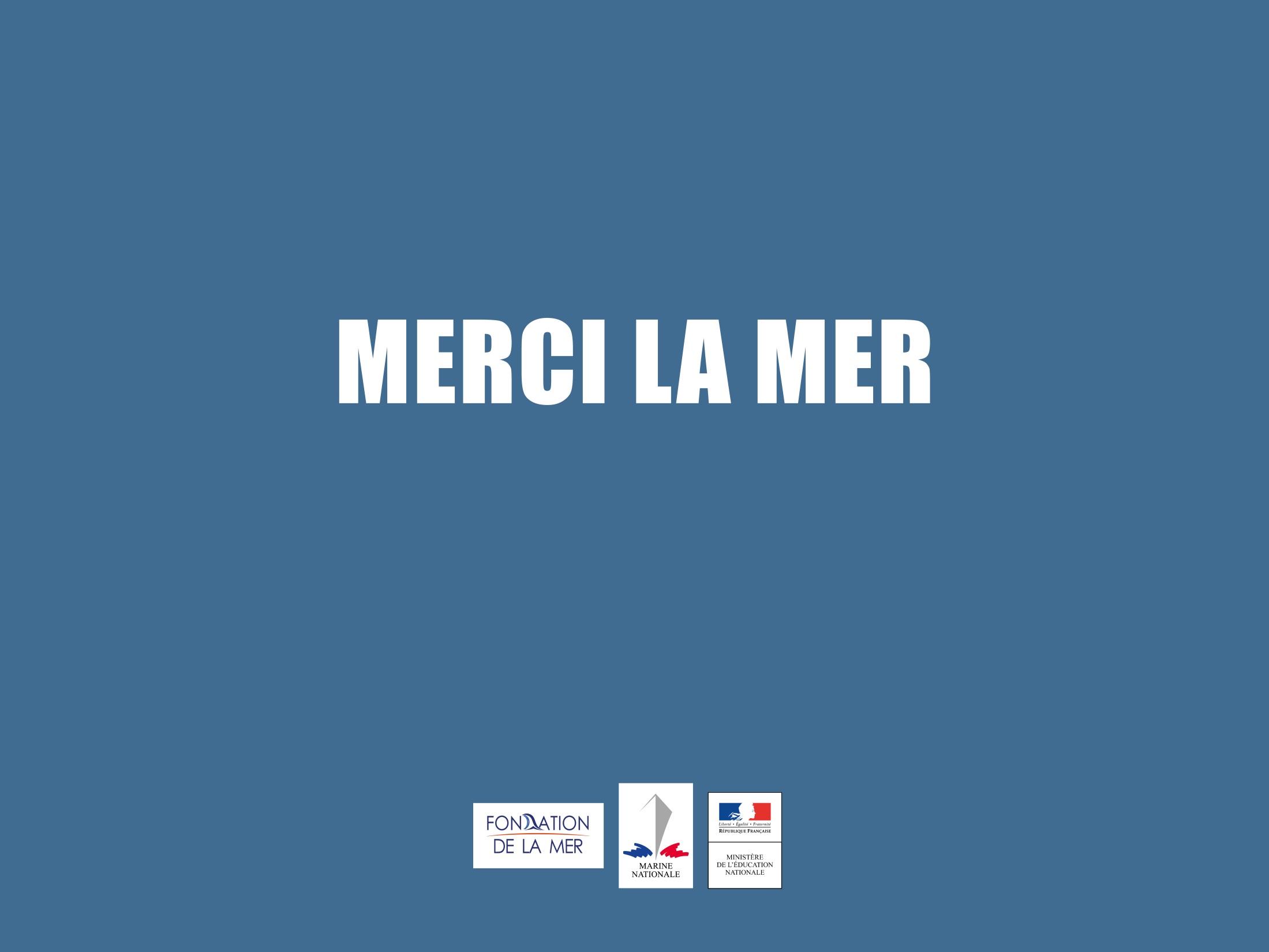 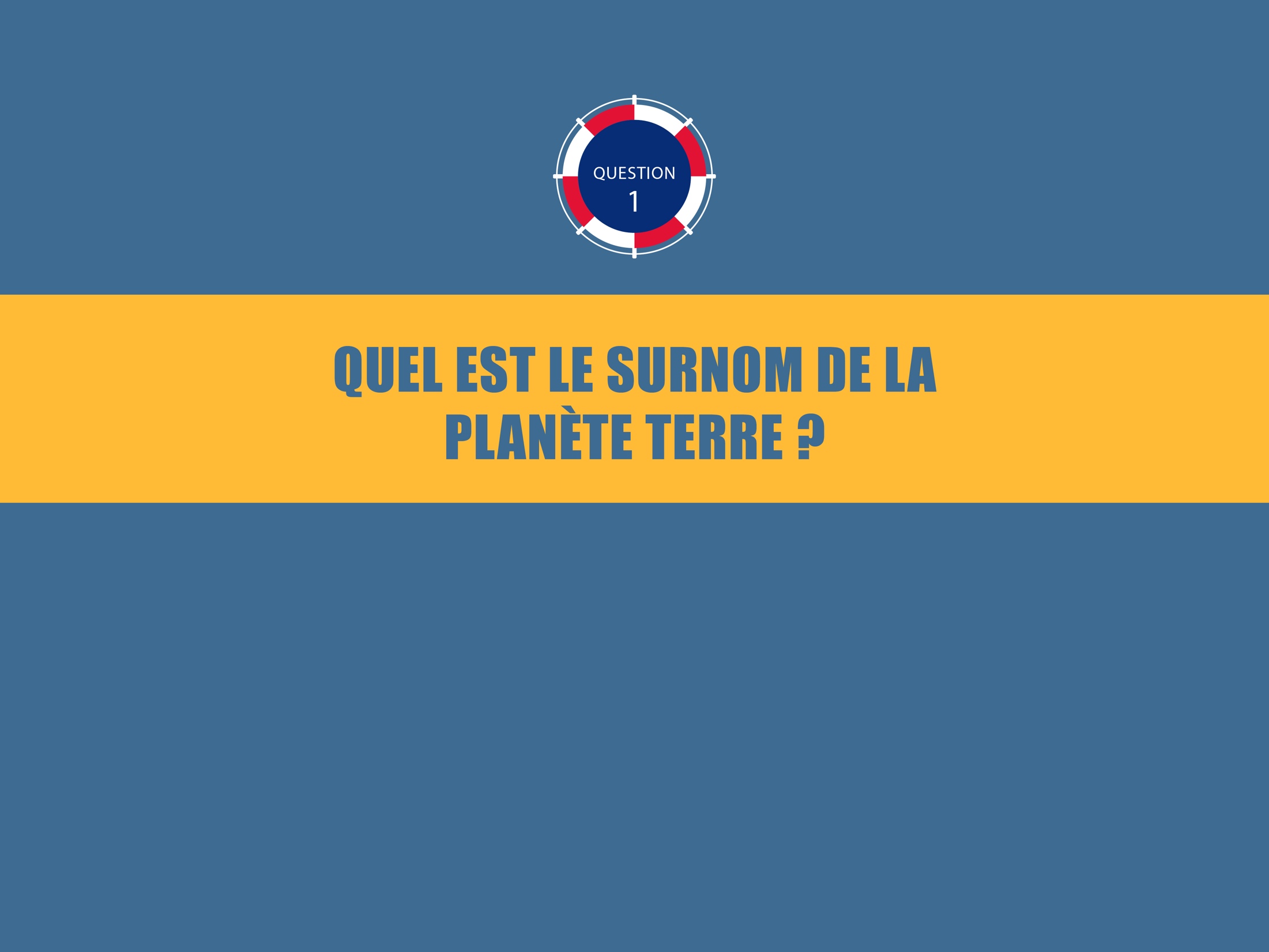 [Speaker Notes: Savez vous quel est le surnom de la planète Terre ?]
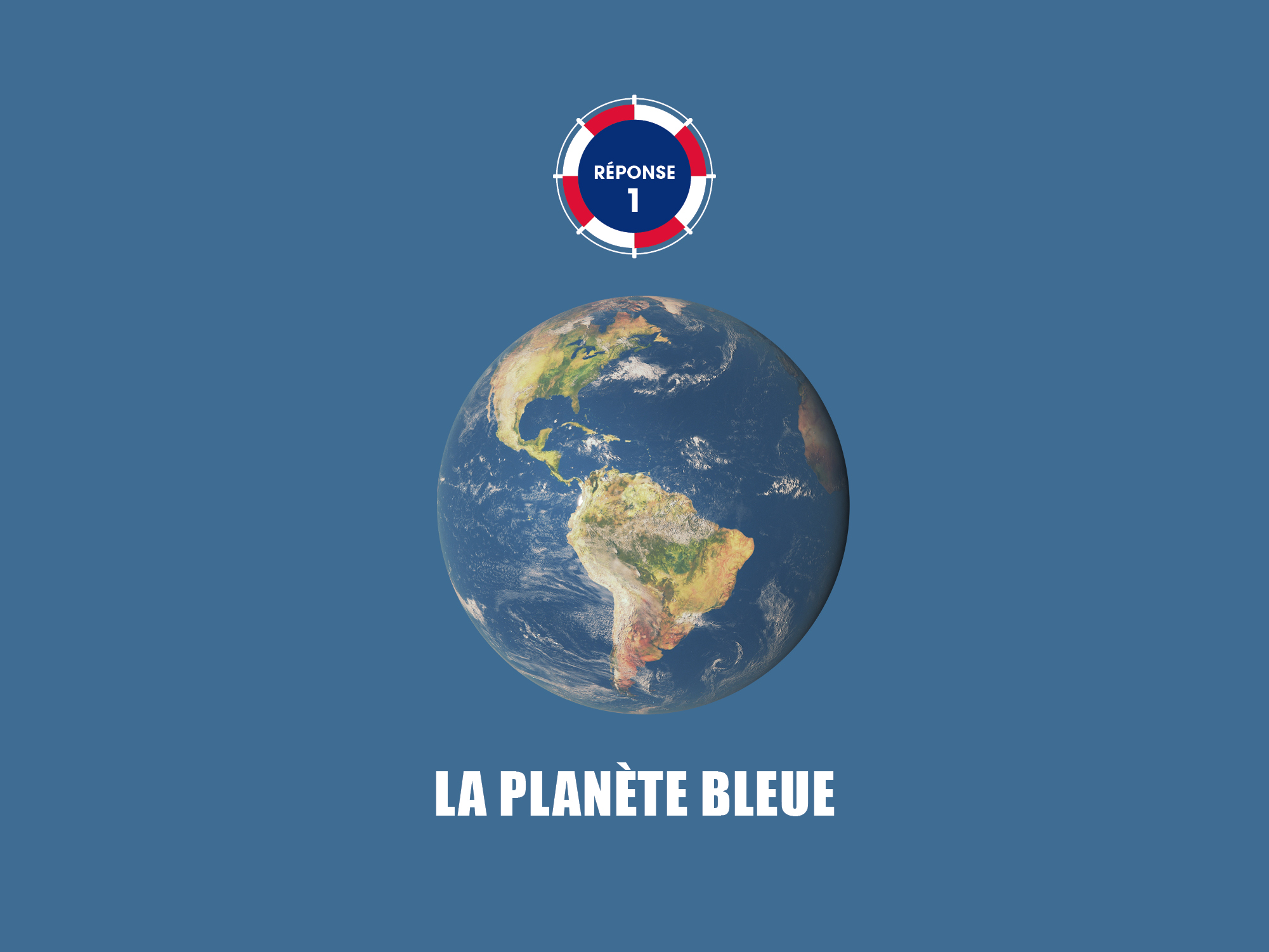 [Speaker Notes: On la surnomme la planète bleue. On l’appelle ainsi car, vue du ciel, elle est apparue « bleue » aux premiers astronautes/cosmonautes.
Les mers et l’océan représentent plus de 70 % de la surface de la planète.
Saviez-vous que 97 % de l’eau sur Terre est salée ?]
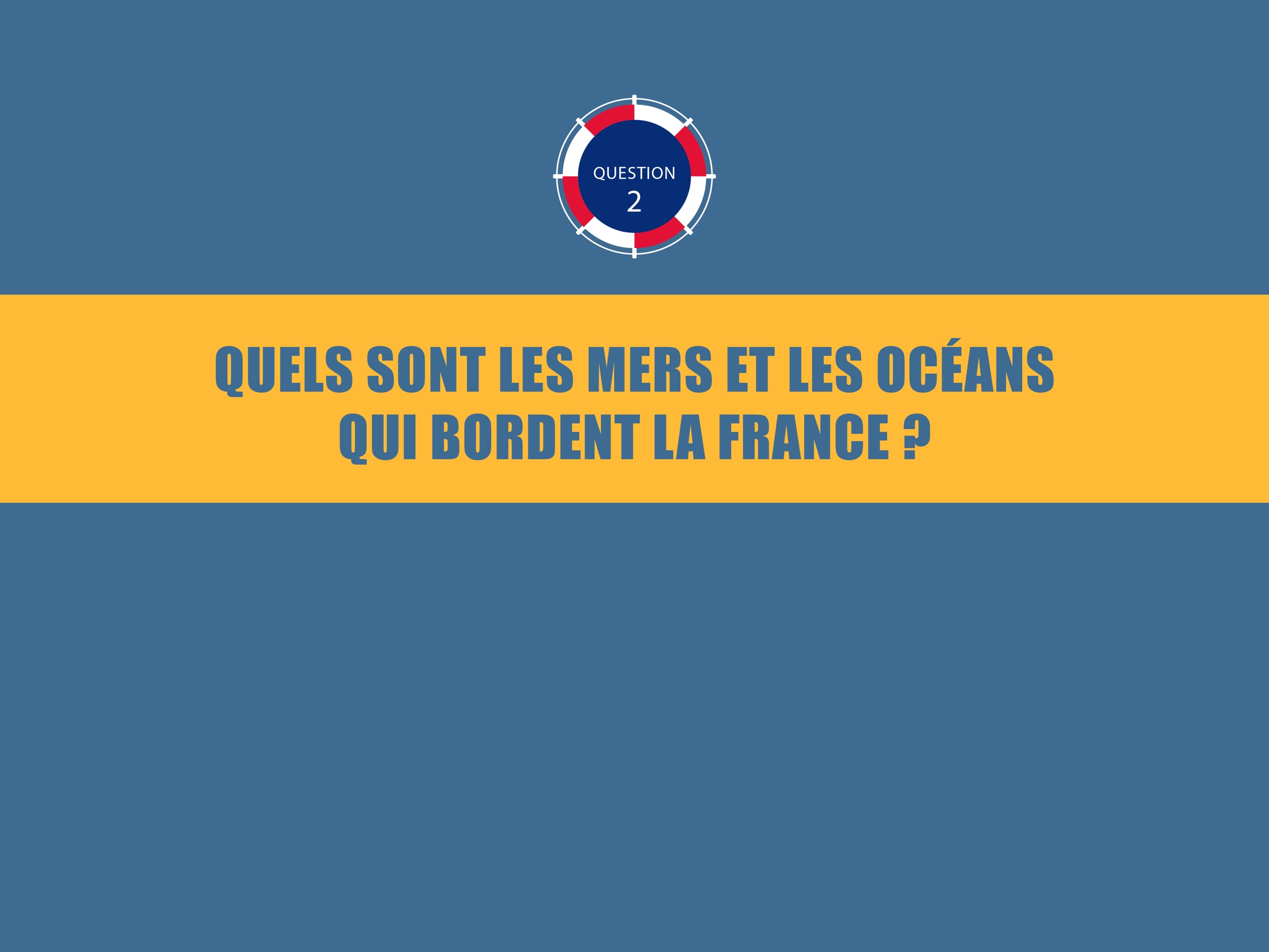 [Speaker Notes: A votre avis, quels sont les mers et les océans qui bordent la France ?]
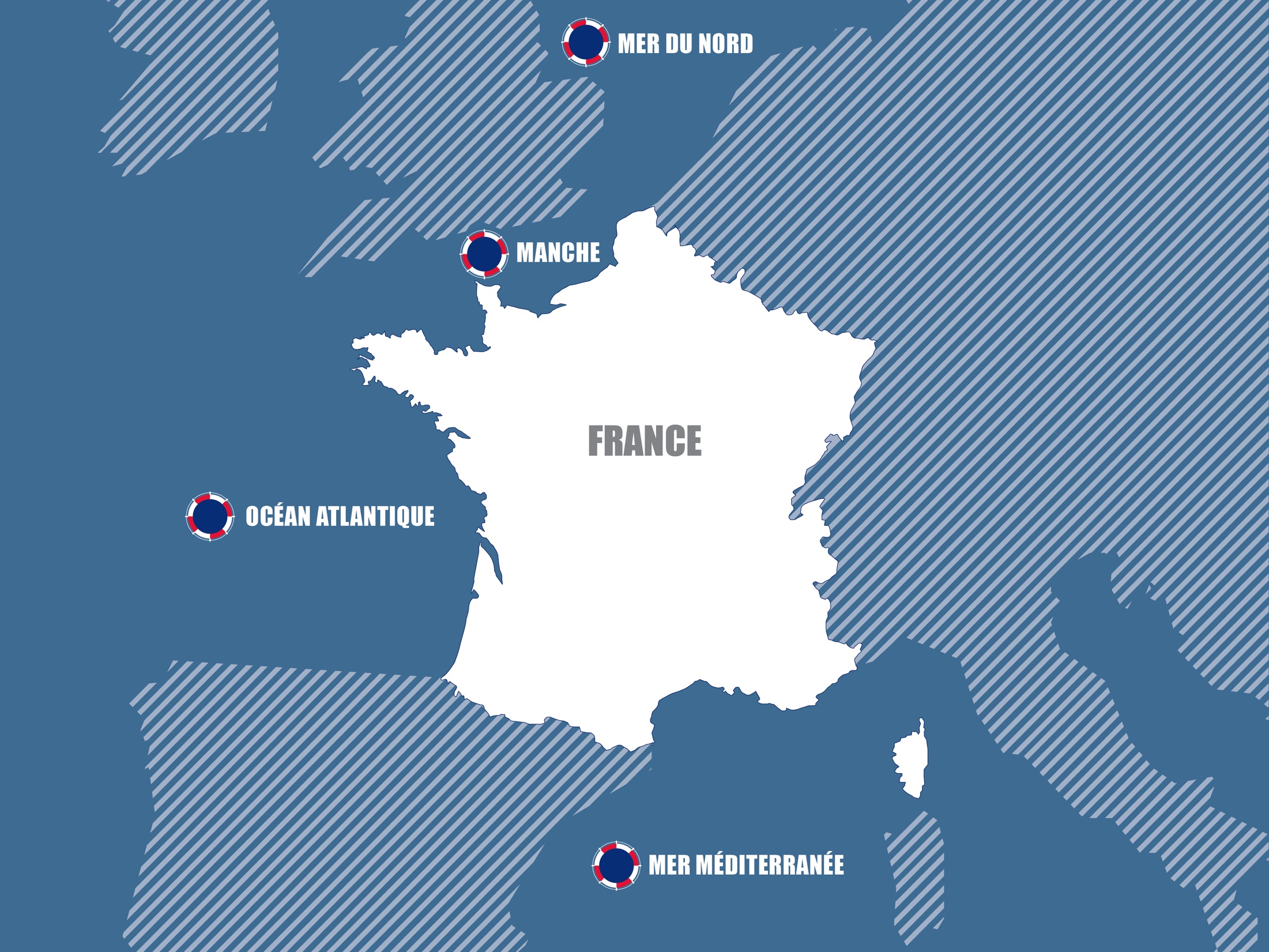 [Speaker Notes: La Mer du Nord - La Manche - L’Océan Atlantique - La Mer Méditerranée 

Bonus : A votre avis, quelle est la différence entre une mer et un océan ? 
Une mer se trouve toujours à l’intérieur d’un continent alors qu’un ou plusieurs océans entourent un continent. 
Un océan est en général plus étendu et plus profond qu’une mer.]
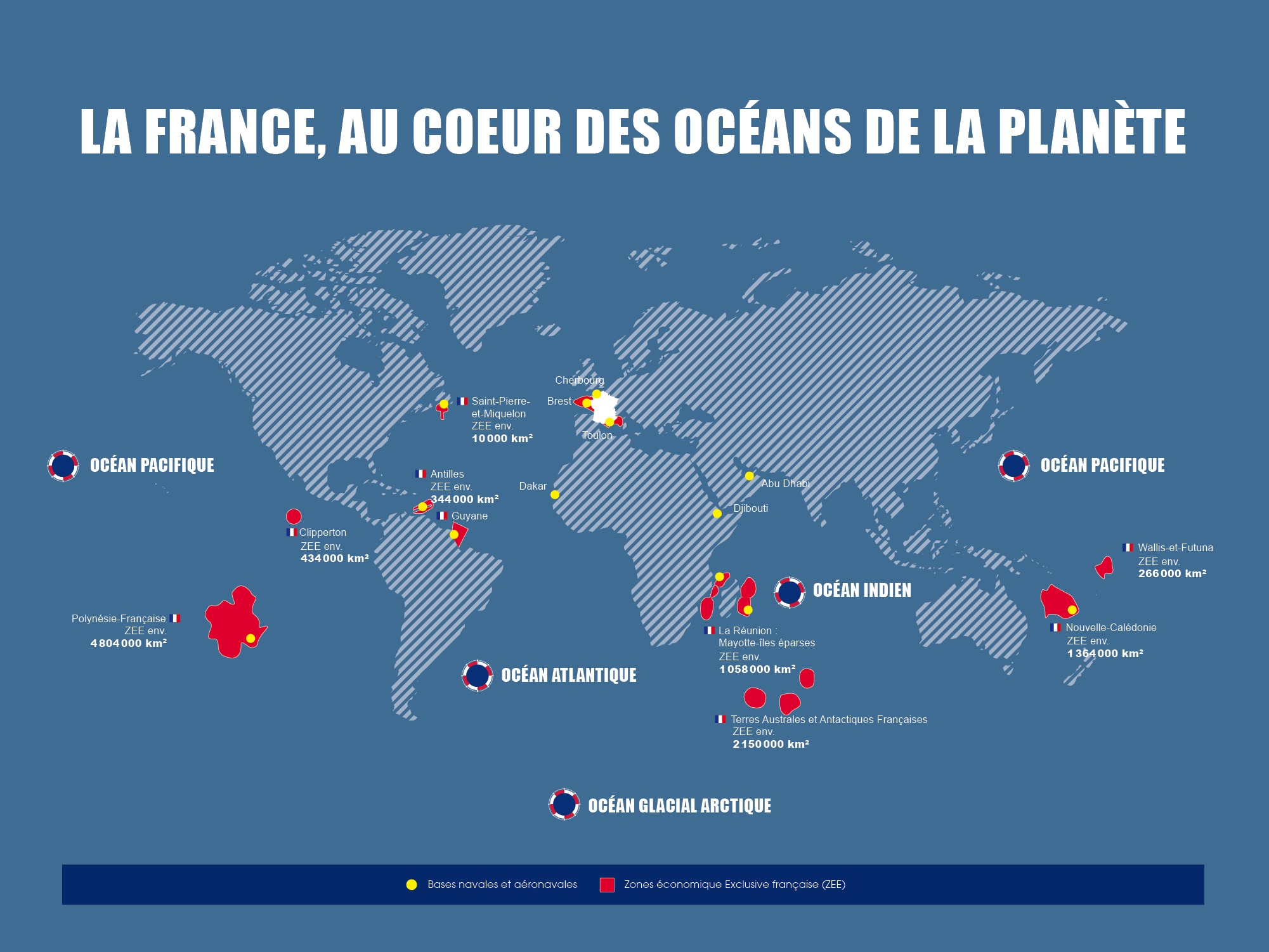 [Speaker Notes: La France, ce n’est pas que la Métropole, c’est aussi l’outre-mer. 
Grâce à eux, le soleil ne se couche jamais en France.
La France a sous sa responsabilité le 2ème plus grand espace sous-maritime mondial, qui représente 11 millions de km2.
Quel est le seul océan qui ne borde pas la France ? l’Océan Glacial Arctique.]
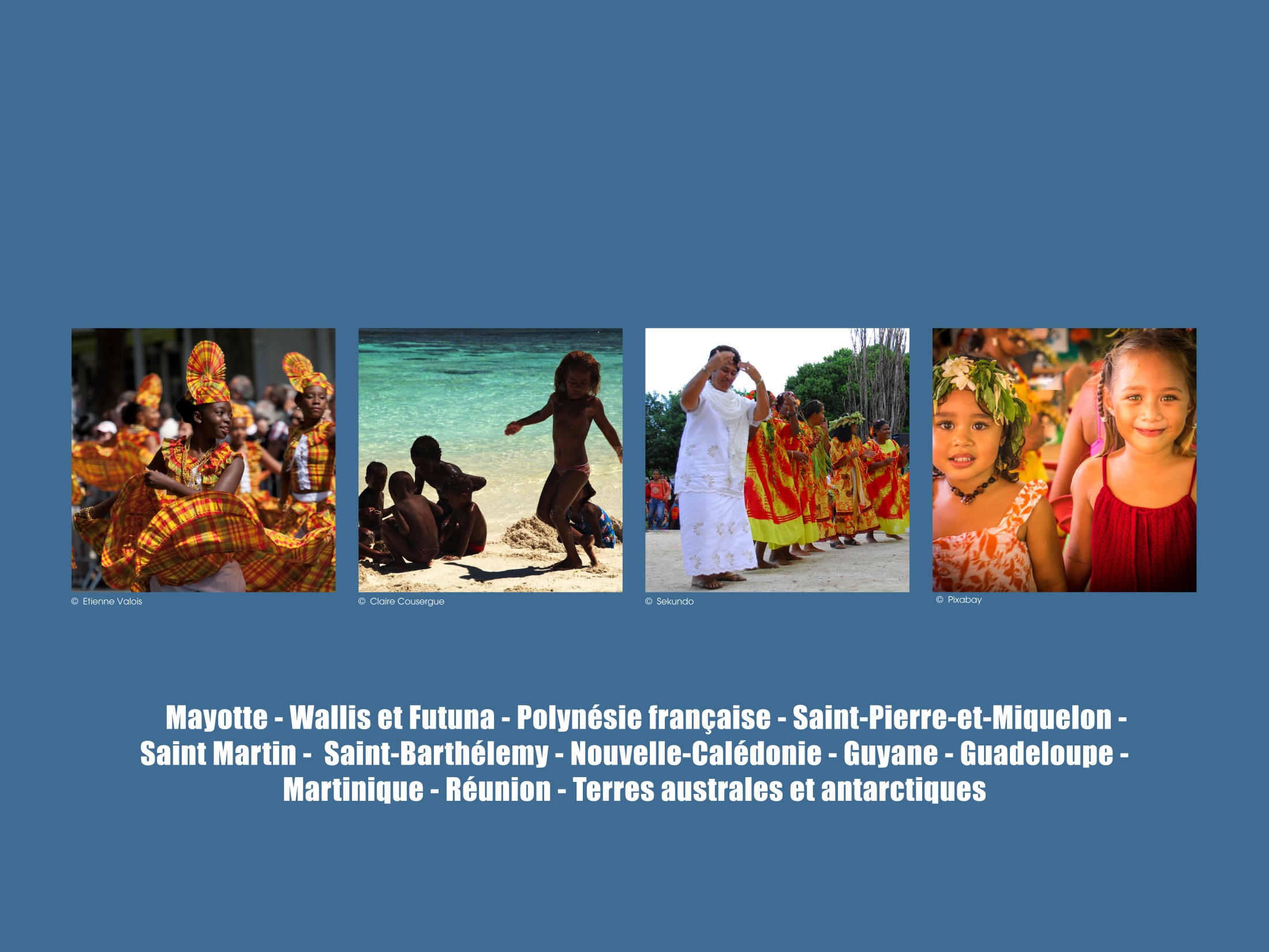 [Speaker Notes: La diversité de tous ces territoires est une vraie richesse pour la France. 
Connaissiez vous l’atoll de Bassas da India, l’Ile Juan de Nova, l’île des Pingouins, l’île des Apôtres, l’île de la Passion, l’île Amsterdam, les îles nuageuses, l’île violette ? 
Ce sont tous des territoires français !]
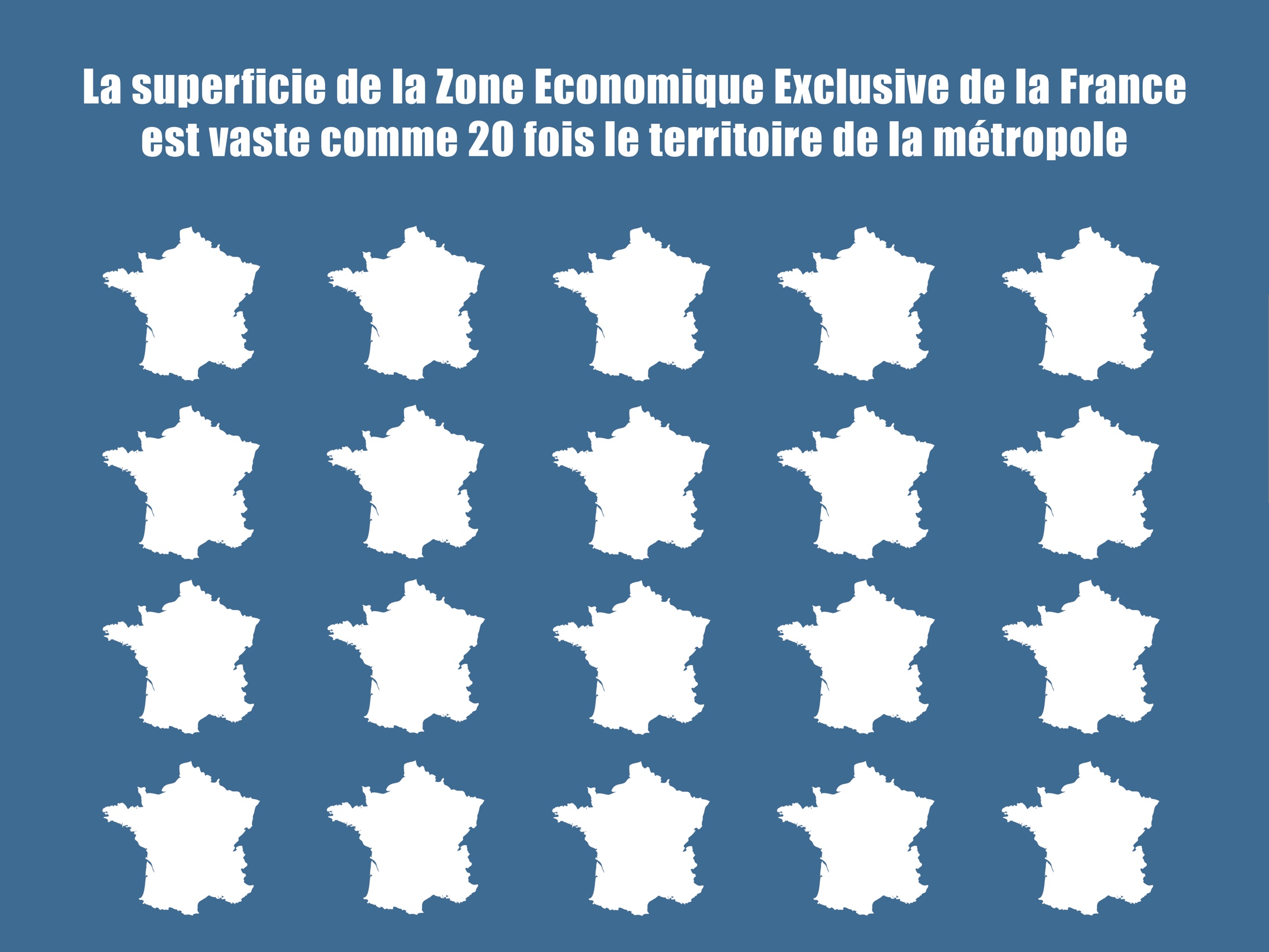 [Speaker Notes: La ZEE de la France est grande de 11 millions de km2, l’équivalent de 20 fois le territoire de la métropole.]
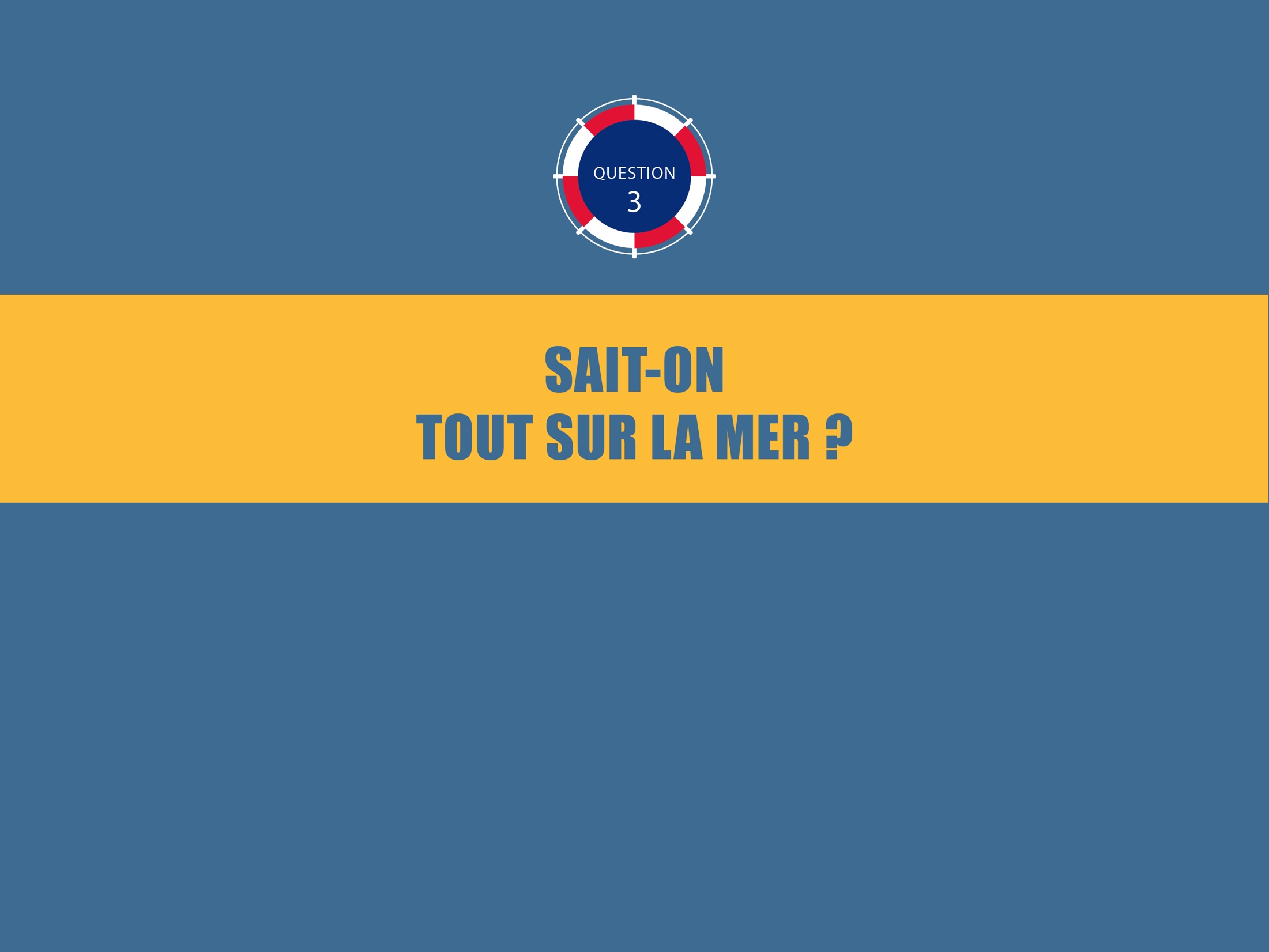 [Speaker Notes: Sait-on tout sur la mer ?]
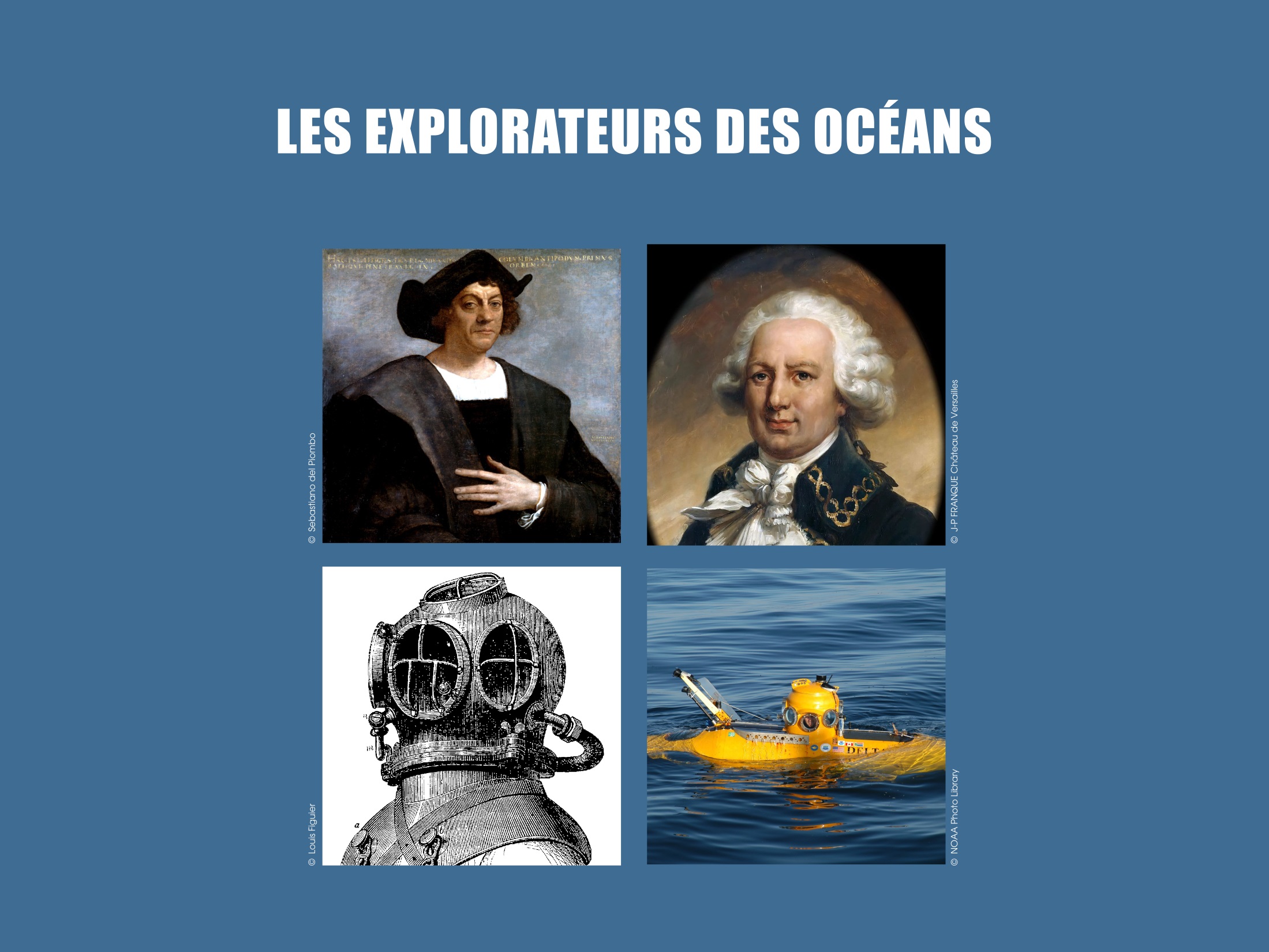 [Speaker Notes: Non bien sûr ! 
Il y a encore plein de choses que l’on ignore. 
A chaque époque de l’histoire, de grands explorateurs ont entrepris de découvrir la mer et les fonds marins. 

En reconnaissez vous certains ? Christophe Colomb (1451-1506, castillan d’origine génoise, découvrit l’Amérique), Louis-Antoine de Bougainville (1729-1811, français, accomplit le 1er tour du monde officiel français), Joseph Cabirol et son scaphandre de 1855 (utilisant du cuivre et du caoutchouc).
On aurait aussi pu rajouter le commandant Cousteau (1910-1997, français, officier de la Marine nationale et explorateur océanographique)…

Au XXIème siècle, il reste encore beaucoup de choses à découvrir. On continue d’explorer.]
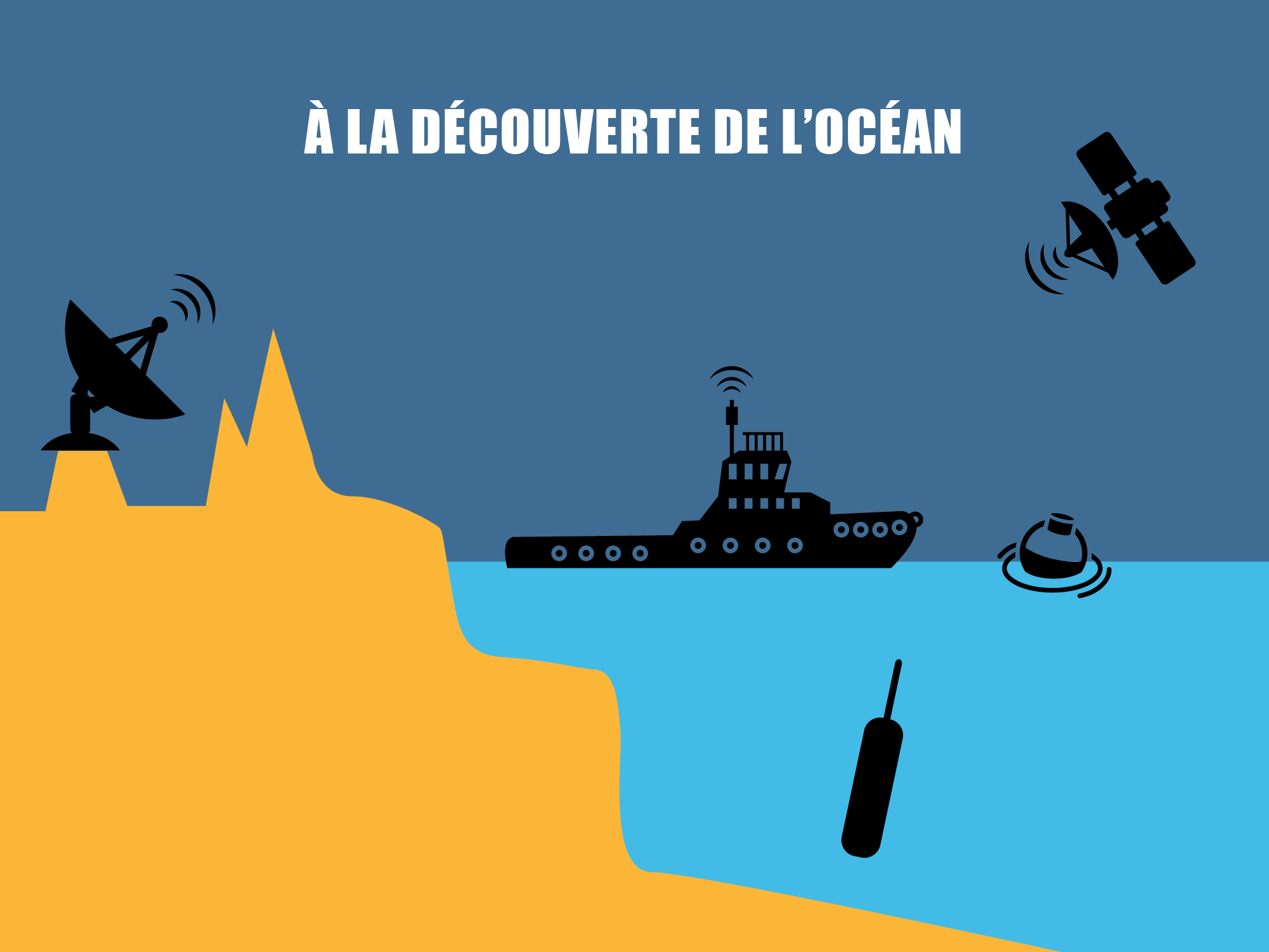 [Speaker Notes: De nos jours, comment étudie-t- on l’océan ? 
Aujourd’hui, grâce aux avancées technologiques et techniques, de nouvelles recherches sont possibles et de nouveaux métiers apparaissent.
De nombreuses missions océanographiques sont entreprises et donnent lieu au travail conjoint de scientifiques, biologistes, océanographes, physiciens, météorologues, …
Grâce à des capteurs en tout genre, des bouées, des flotteurs en eaux profondes reliés à des satellites et l’imagerie satellite, ces missions permettent d’acquérir en temps réel des paramètres physiques, chimiques et biologiques nécessaires pour répondre aux questions des scientifiques concernant par exemple :
les relations entre l’océan et le climat,
la grande diversité de la vie marine,
le fonctionnement des écosystèmes marins et des réseaux trophiques,
l’impact de la pollution et notamment du micro-plastique sur le plancton et toute la chaîne alimentaire,
…]
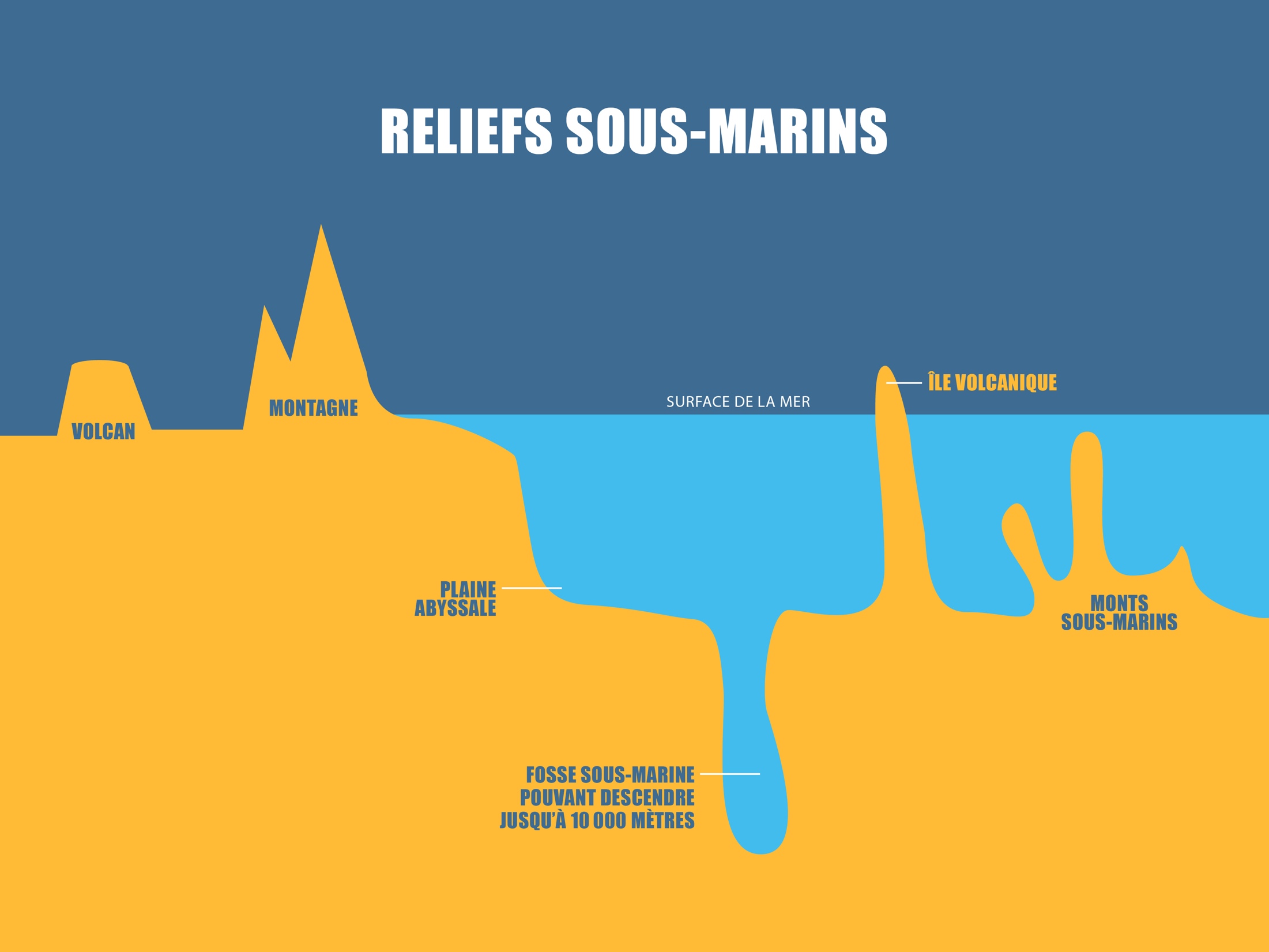 [Speaker Notes: On continue à découvrir par exemple les fonds marins. On ne les connaît pas très bien : moins de 5 % des sols marins sont connus.
Sous la mer, le sol n’est pas plat. Il existe de grandes fosses pouvant aller jusqu’à 10 000 mètres. 
En 1962, le sous-marin Trieste est descendu jusqu’à 10 916 mètres. Depuis cette date, personne n’est allé aussi profond.]
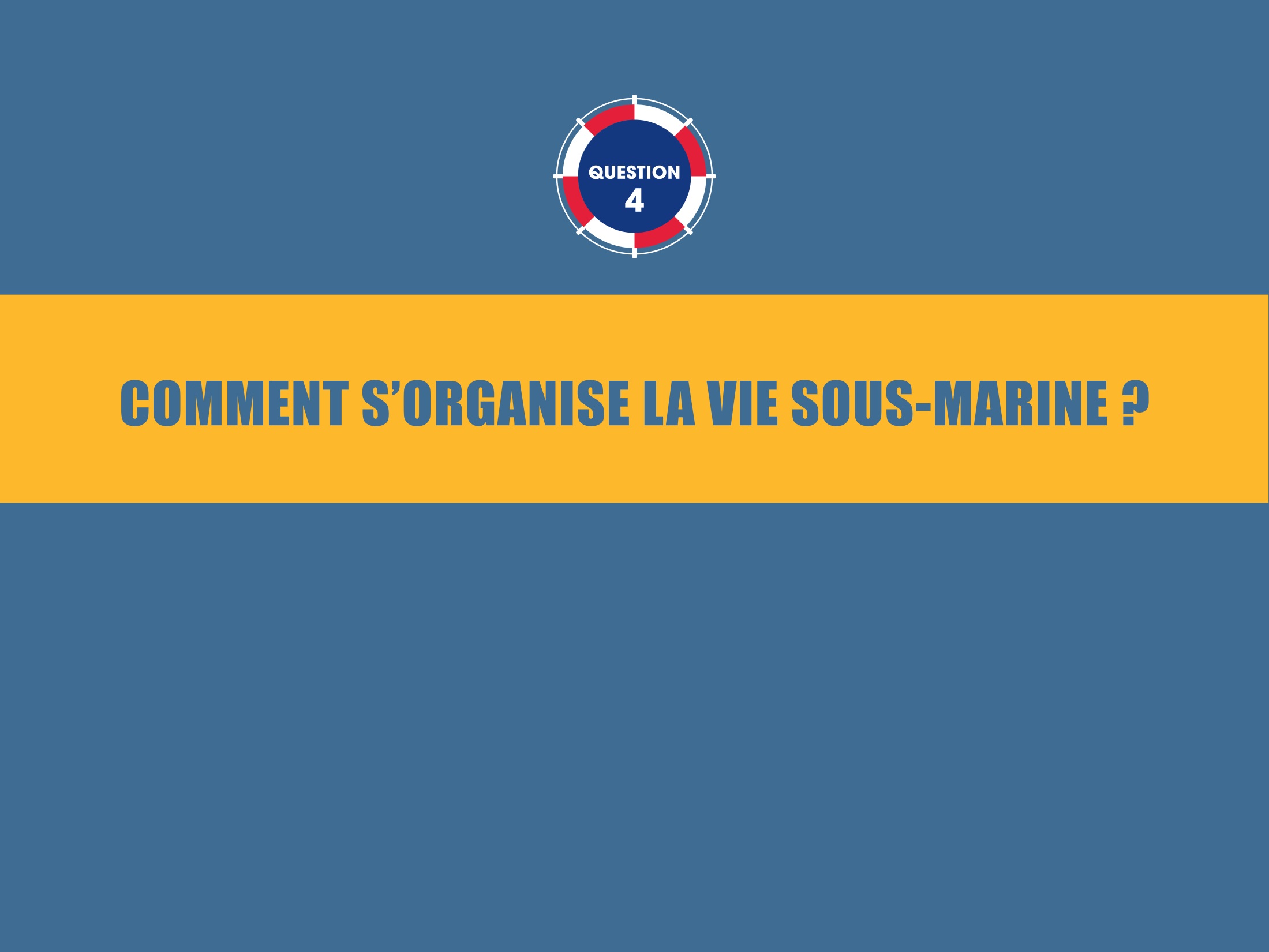 [Speaker Notes: Comment s’organise la vie sous-marine?]
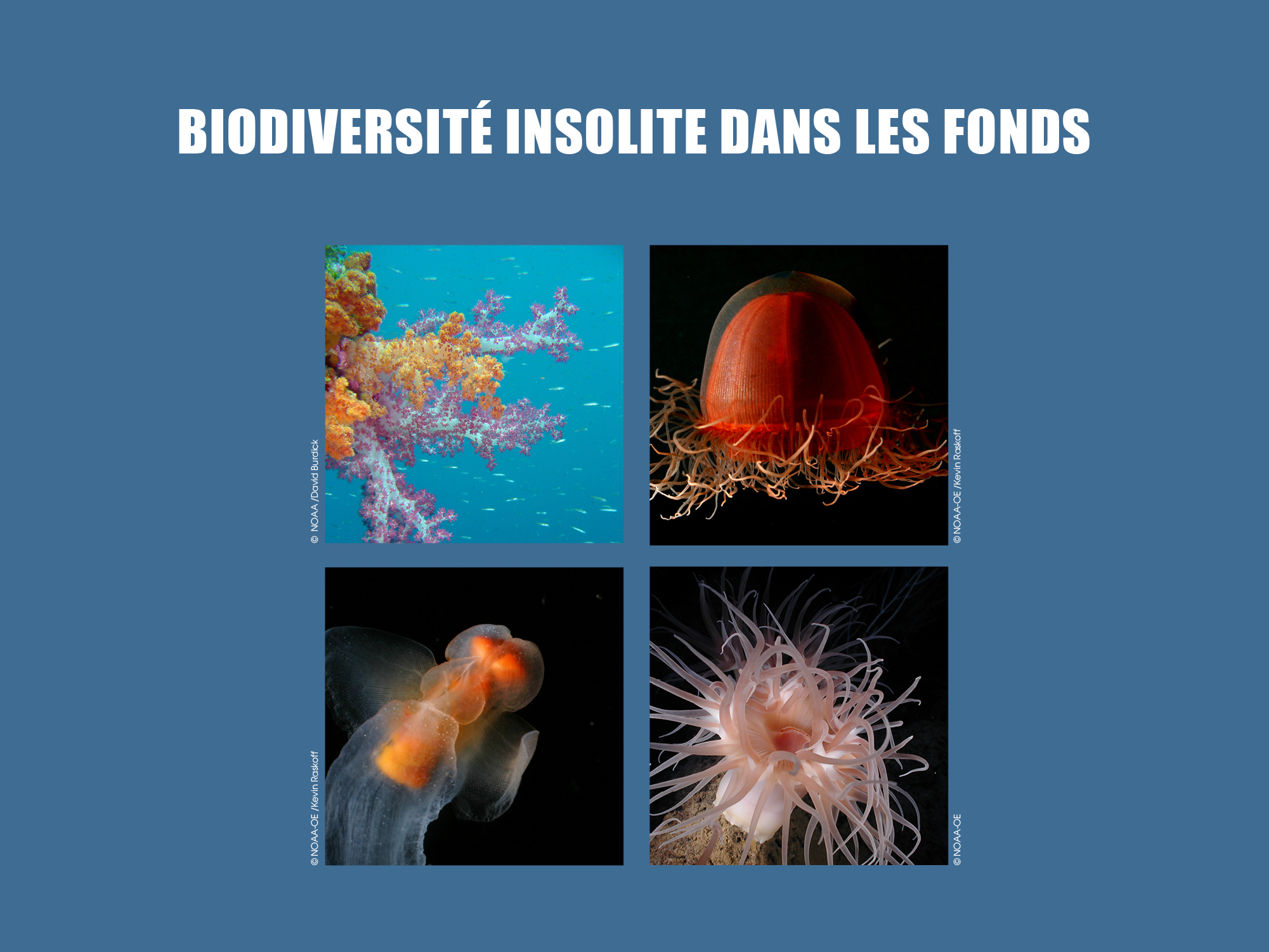 [Speaker Notes: Les reliefs sous-marins sont habités par une très riche biodiversité marine que l’on continue de découvrir.
La biodiversité marine est l’ensemble des êtres vivants (bactéries, protistes (organismes vivants unicellulaires) champignons, plantes et animaux) présents dans l’océan et les mers ou qui en dépendent directement. 

On sait qu’il existe aujourd’hui 300 000 espèces marines connues dans l’océan. Peut-être en existe-t-il un million.  

98% de la biodiversité marine est composée de micro-organismes comme le plancton, les bactéries, les virus…

Les poissons, baleines… ne représentent que 2% de la masse totale des êtres vivants de l’océan.

L’étude de ces organismes permet de faire avancer la science et de trouver de nouveaux médicaments. 
On connaît déjà 26 000 molécules marines cosmétiques ou pharmacologiques.
Certaines méduses sont capables de rajeunir ; elles sont donc observées de près pour mieux comprendre les mécanismes de vieillissement.
Par exemple, la molécule clé pour soigner le cancer a été découverte grâce à un oursin et c’est l’étude du calamar qui a permis de découvrir la transmission de l’influx nerveux.]
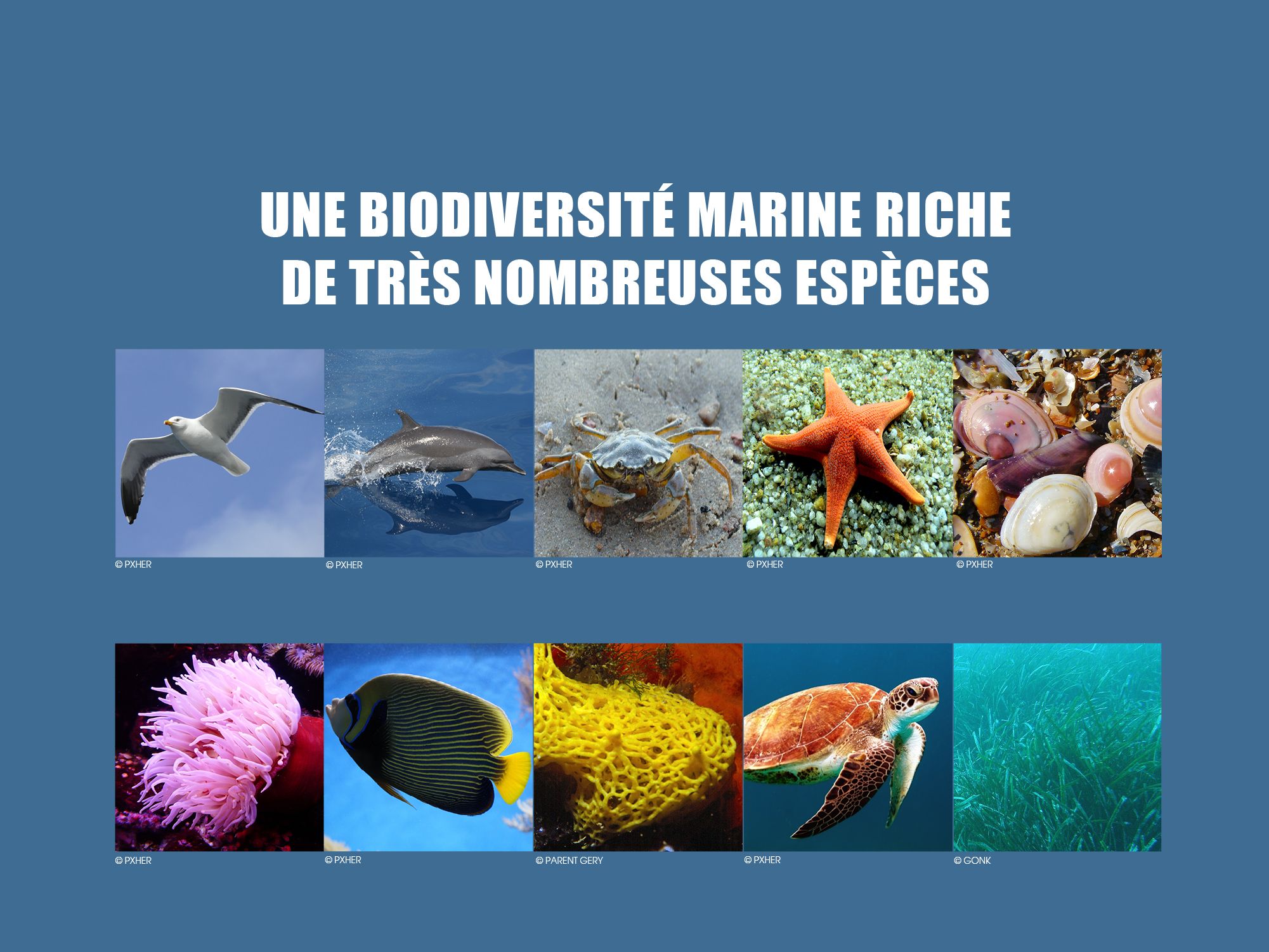 [Speaker Notes: On peut distinguer plus particulièrement les espèces suivantes :
De gauche à droite :

Photo 1 : les oiseaux marins comme le goéland : ils se nourrissent de poissons pêchés en mer, de crustacés…
Photo 2 : les mammifères comme le dauphin : ces animaux respirent avec des poumons et possèdent des mamelles pour allaiter leurs petits.
Quel autre mammifère marin connaissez-vous? La baleine (il y a 11 espèces de baleines).
Photo 3 : les arthropodes comme le crabe : ces animaux possèdent des pattes articulées (comme l’araignée de mer géante ou la limule).
Photo 4 : les échinodermes comme l’étoile de mer : ces animaux sans tête possède un corps est divisé en 5 parties (comme l’oursin).
Photo 5 : les mollusques comme les palourdes ou les couteau de mer : ces animaux à corps mou sont souvent protégés par une coquille (ils comptent également le bigorneau ou la pieuvre violacée).

Photo 6 : les cnidaires comme les anémones de mer : ces animaux possèdent des cellules urticantes (la méduse ou le corail en font partie).
Photo 7 : les poissons comme le poisson Pomacentridae (poisson clown): ces animaux vivent dans l'eau et possèdent des branchies pour respirer et des nageoires pour se déplacer.
150 nouvelles espèces de poissons marins sont décrites chaque année. Il y a beaucoup plus d’espèces de poissons dans les rivières que dans la mer (sur 35 000 espèces de poissons seuls 15 000 vivent dans la mer).
Photo 8 : les spongiaires comme l’éponge de mer : animaux qui possèdent un squelette léger et poreux.
Photo 9 : les tortues de mer qui appartiennent à la famille des reptiles et ont une carapace.
Photo 10 : les plantes comme les posidonies de la photo (qui sont des phanérogames marines… et les algues).

On compte bien entendu les bactéries, les protistes, les virus qui sont des micro-organismes qui vivent dans l’eau.]
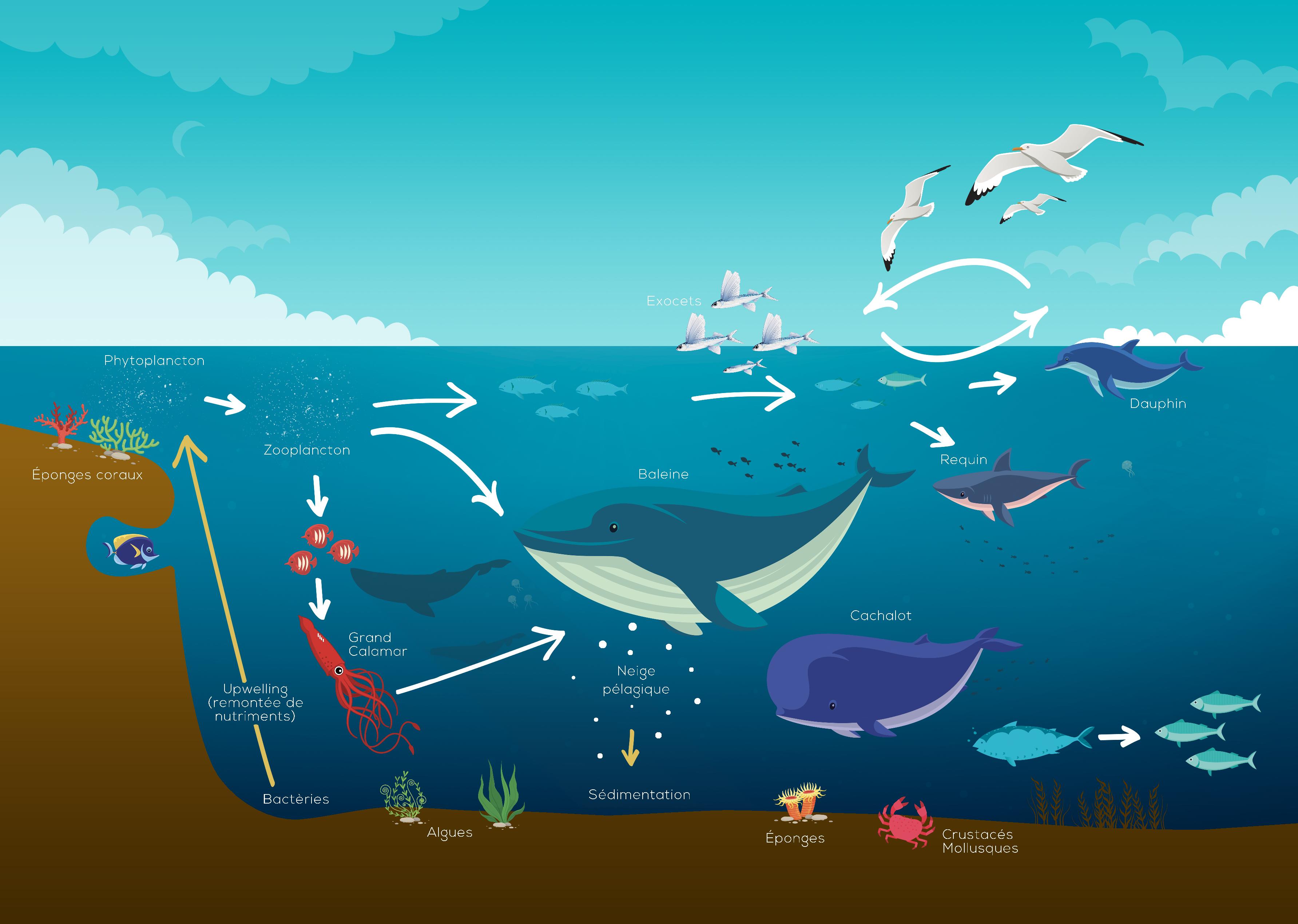 LES ÉCO-SYSTÈMES MARINS
[Speaker Notes: Les très nombreuses espèces marines habitent les reliefs sous-marins et les côtes maritimes qui sont des espaces d’habitat favorables au développement de la vie, on parle d’écosystèmes marins. 
Un écosystème désigne un ensemble naturel formé par une communauté d'êtres vivants (ici toute la biodiversité marine) et le milieu dans lequel ils vivent (les mers et l’océan). Certaines espèces préfèrent les habitats en eaux chaudes comme le mérou ou la tortue de mer, d’autres préfèrent les eaux glaciales comme le léopard de mer. Certaines espèces vivent à la surface de l’océan comme les dauphins ou les poissons volants (exocets), d’autres dans les profondeurs comme le poisson ogre des abysses.]
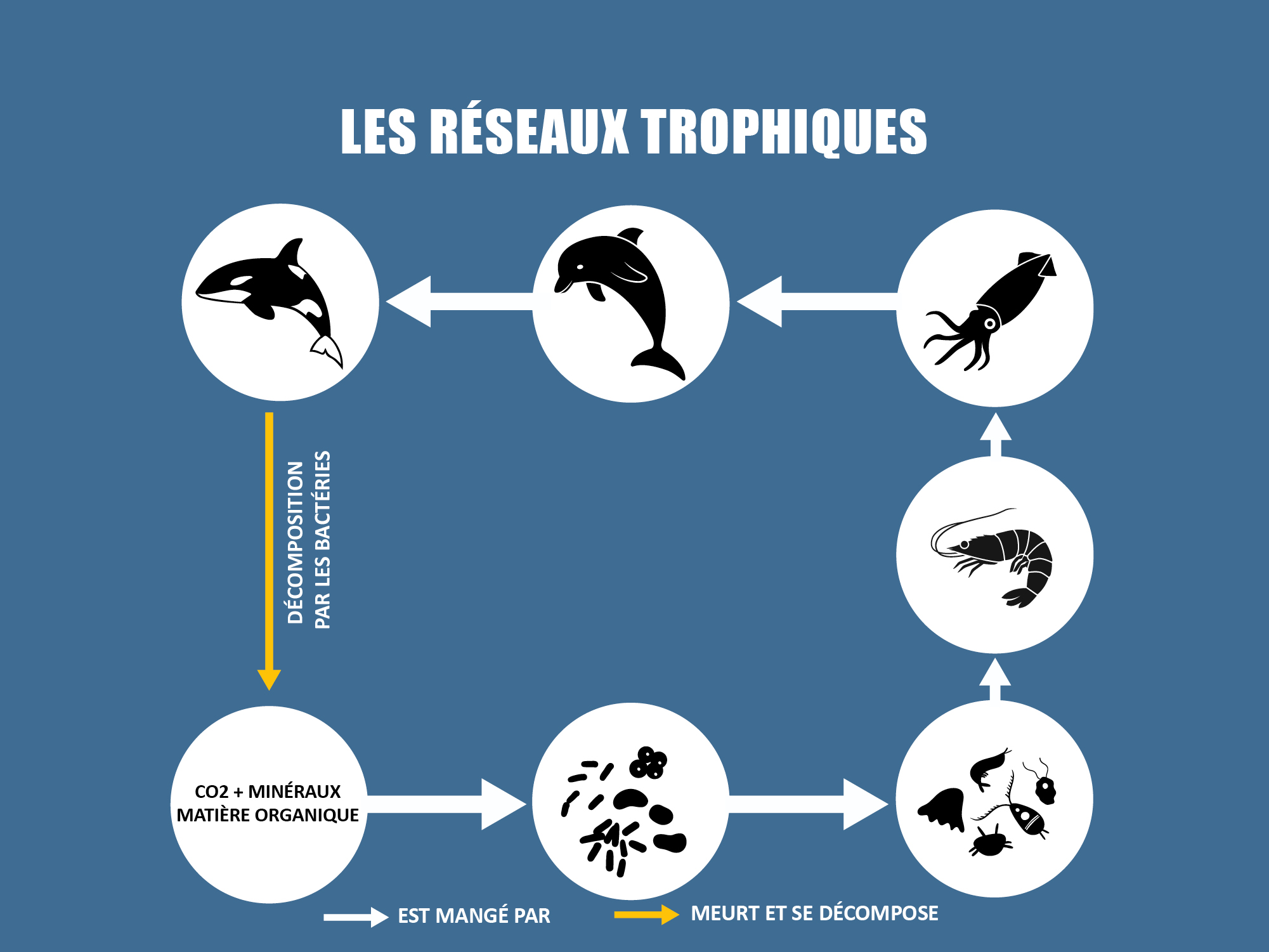 [Speaker Notes: Un réseau trophique est l'ensemble des relations alimentaires entre espèces au sein d'une communauté et par lesquelles l'énergie et la matière circulent. 
Prenons l’exemple du dauphin, il se nourrit de calamars qui se nourrissent de crevettes, qui se nourrissent de zooplancton, qui se nourrit de phytoplancton, qui se nourrit de matière organique et de minéraux, qui eux proviennent de la décomposition des poissons comme les orques qui se nourrissent de dauphins. 
C’est un exemple de réseau trophique. Dans le sens inverse :  la matière organique et les minéraux sont mangés par le phytoplancton, qui est mangé par le zooplancton qui est mangé par…]
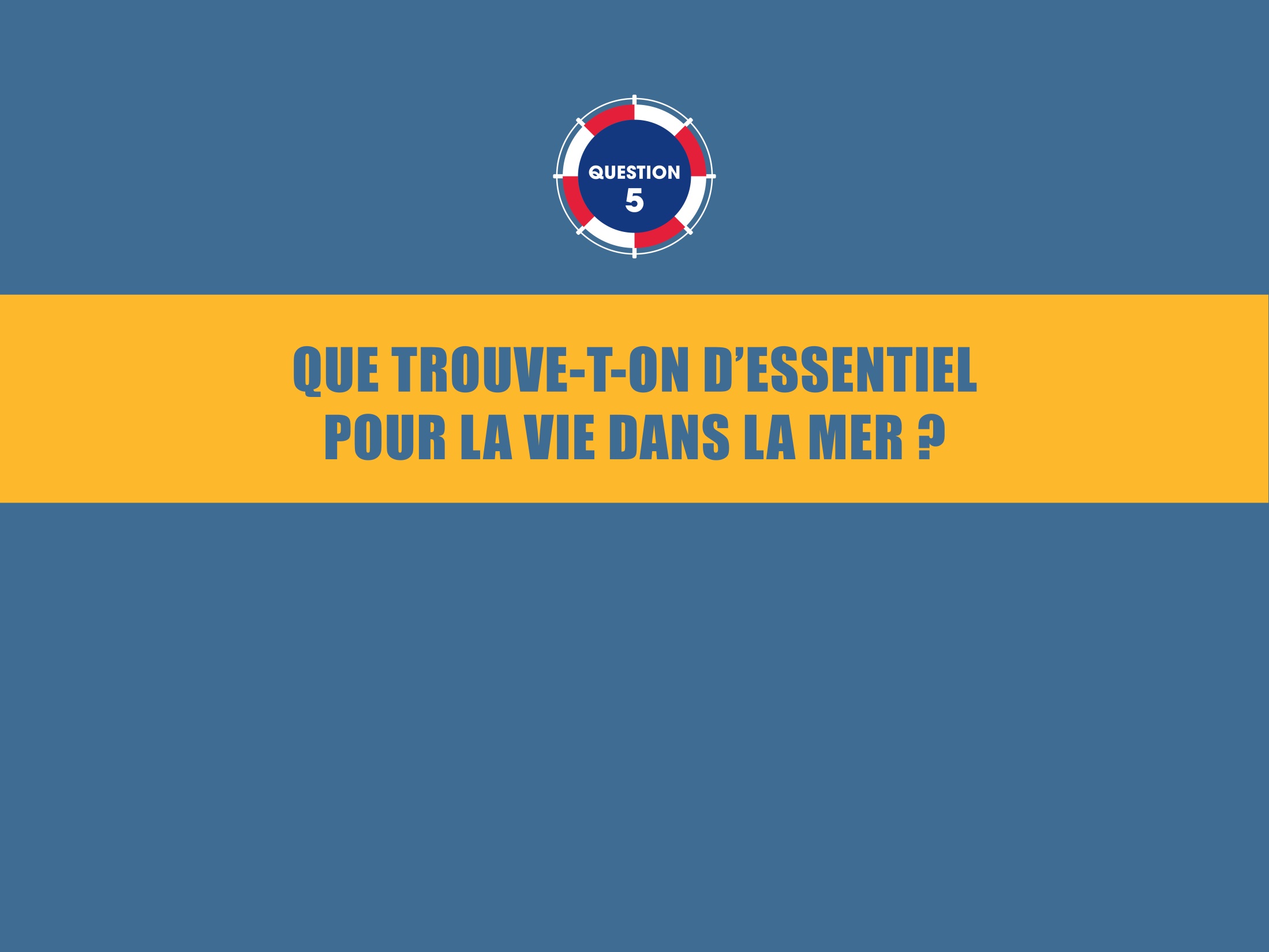 [Speaker Notes: Que trouve-t-on d’essentiel pour la vie dans la mer ?]
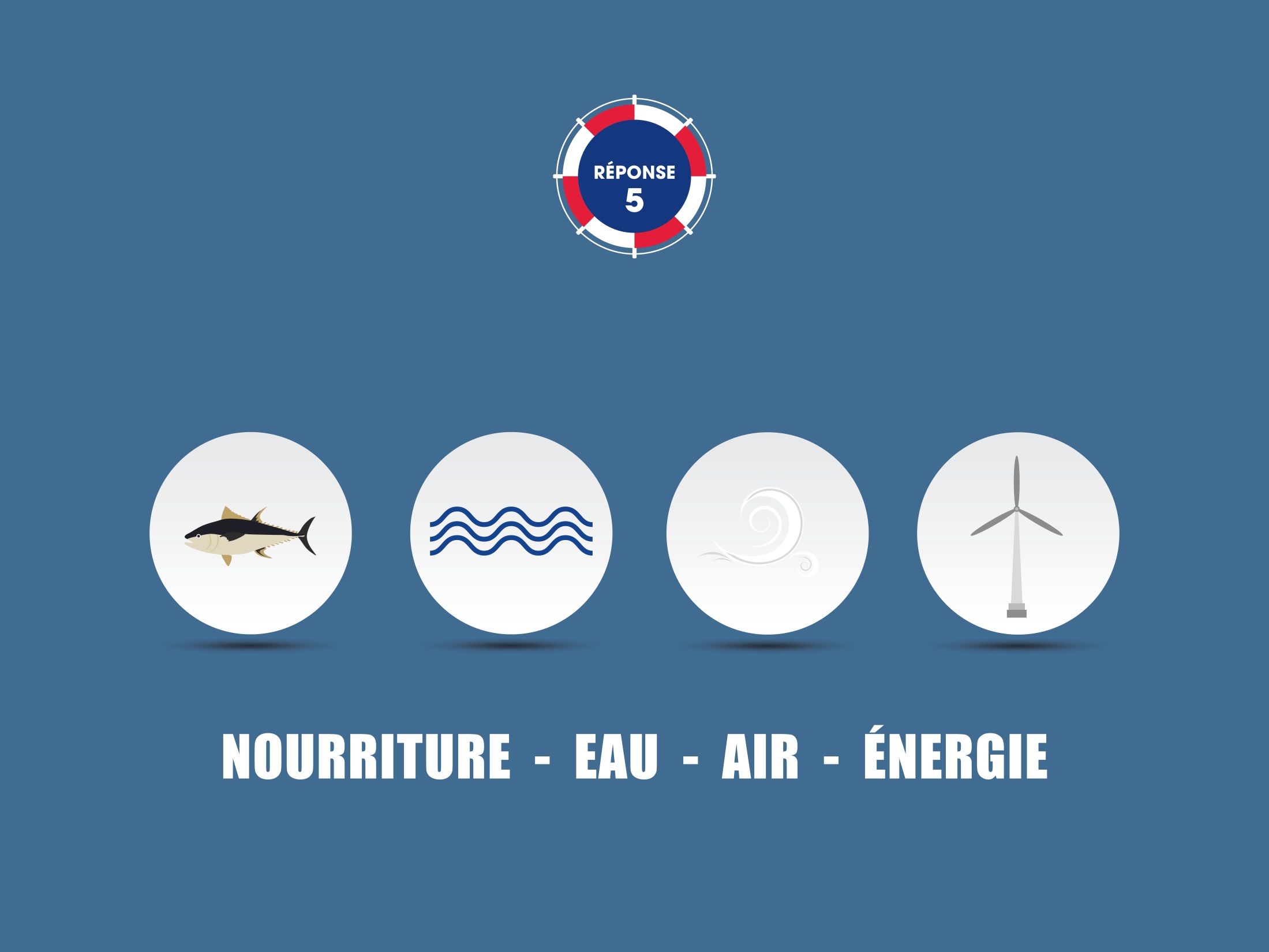 [Speaker Notes: Nourriture, eau, énergie, air 
Grâce à la mer, les 7 milliards de Terriens peuvent se nourrir, boire de l’eau, se fournir en énergie et respirer.]
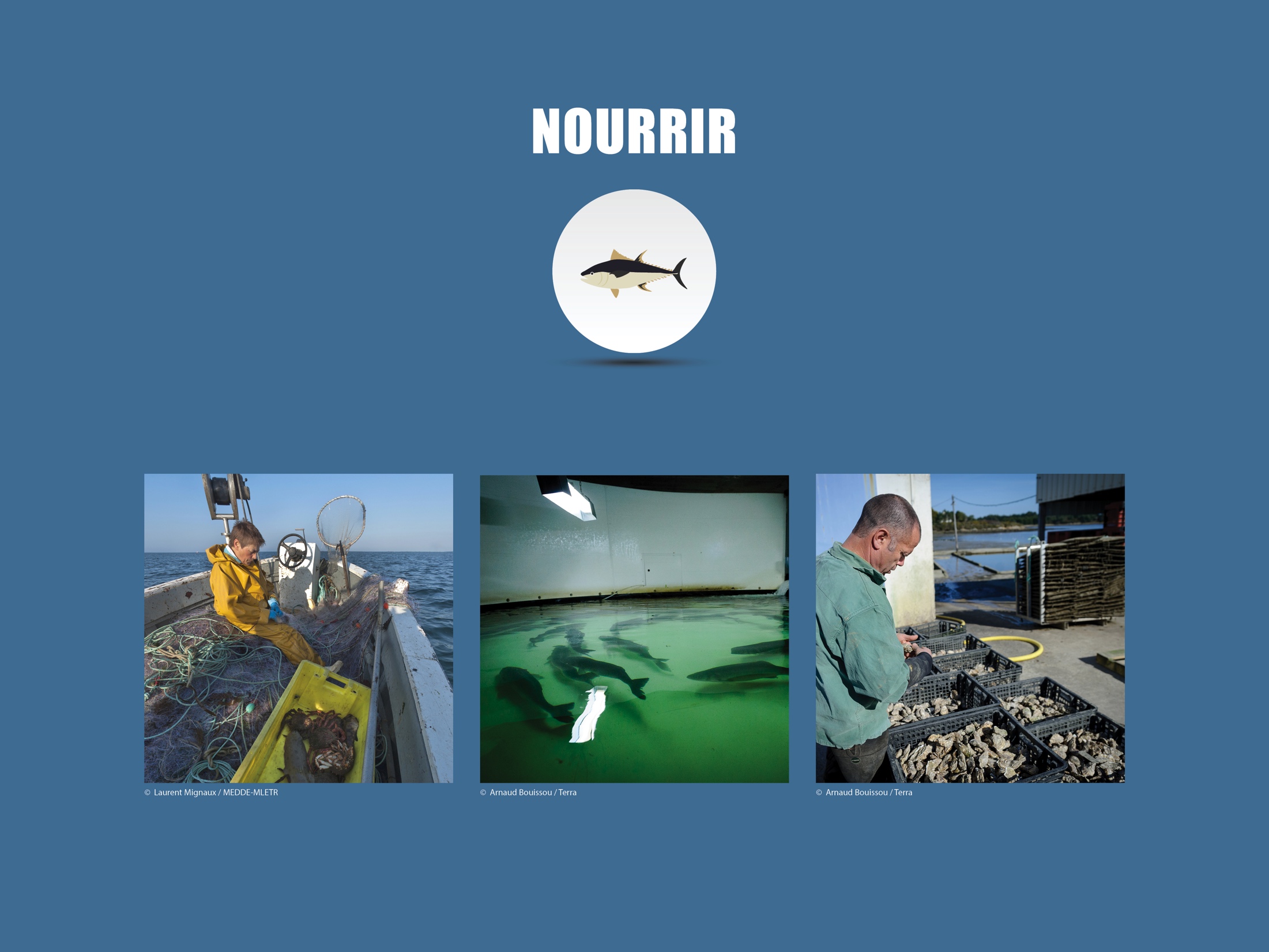 [Speaker Notes: Aujourd’hui, 400 millions de personnes mangent principalement du poisson, c’est-à-dire que le poisson est leur principale source de protéines. 
La pêche fournit chaque année 158 millions de tonnes de poissons et crustacés. 
Il existe aussi des grandes fermes soit en bord de mer ou soit avec des bassins dans lesquels on fait de l’élevage de poissons. Cela s’appelle l’aquaculture. Cette pratique se développe et produit 66,6 millions de tonnes de poissons. Aujourd’hui, on produit plus de poisson d'élevage dans le monde que l'on en pêche.
Il existe aussi de la culture d’algues. 

Source chiffres : Rapport FAO 2014]
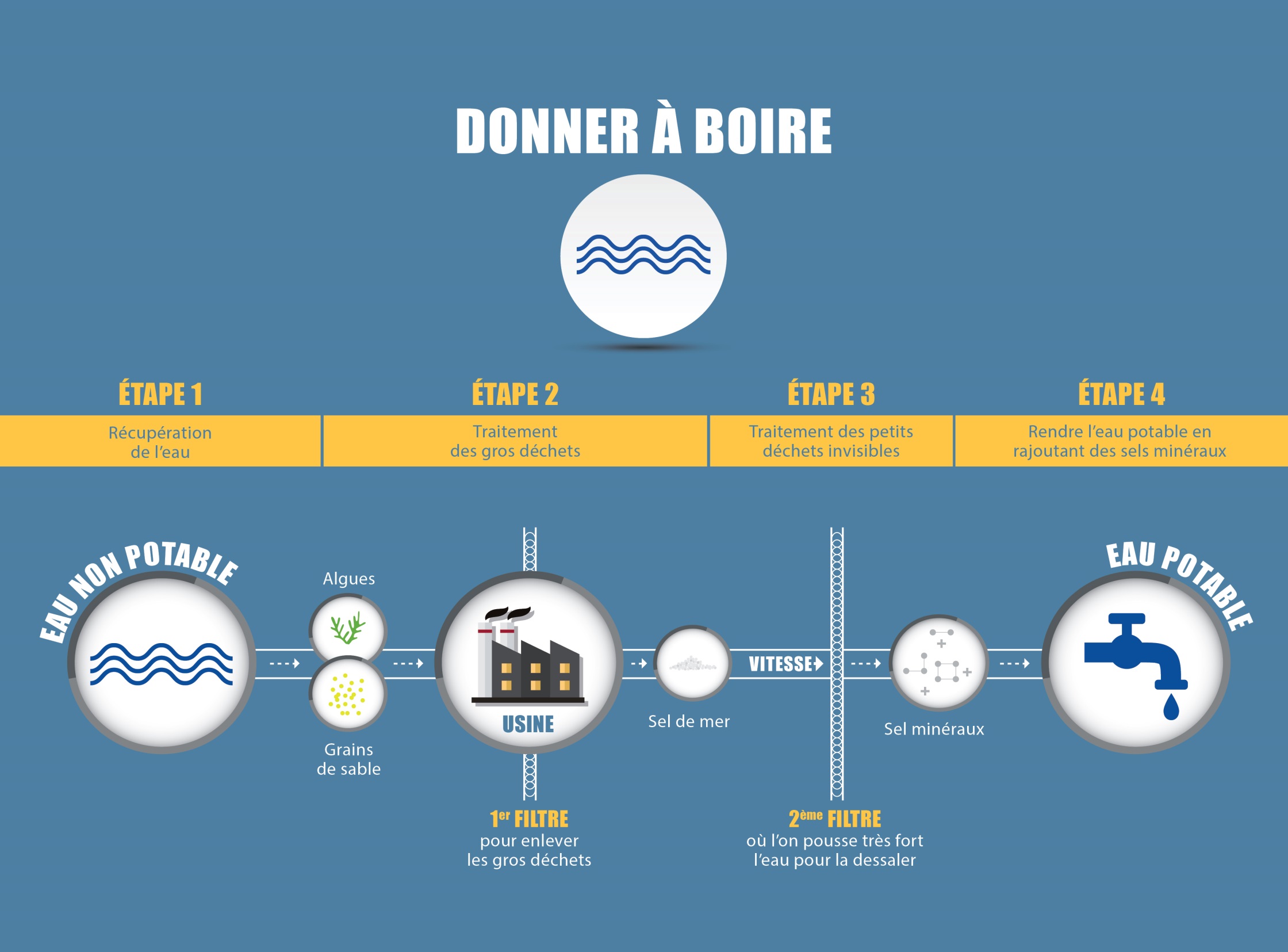 [Speaker Notes: L’eau de la mer est salée. Pour la boire, il faut la transformer en eau potable. Cela se fait grâce aux usines de dessalement.
Tout d’abord, l’eau de mer est puisée et transportée dans une usine. Dans l’usine de traitement, les déchets les plus gros (algues, grains de sable …) sont enlevés. L’eau est ensuite traitée à nouveau mais avec un filtre plus fin pour enlever les déchets plus petits (sel de mer). Pour cela, on utilise de l’énergie pour pousser l’eau très fort contre le filtre afin que les déchets fins restent coincés. L’eau qui sort est alors pure. Enfin, pour que l’eau soit meilleure pour la santé, on y rajoute des sels minéraux (calcium, carbonates…). 

En 2015, 2 % de l’eau consommée dans le monde est issue du dessalement. Ce chiffre est en augmentation constante. 
Aujourd’hui, on compte 17 000 usines de dessalement dans le monde. 
En 2015, 99 % de l’eau consommée au Qatar provenait des usines de dessalement.
En Algérie, 13 usines ont été construites en 2011, et 43 devraient l’être pour 2019.
Parmi les pays qui utilisent le plus ce procédé, il y a l’Espagne, les Emirats Arabes Unis, le Qatar, la Tunisie, la Jordanie, les Etats-Unis]
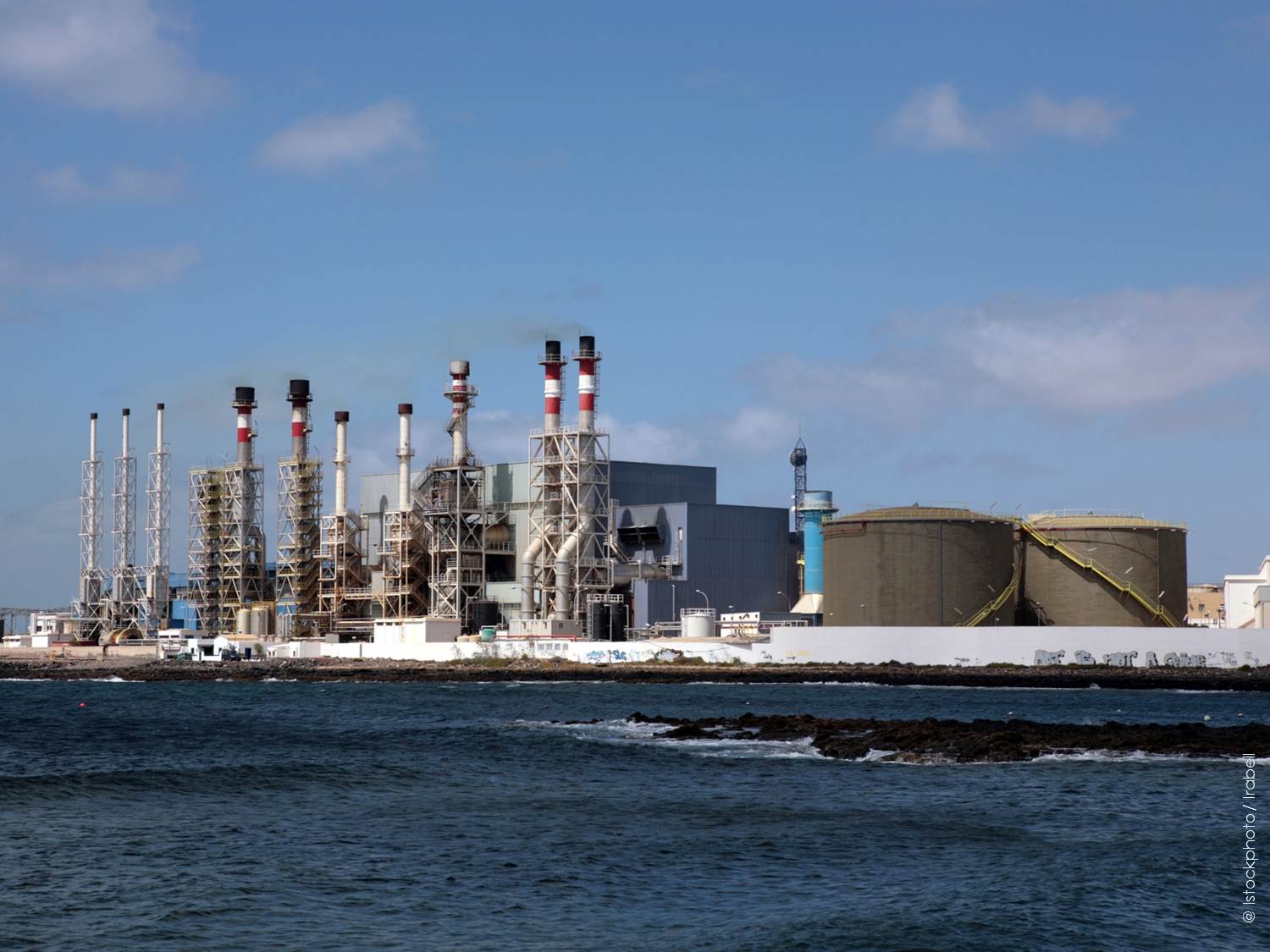 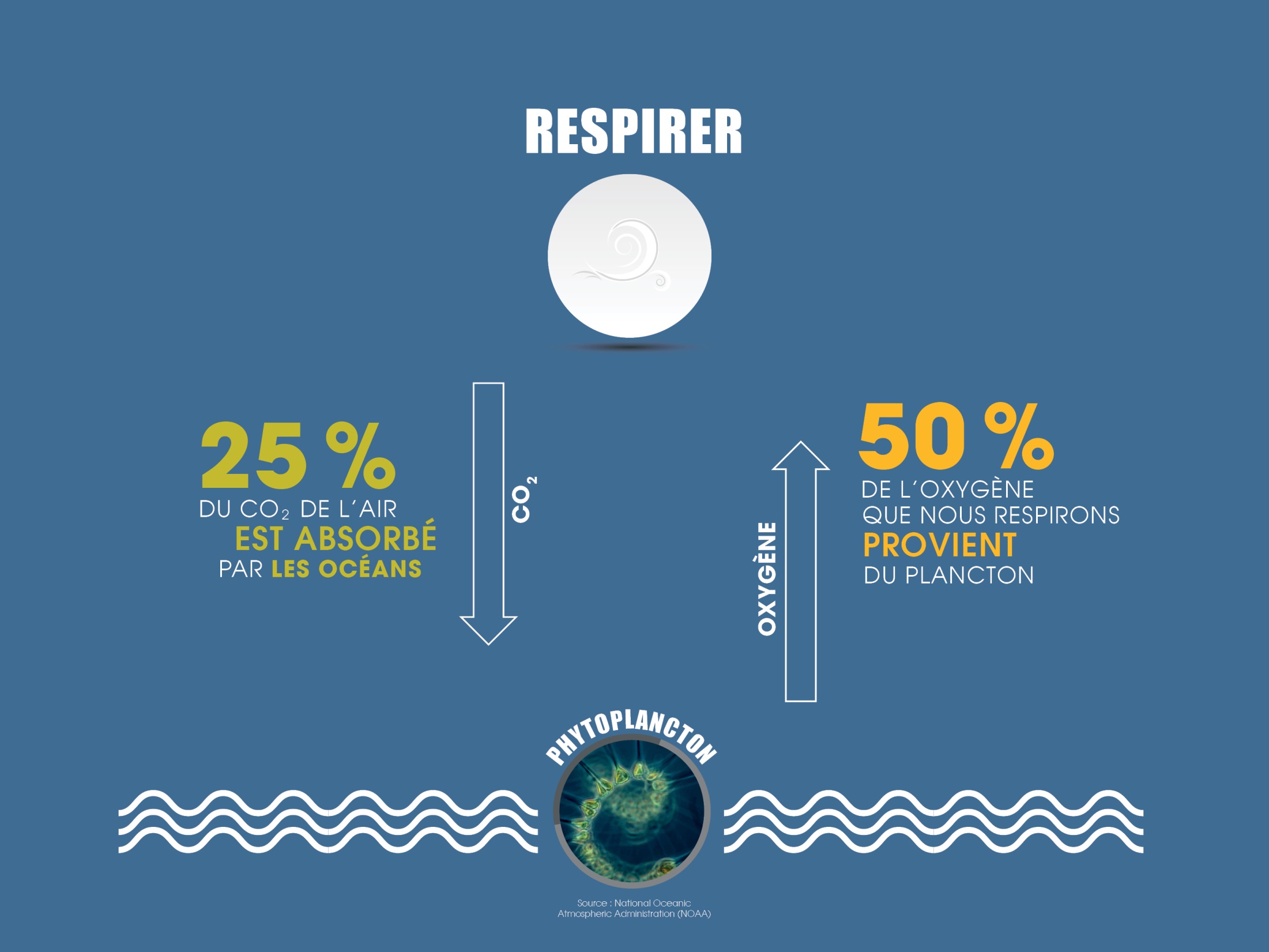 [Speaker Notes: L’océan fait aussi respirer les hommes !
L’océan absorbe 25% du CO2 présent dans l’air. C’est énorme ! 
10 % du CO² de l’air est capturé grâce au phytoplancton (de minuscules plantes) qui vit à la surface de l’océan. 
Le reste se dissout dans l’océan. 

Le phytoplancton produit 50 % de l’oxygène que nous respirons.

La mer rend donc notre atmosphère respirable et contribue à la protection contre le réchauffement climatique.]
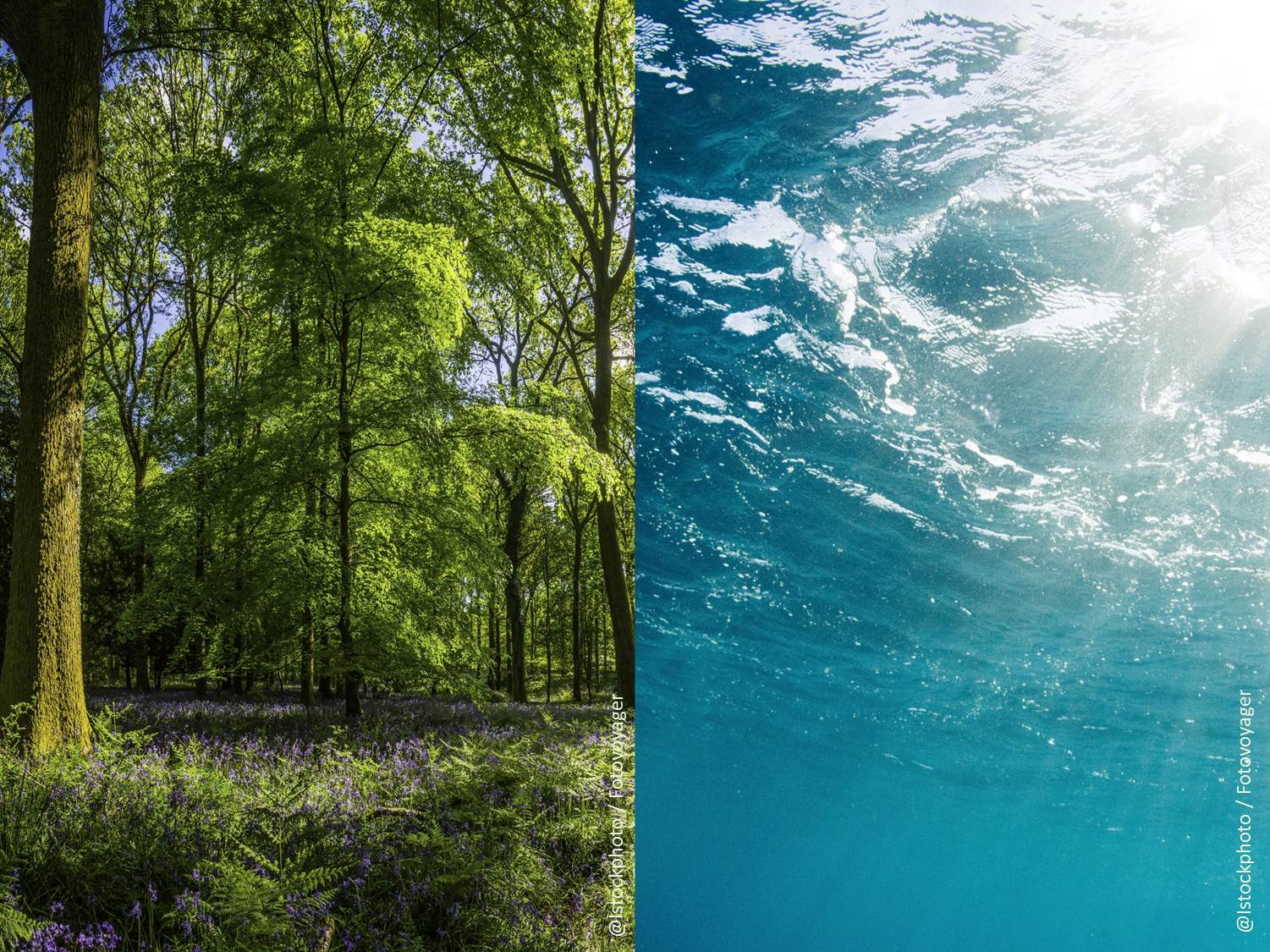 [Speaker Notes: Les deux poumons de la planète : les forêts et l’océan.]
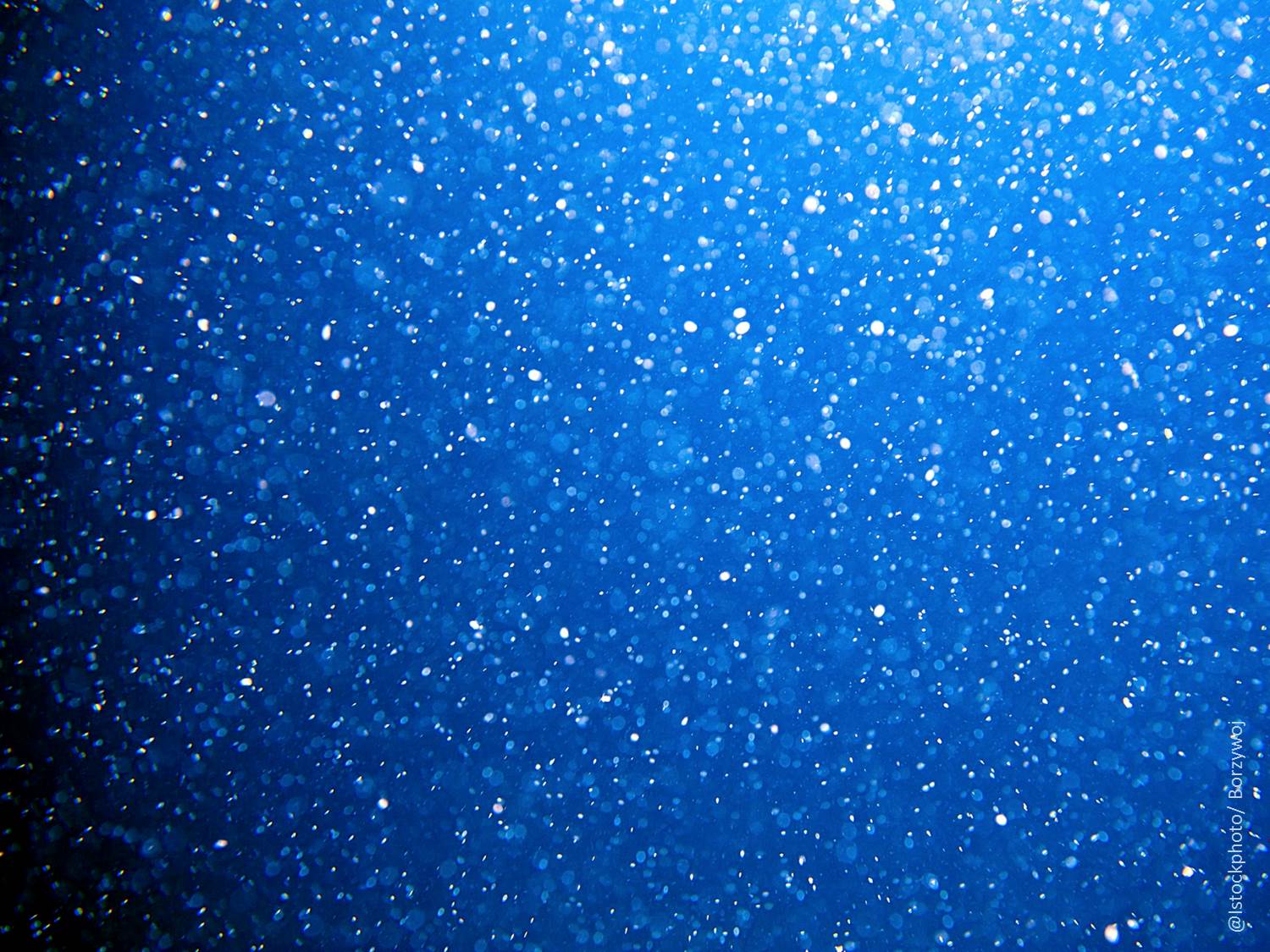 [Speaker Notes: Voici du plancton !]
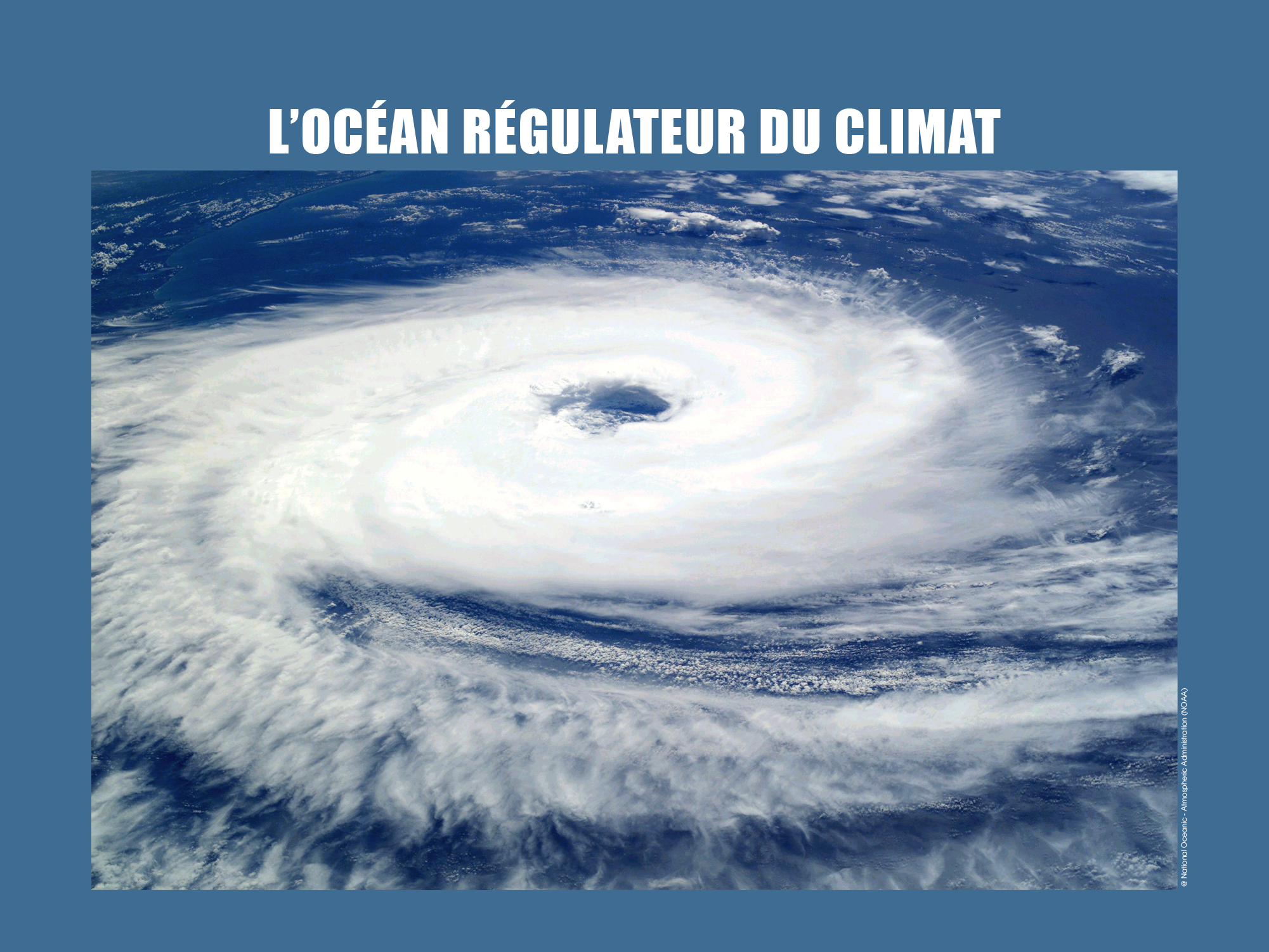 [Speaker Notes: Tout comme l’atmosphère, l’océan joue un rôle important dans la régulation du climat de la Terre.
Le vent, la force de Coriolis ainsi que des différences de salinité, de température et de densité des eaux provoquent de grands courants océaniques à la surface de la Terre : 
les courants de surface 
et les courants d’eaux profondes.
Ces courants transportent les eaux chaudes des Tropiques vers les hautes latitudes (le Gulf Stream par exemple), et les eaux froides des hautes latitudes vers les tropiques (l'eau de fond nord-atlantique ou l'eau de fond antarctique par exemple).  Ces courants régulent le climat.

L’océan absorbe et stocke la chaleur du soleil, qu’il transporte à la surface de la planète tout en impactant la température et la circulation de l’air atmosphérique, provoquant les phénomènes climatiques.

N’oublions pas que l’océan est le plus grand réservoir de précipitations terrestres !]
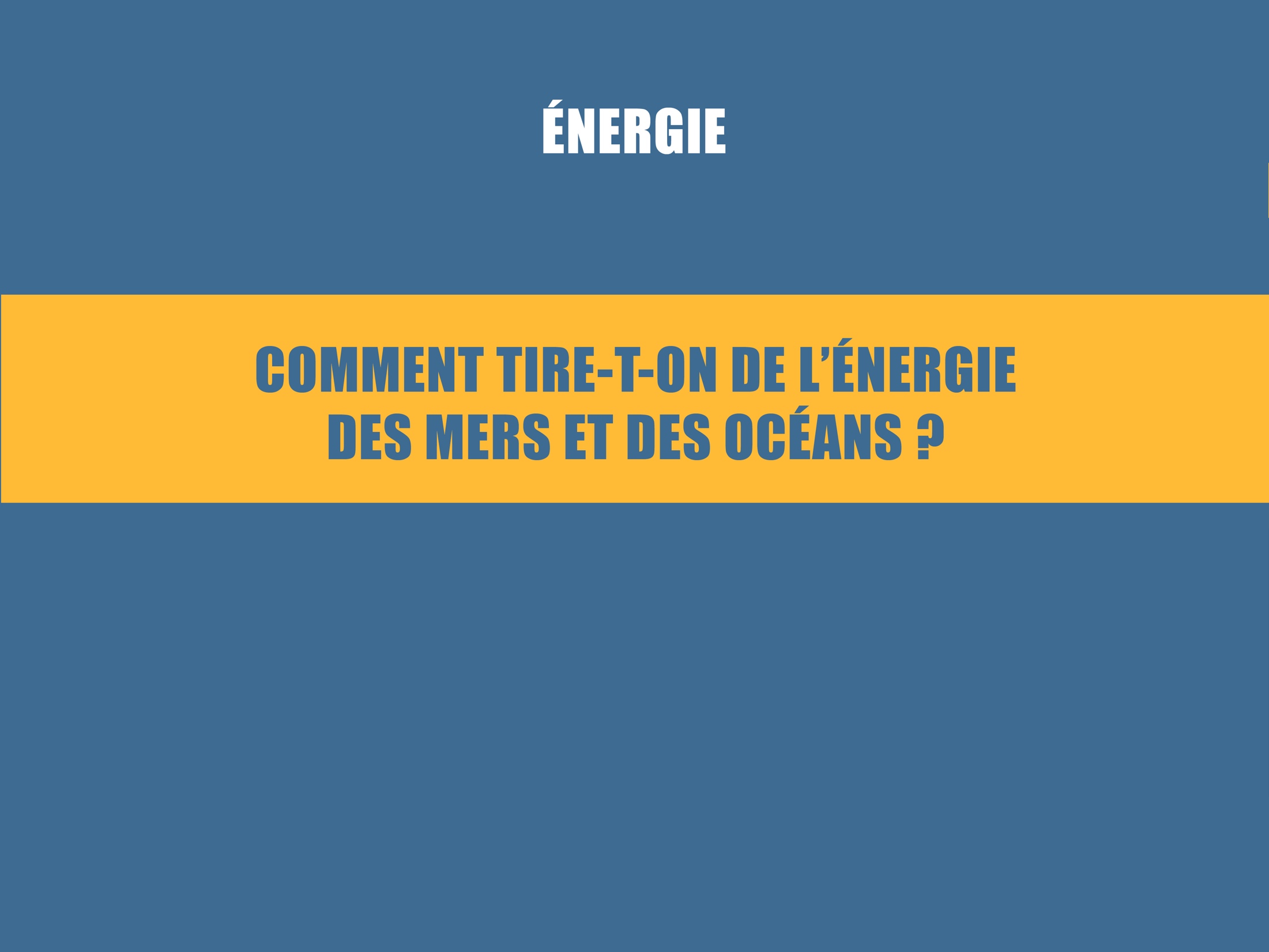 [Speaker Notes: Comment tire-t-on de l’énergie des mers et de l’océan?]
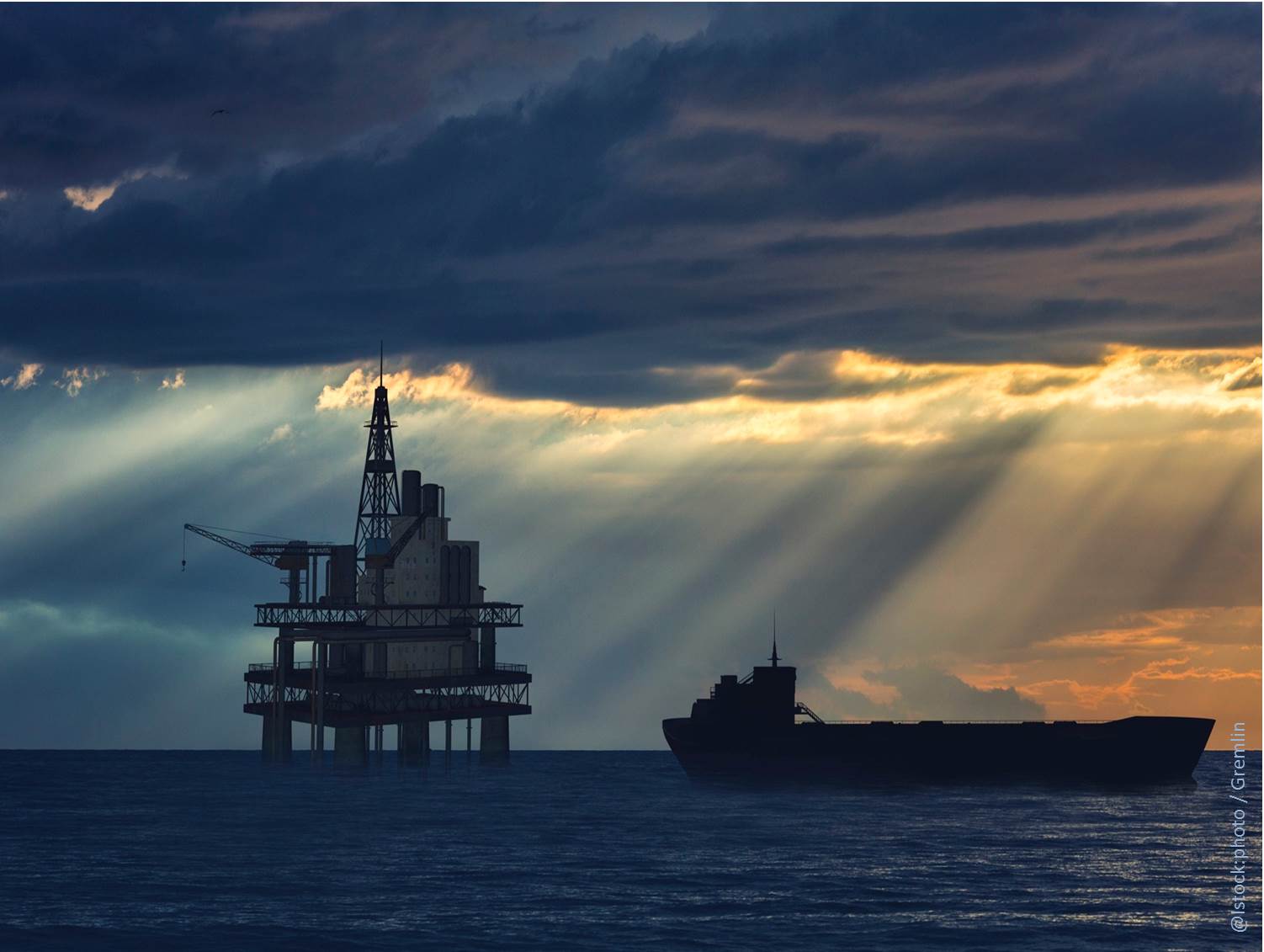 [Speaker Notes: On produit de l’énergie en utilisant les ressources des fonds marins. 
Dans les sous-sols marins, on trouve du pétrole et du gaz. Ils sont puisés sous la mer grâce à des plateformes offshore. 
Savez-vous que le pétrole c'est du plancton fossilisé ?
30 % de la production mondiale de pétrole vient des gisements offshore (= de la mer)
27 % de la production mondiale de gaz vient des gisements offshore. 
Les technologies employées pour extraire les ressources permettent de puiser de plus en plus profond dans les sous-sols marins. Aujourd’hui, il est possible d’aller chercher des ressources à près de 3 000 m de fond.]
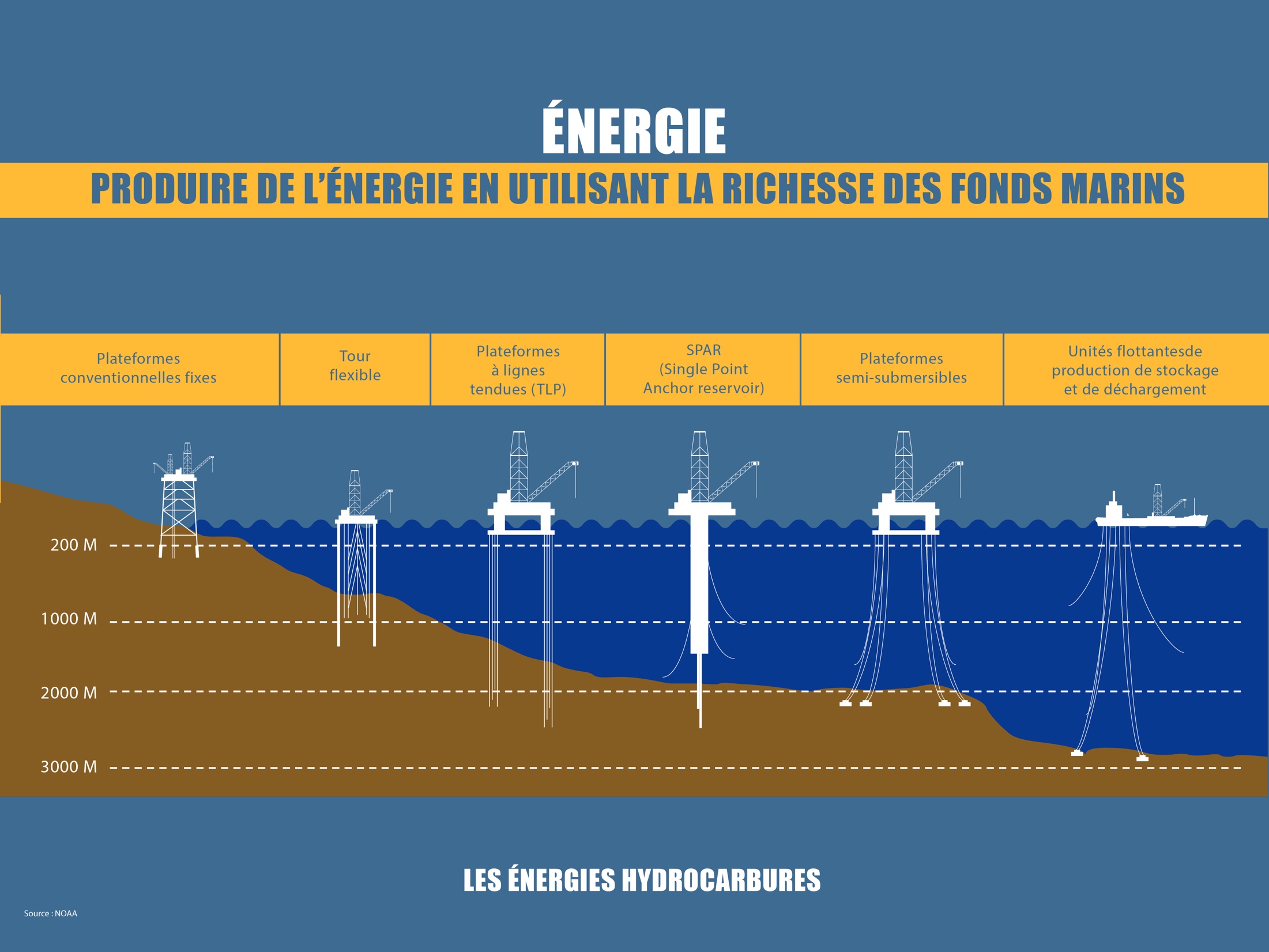 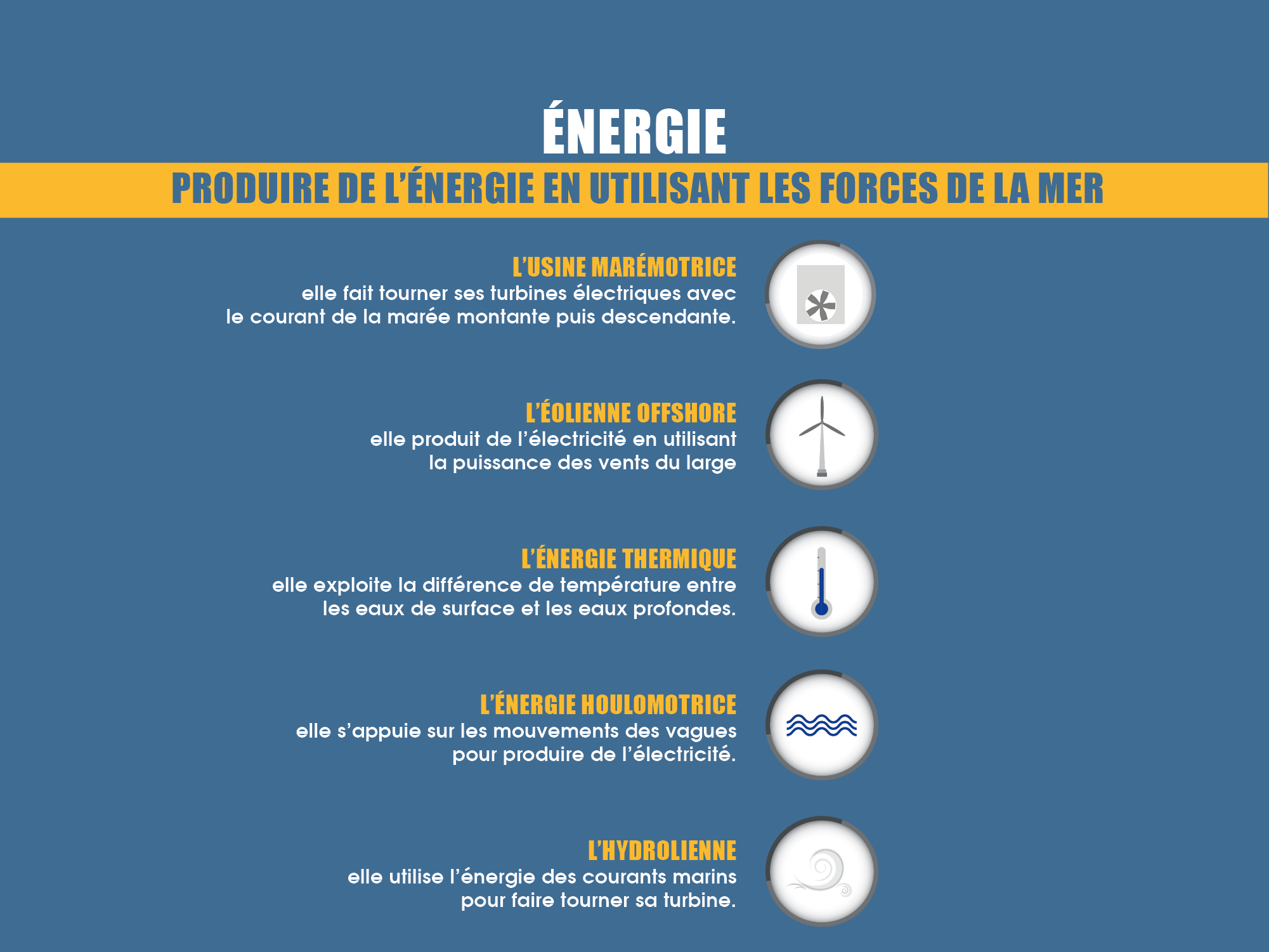 [Speaker Notes: On produit de l’énergie en utilisant les forces de la mer :
L’usine marémotrice : On utilise la force des marées / L’usine marémotrice fait tourner ses turbines électriques avec le courant de la marée montante puis descendante. 
L’énergie thermique : On utilise la différence de température entre les eaux de la surface et les eaux profondes pour créer de l’électricité. 
L’énergie houlomotrice : On utilise le mouvement des vagues pour produire de l’électricité. 
L’hydrolienne : On utilise l’énergie des courants marins pour faire tourner la turbine de l’hydrolienne. 
L’éolienne offshore : On utilise la force du vent au large (plus puissant et plus soutenu que le vent à terre) pour produire de l’électricité.]
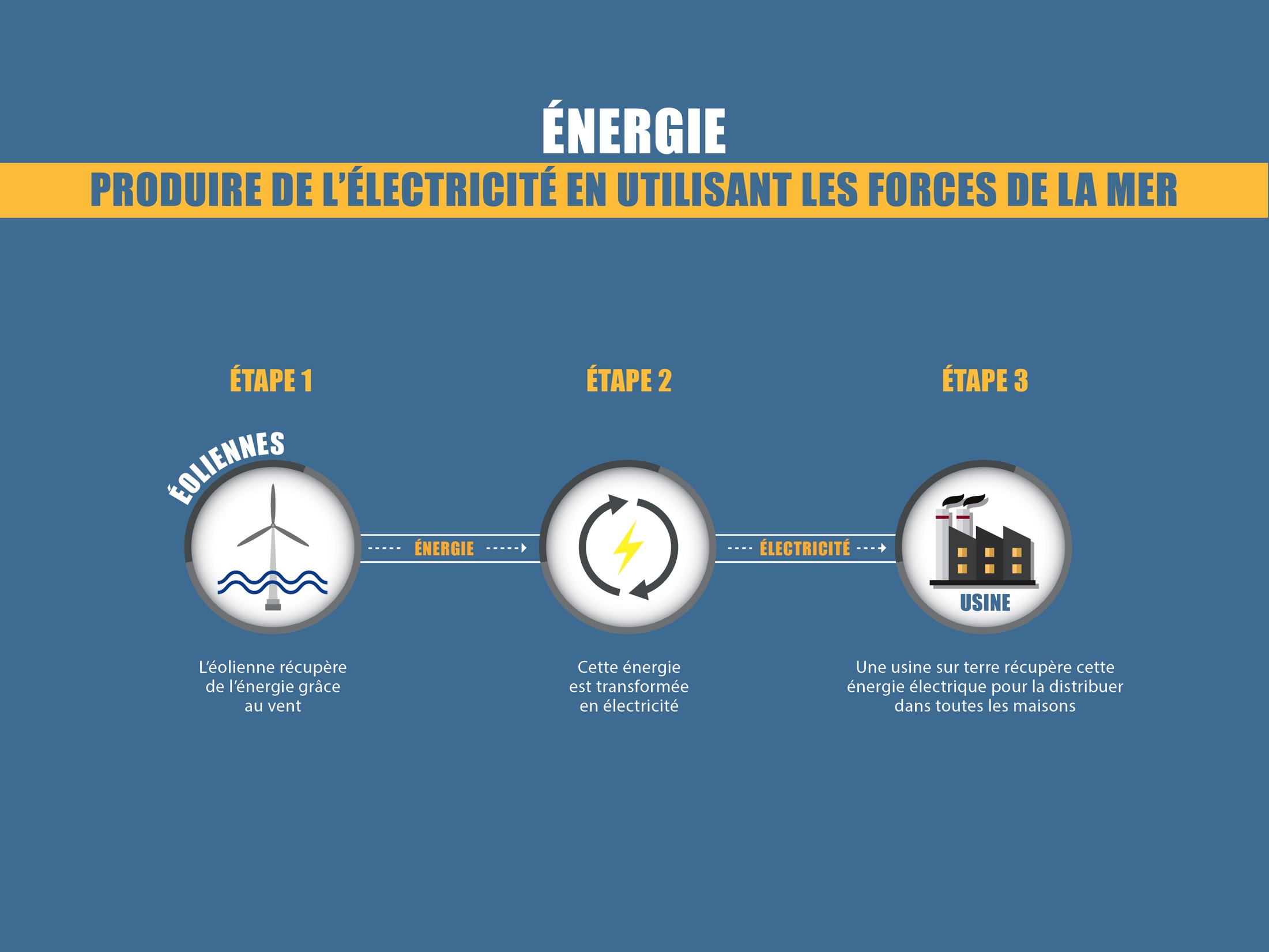 [Speaker Notes: Zoom sur la production d’énergie grâce aux éoliennes.]
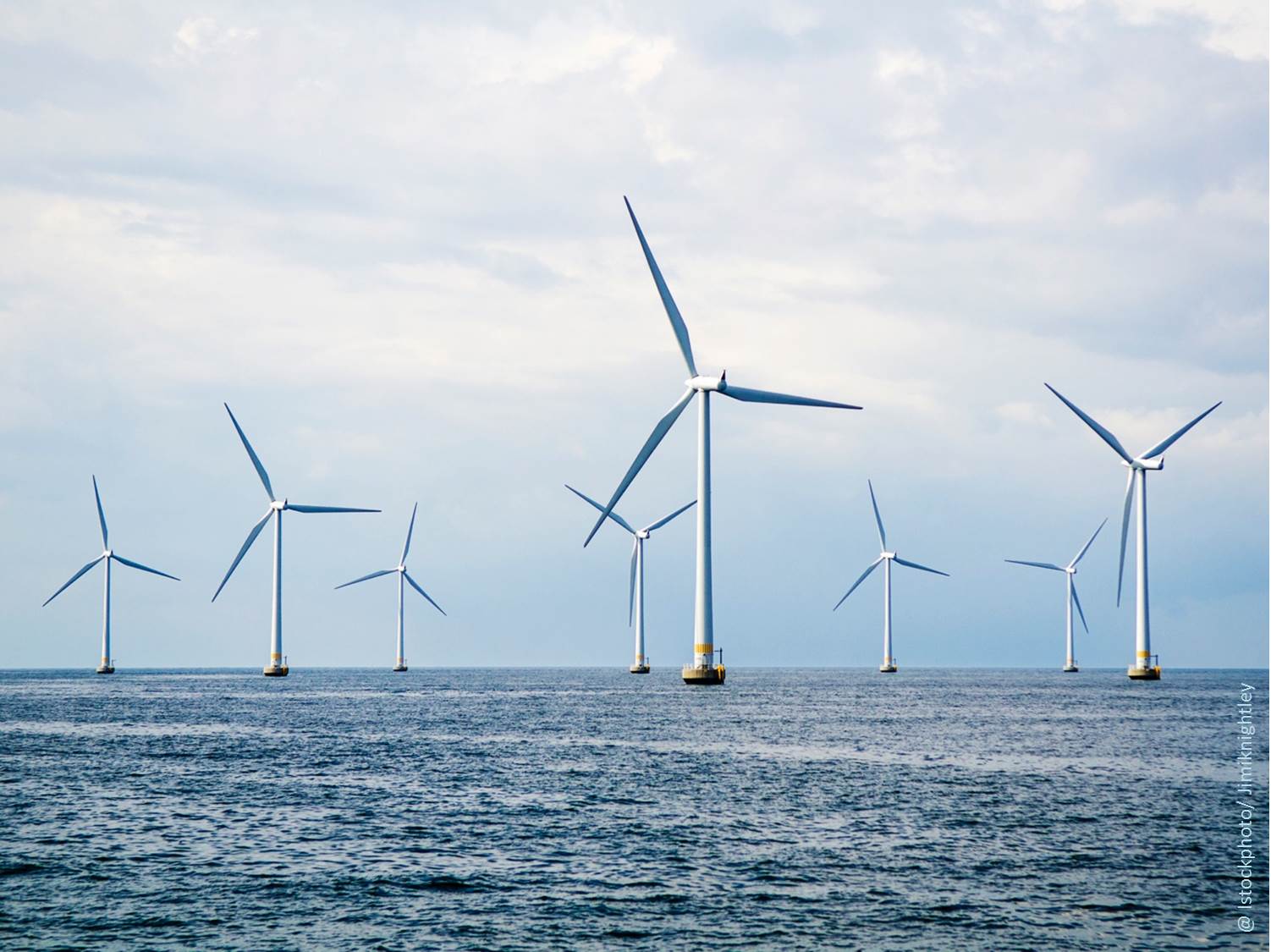 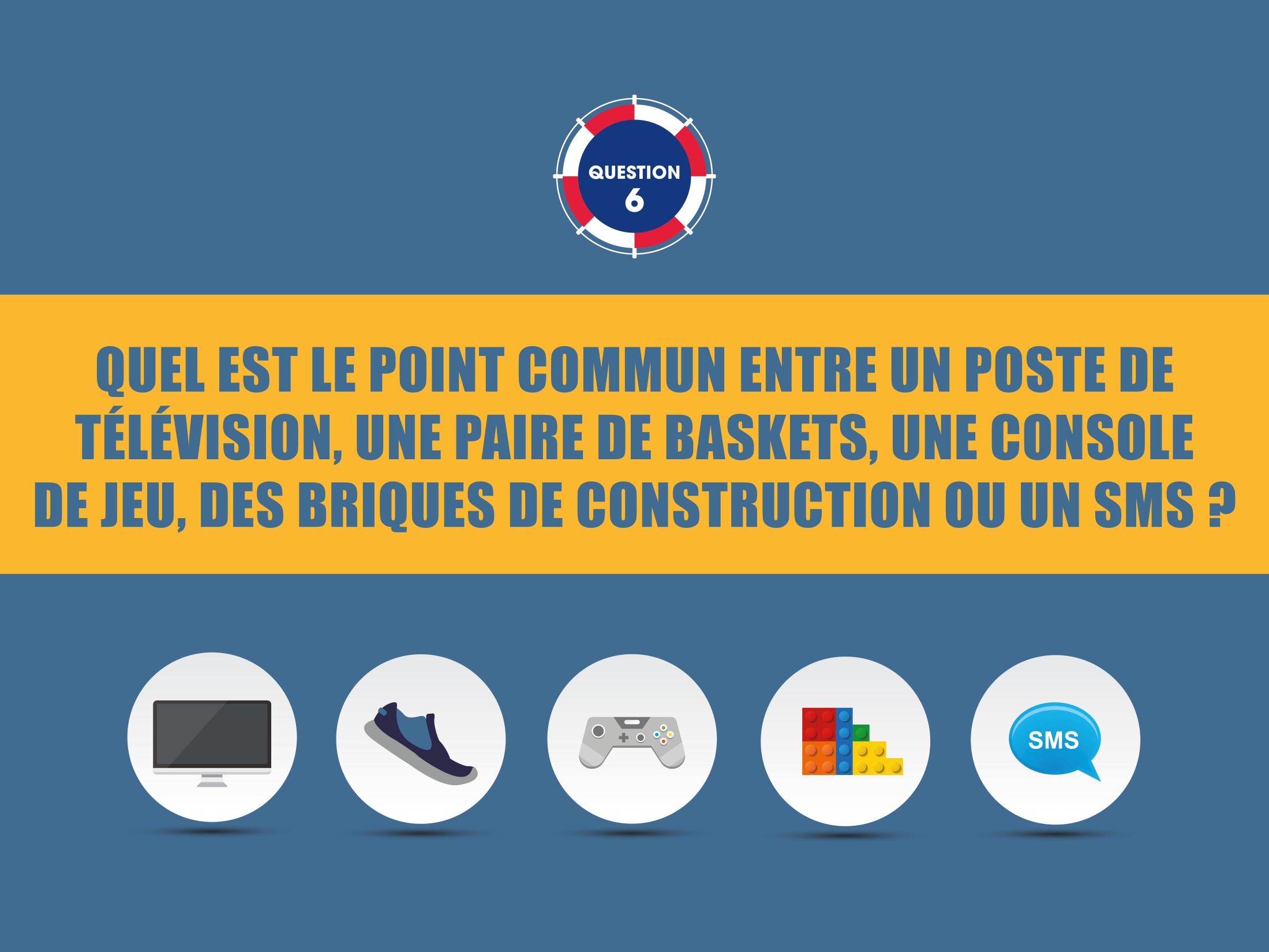 [Speaker Notes: Quel est le point commun entre un poste de télévision, une paire de baskets, une console de jeu, des briques de construction ou un SMS ?]
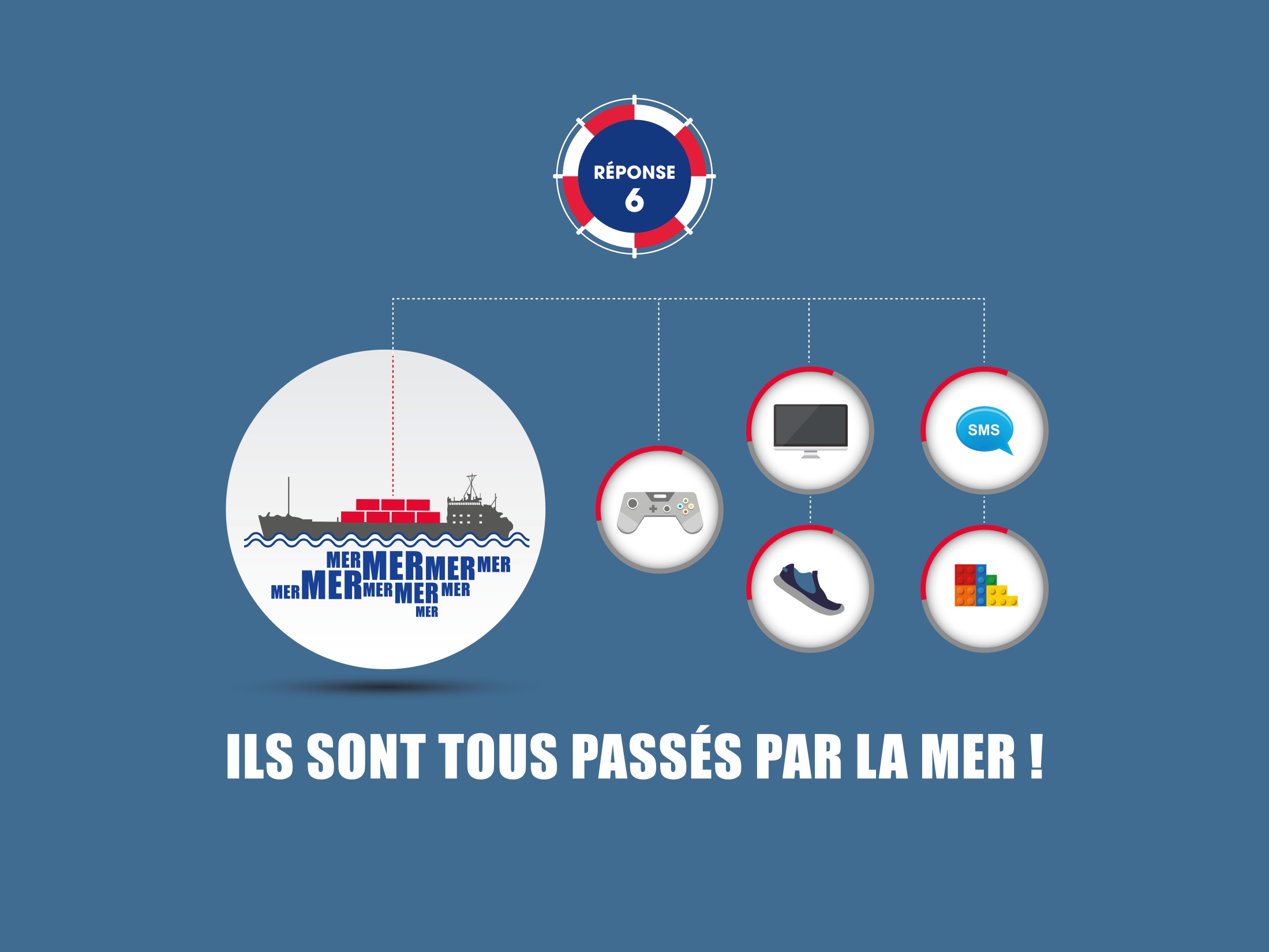 [Speaker Notes: Ils sont arrivés en France par la mer ! Car presque tout passe par la mer (sous et sur)… 
80 % de la circulation mondiale de marchandises se fait par voie maritime. 
99 % du trafic intercontinental numérique transite sous l’océan (les e-mails, les SMS)…]
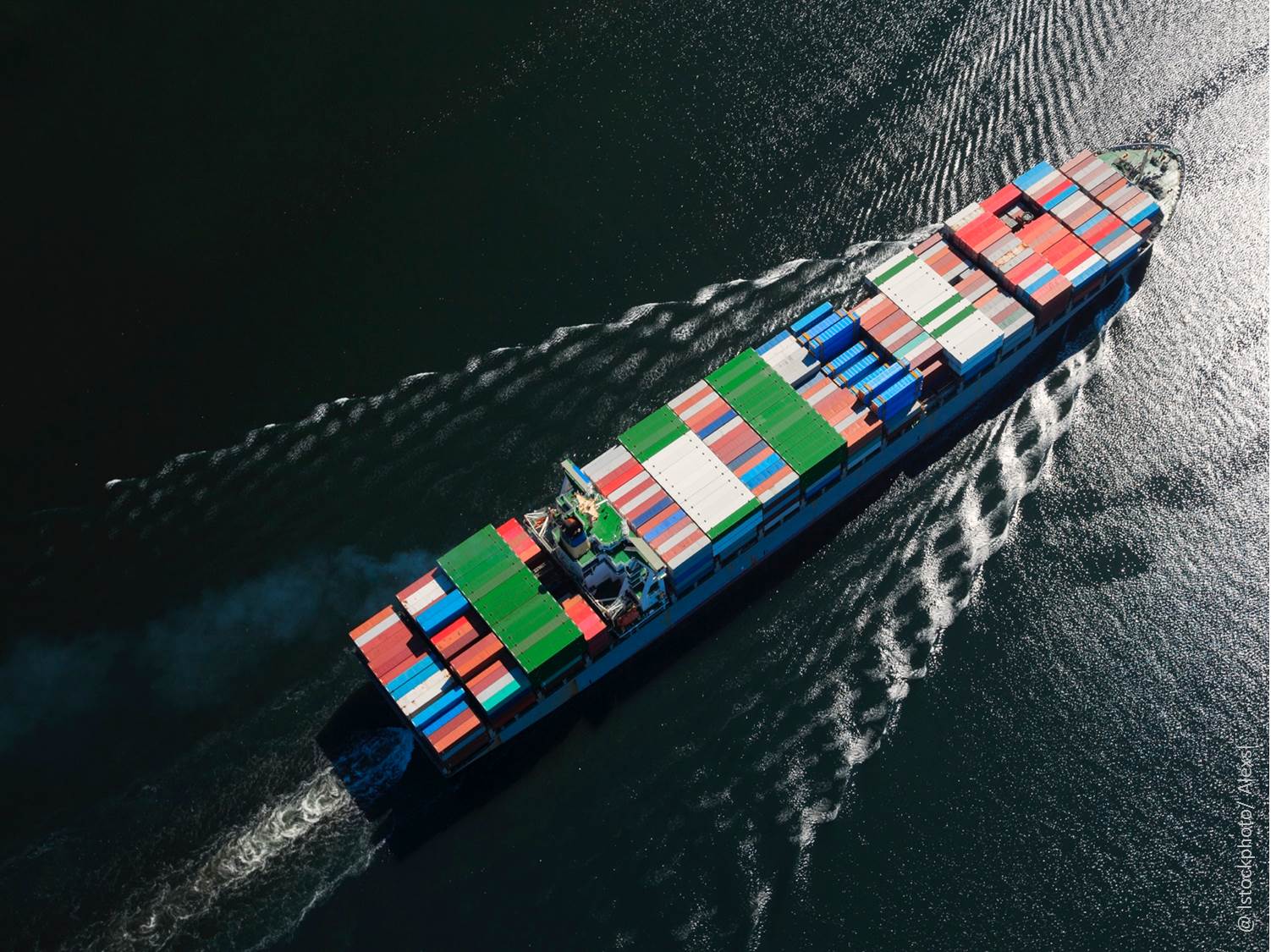 [Speaker Notes: Les marchandises sont mises dans des conteneurs et sont ensuite entreposées sur des portes conteneurs. On peut mettre plus de 18 000 conteneurs sur un bateau.
En moyenne, les porte-conteneurs peuvent transporter la même chose qu’un train long de 350 km (Paris-Rennes), ou 6 000 semi-remorques, ou encore 1 000 grands avions.
Pour vous donner une autre comparaison, les grands porte-conteneurs sont plus grands que la Tour Eiffel. 

On utilise des porte-conteneurs pour transporter les marchandises d’un bout du monde à l’autre car c’est moins cher et moins polluant que par d’autres moyens de transport.
Les conteneurs sont facilement acheminés jusqu’au port, puis chargés à bord, puis déchargés une fois arrivés, puis acheminés par voie terrestre à destination. 
En effet, le bateau est 13 fois moins polluant que l’avion, 5 fois moins que le camion et 2 fois moins que le train.]
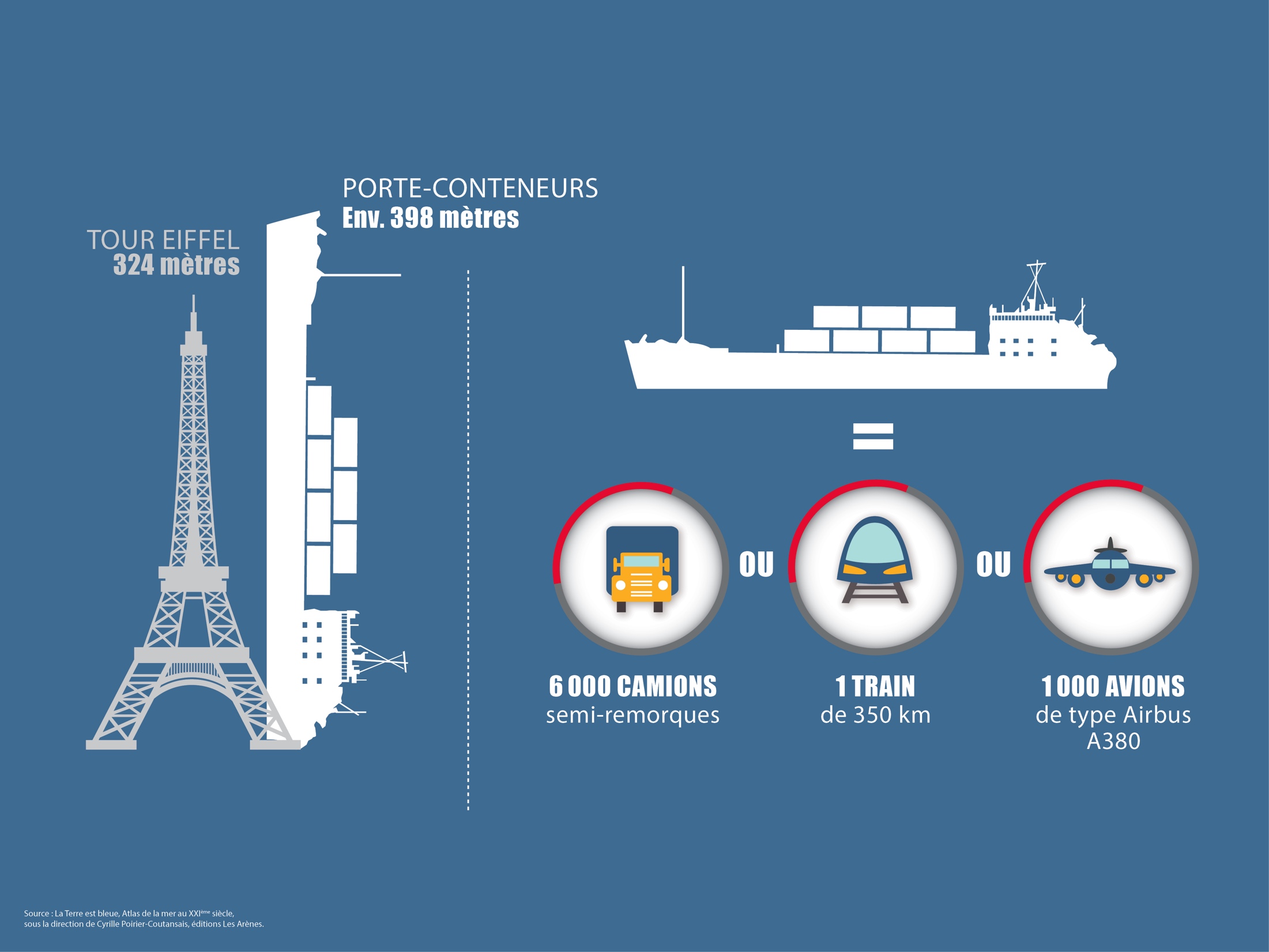 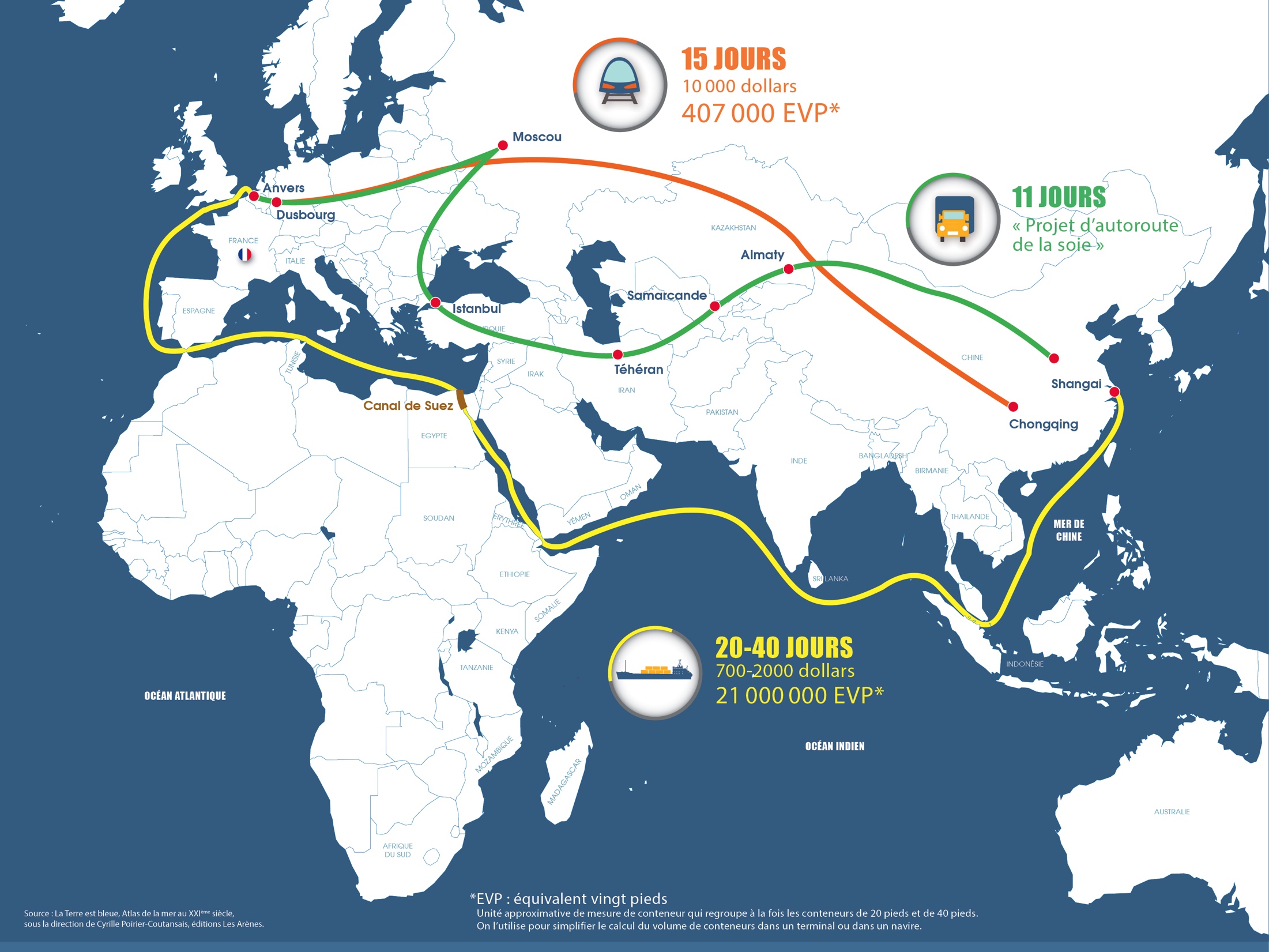 [Speaker Notes: Aujourd’hui, beaucoup de produits sont fabriqués en Asie. La route maritime Asie-Europe (en jaune) est très fréquentée car il n’y a qu’une seule route « rapide ». Elle passe par des détroits et par le canal de Suez. Ce sont des endroits stratégiques. Si on les bloque, on bloque le commerce mondial.]
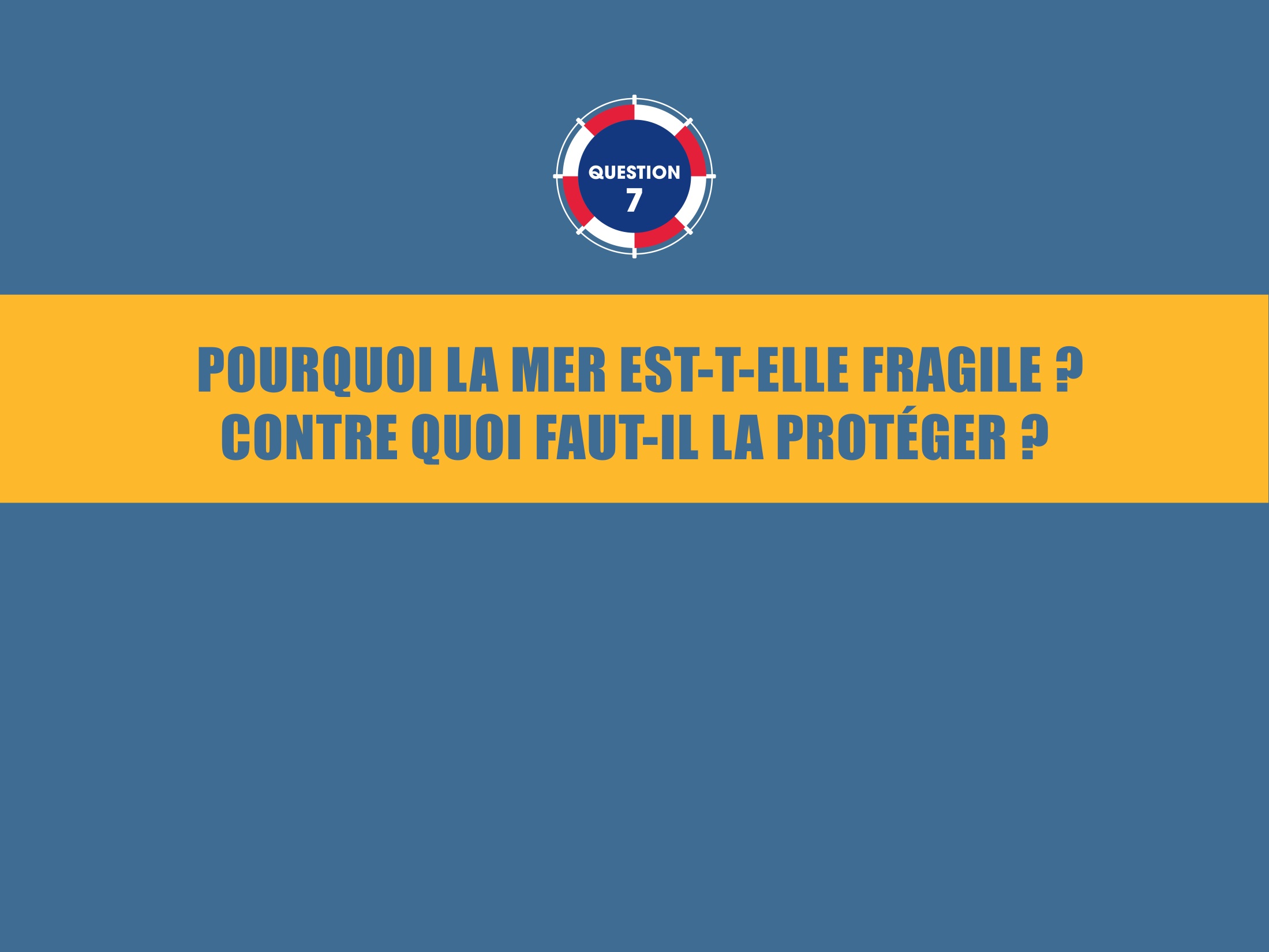 [Speaker Notes: Pourquoi la mer est-elle fragile ? Et contre quoi faut-il la protéger ?]
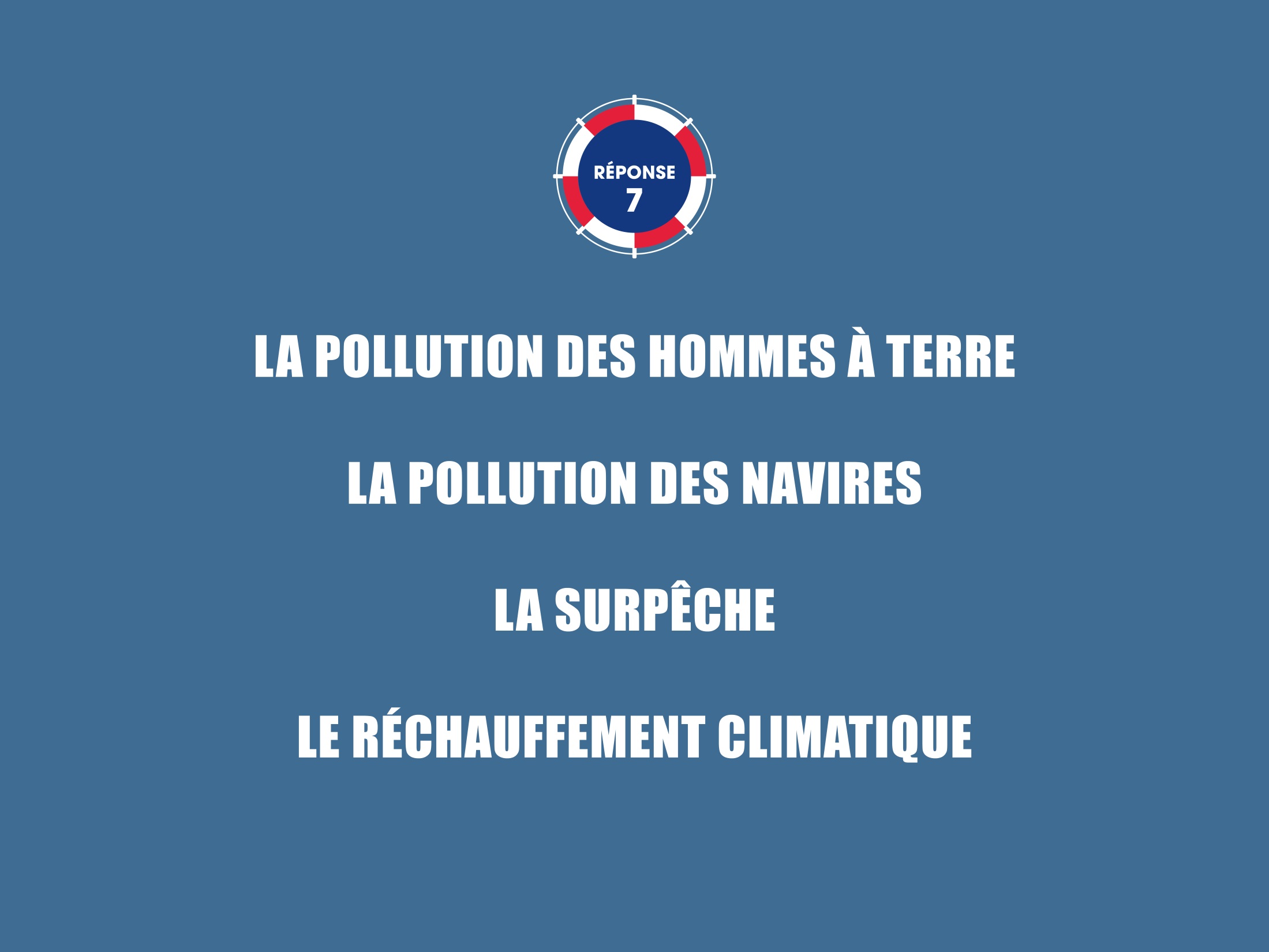 [Speaker Notes: La pollution des hommes à Terre
La pollution des navires
La surpêche
Le réchauffement climatique]
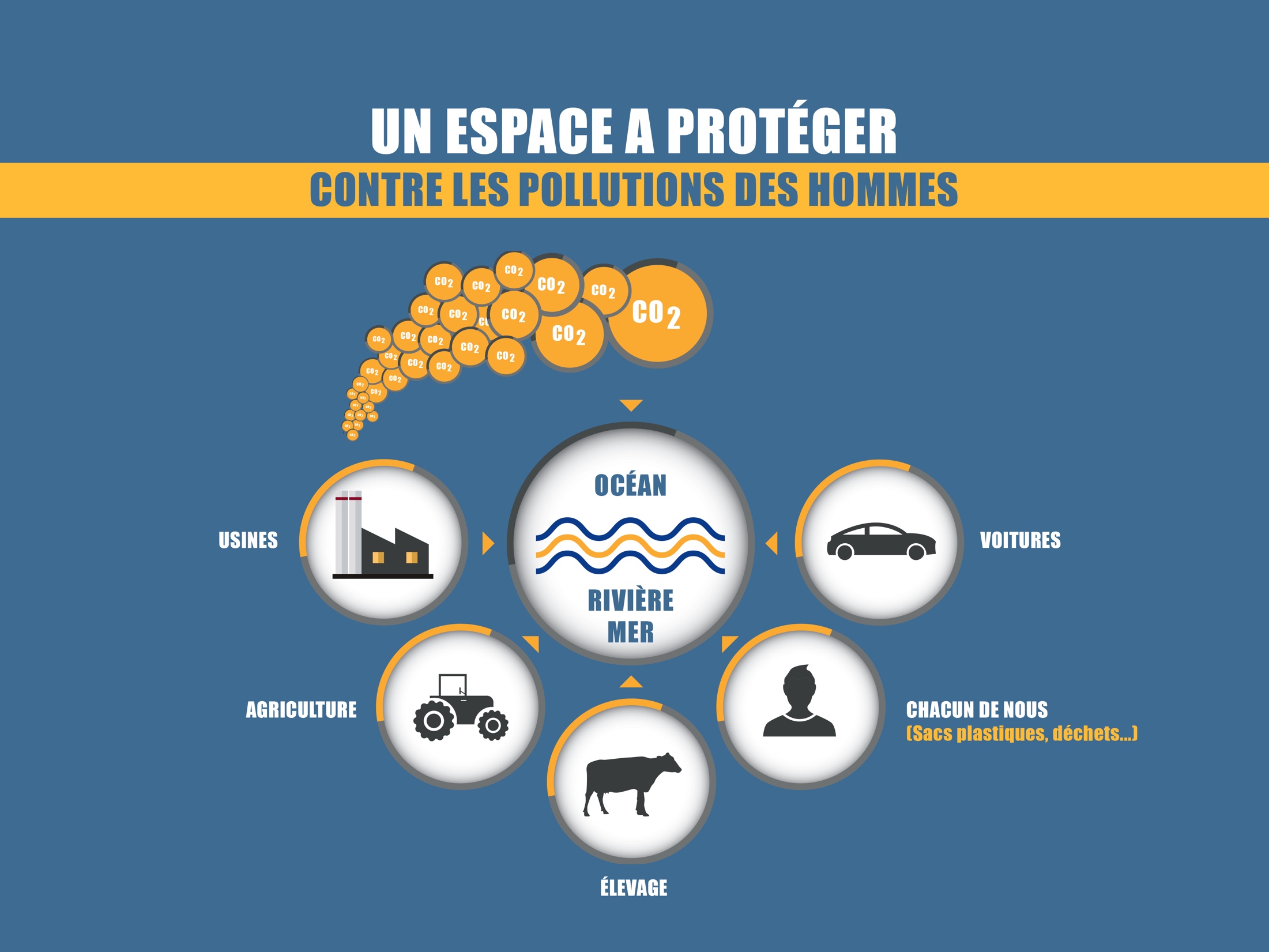 [Speaker Notes: Il existe plusieurs sources de pollution : 
La pollution de la mer vient des hommes qui vivent à terre… Même loin de la mer !  
Les pollutions venant des hommes sont celles que l’on trouve le long du littoral (sacs plastiques, pesticides, autres déchets…). 

Il faut savoir que 3,4 millions de km² de plastique flottent au milieu de l’océan Pacifique. 
Cela équivaut à 6 fois la taille de la France. 
D’ailleurs, la taille gigantesque de cet amas de déchets lui a valu le surnom de « continent de plastique ». 
C’est un amas diffus mais néanmoins néfaste pour la faune et la flore. 
Dans les autres océans, il y a également de nombreux déchets flottants. 

Un littoral propre, c’est important pour les animaux qui y vivent. Certains y viennent pour donner naissance à leurs petits avant de retourner au large. Pour ne pas les perturber, le littoral doit être propre et « tranquille ».]
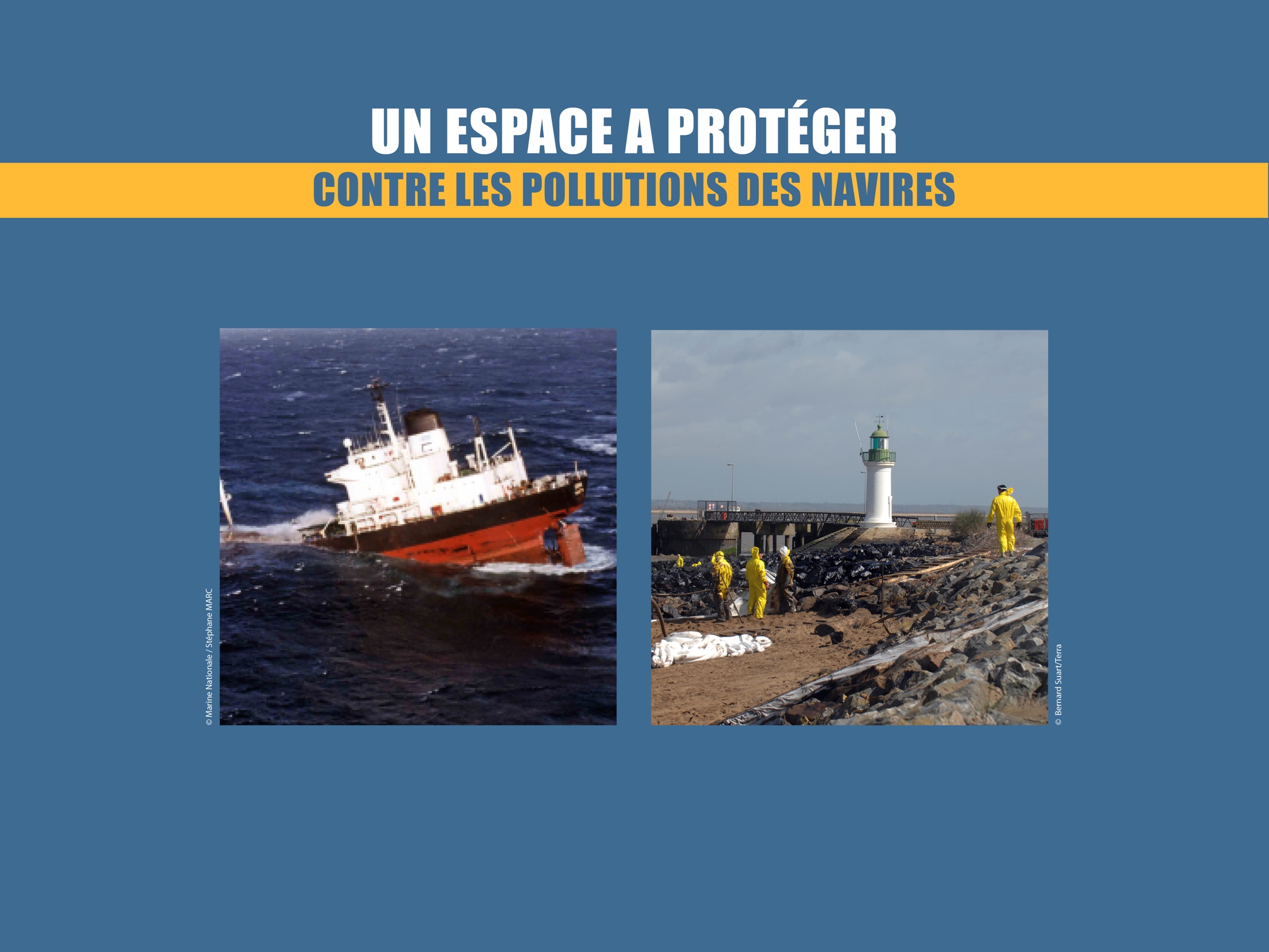 [Speaker Notes: Certaines pollutions viennent des nombreux bateaux qui naviguent sur la mer. 

Certains polluent de façon involontaire. Lorsqu’un bateau a un accident en mer, il peut faire naufrage et cela peut provoquer une marée noire. Tout le pétrole qu’il a dans ses soutes se répand dans la mer. Ces grandes nappes de pétrole sont ramenées sur les côtes à cause des vagues et des marées.

Certains bateaux polluent aussi de façon volontaire. C’est le cas par exemple lors des dégazages. C’est lorsque l’on fait échapper du bateau des gaz dangereux et qu’on les déverse dans les mers. Ce sont aussi les plaisanciers qui jettent leurs déchets à la mer.]
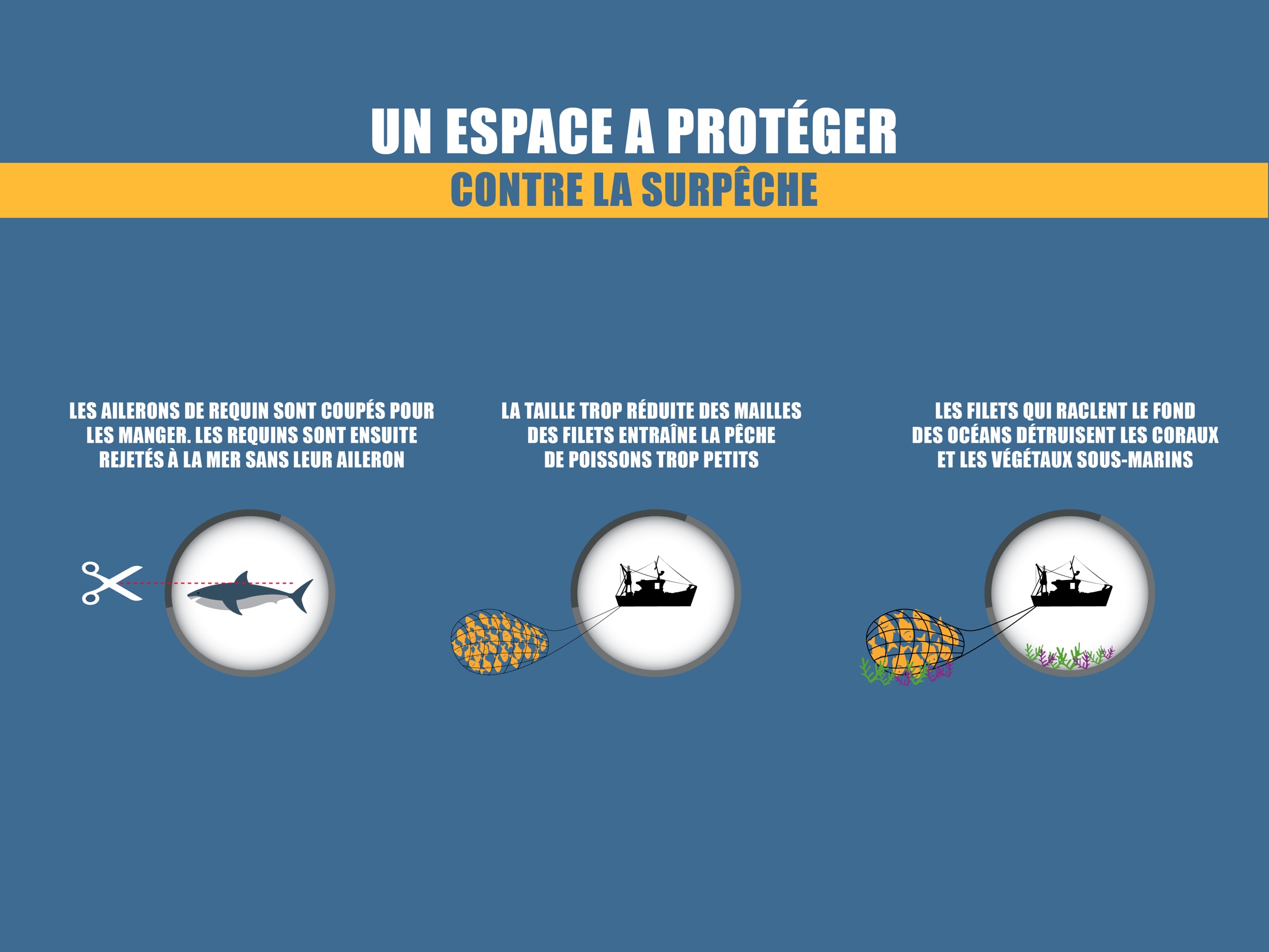 [Speaker Notes: Protéger la mer, c’est aussi protéger la faune et la flore qui y vivent. 
Certains pêcheurs ne respectent pas les règles. Ils pêchent des poissons en trop grande quantité ou des poissons trop petits (ils n’ont pas le temps de se reproduire et risquent de disparaître) ou pêchent des espèces pour lesquelles la pêche est interdite. La surpêche concerne près de 3 000 espèces. Parmi elles, figurent le bar, le cabillaud, la dorade ou l’anguille.
En Chine, par exemple, les pêcheurs capturent des requins pour couper leurs ailerons et les manger ensuite. Puis, ils rejettent les requins à la mer sans leurs nageoires. Au Japon, certains pêcheurs capturent les dauphins qui sont protégés. Ces pratiques sont interdites.]
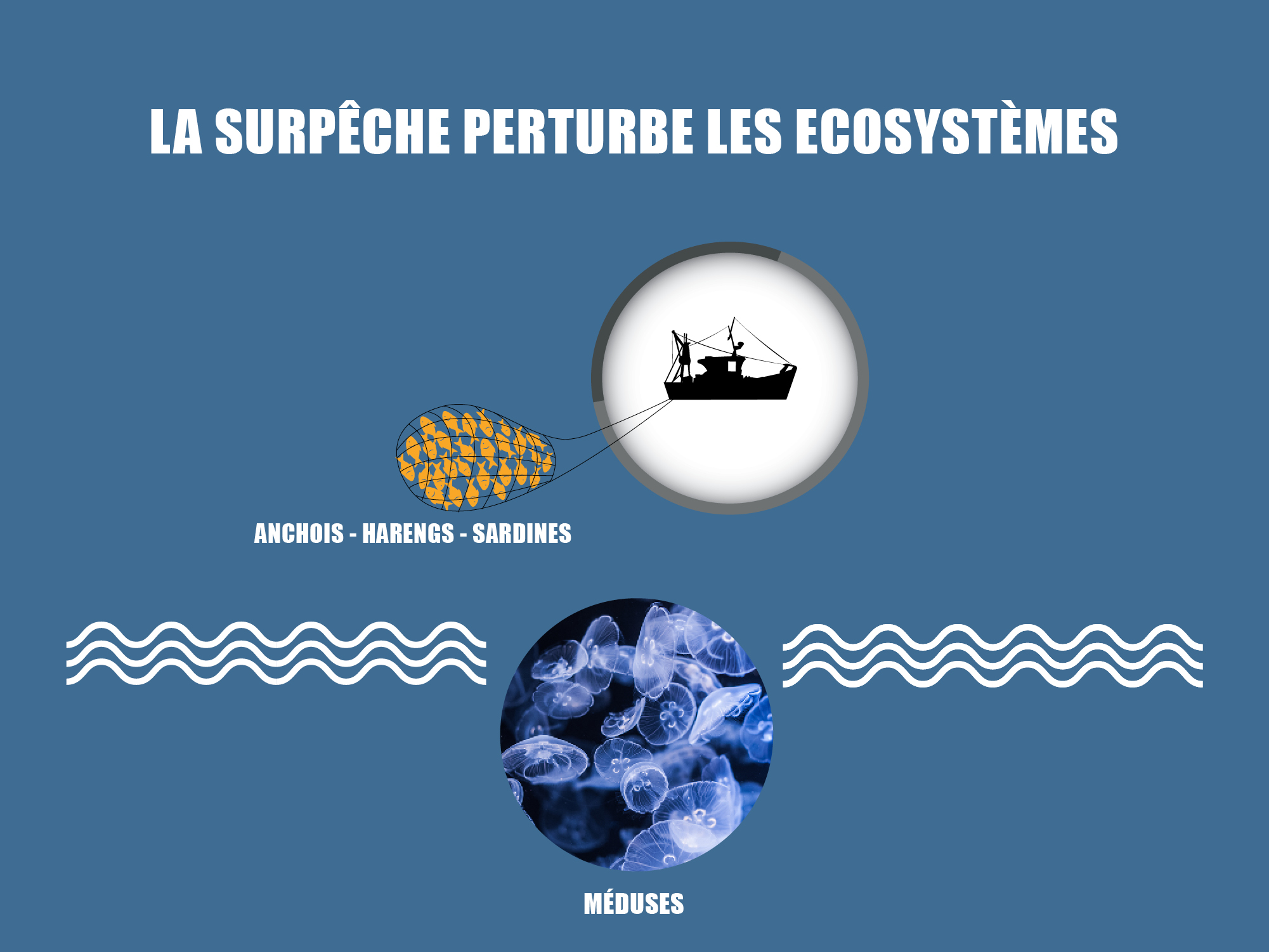 [Speaker Notes: Avez-vous remarqué toutes ces méduses échouées sur le sable de la plage ? Avez-vous déjà souffert d’une piqure de méduse ? Les scientifiques ont observé une augmentation du nombre de méduses dans certaines zones. Ce phénomène s’explique par de nombreux facteurs dont le réchauffement des eaux mais aussi la surpêche.

La pêche diminue le nombre de prédateurs de méduses (anchois, harengs, sardines et petits poissons).
Les larves de méduses prolifèrent sans la régulation naturelle assurée par ces prédateurs et, progressivement, l’écosystème se modifie : les méduses remplacent les espèces qui disparaissent.]
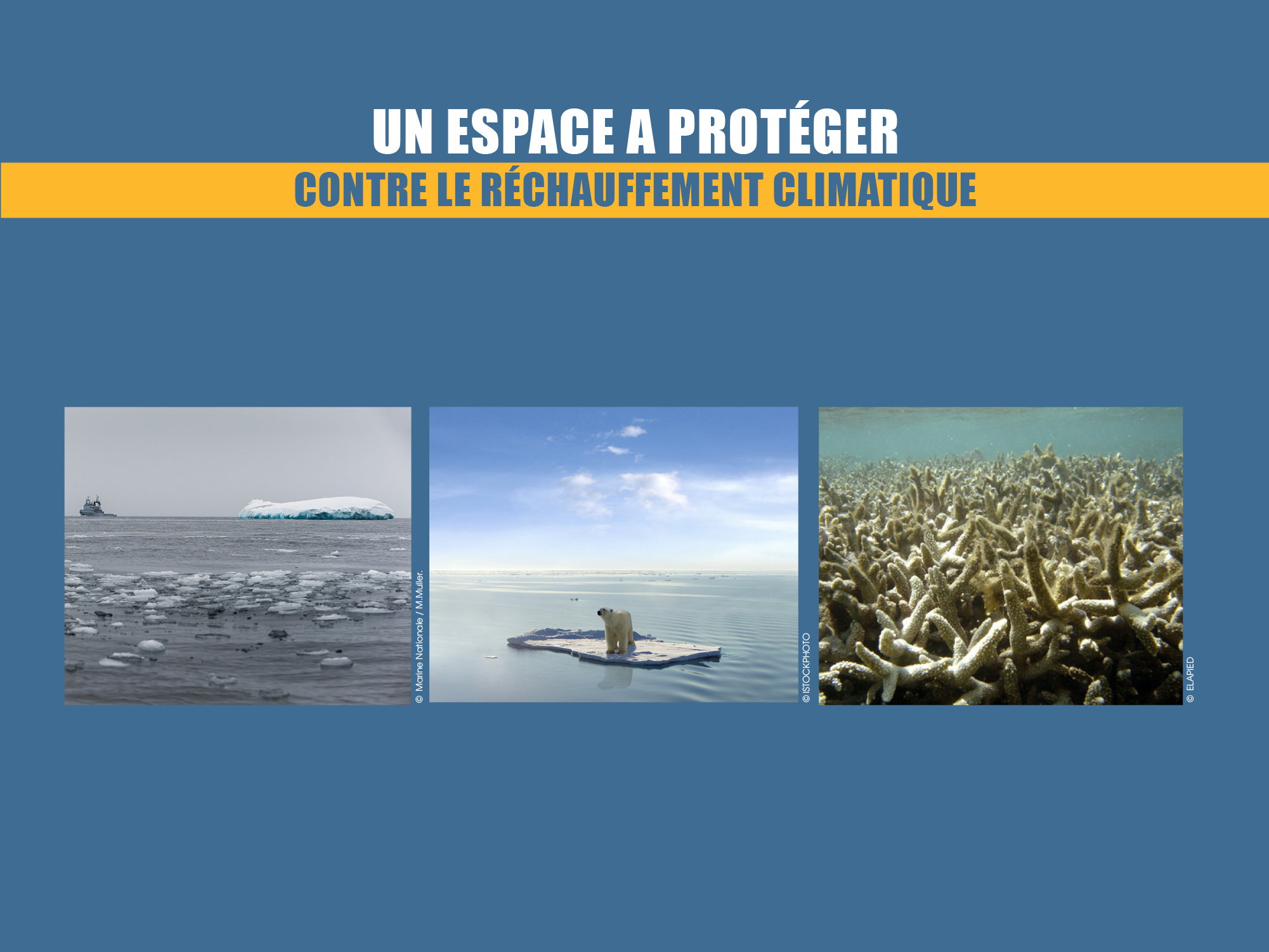 [Speaker Notes: La mer est un espace à protéger. 
Le réchauffement climatique a des conséquences sur l’océan :
- il fait fondre les banquises (photos 1 et 2) et cela perturbe les animaux qui n’ont plus leur habitat habituel. 
- il engendre aussi la montée du niveau de l’océan provoquant plus de phénomènes d’inondations des côtes maritimes. Lorsque la température de l’eau augmente, l’océan se dilate, la mer monte. Ce phénomène est accentué par la fonte des glaces elle aussi provoquée par le réchauffement climatique.

Si les hommes produisent trop de CO², l’Océan ne pourra plus le traiter et il restera dans l’eau. 
Plus de CO² dans l’eau, cela signifie une eau plus acide. Là encore, cela modifie l’équilibre de la faune et la flore marine. Cela risque de faire disparaître le plancton, qui nous fait respirer ! 

L’acidification de l’Océan met également en péril les récifs coralliens. Or, les coraux permettent à des milliers d’espèces marines de vivre. Ils forment aussi une barrière naturelle contre l’érosion et les inondations à la suite des fortes tempêtes (cyclones, typhons…) protégeant de nombreuses côtes maritimes.
La photo 3 présente le blanchissement des coraux qui traduit leur dépérissement.]
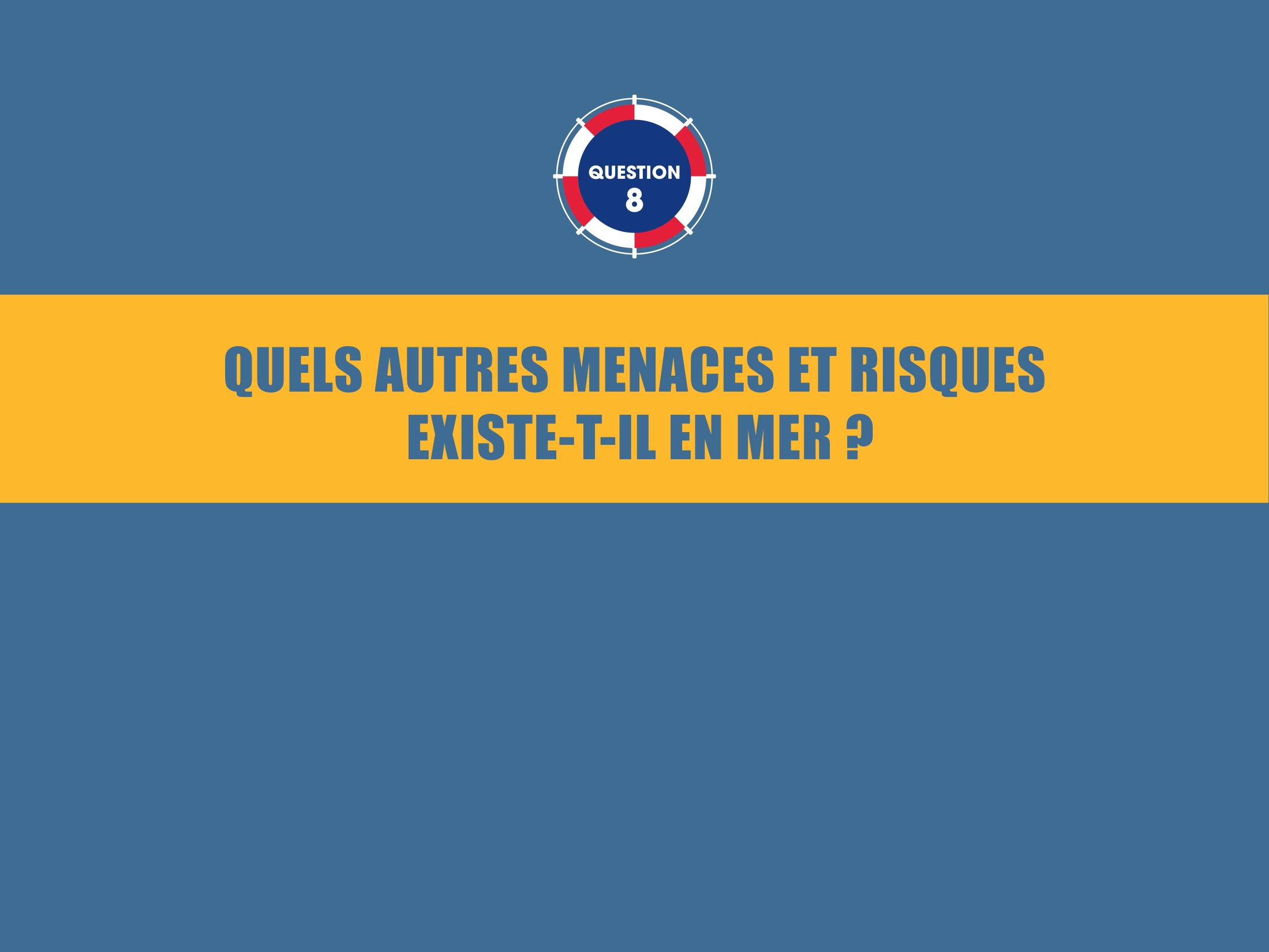 [Speaker Notes: Quels autres menaces et risques existe-t-il en mer ?]
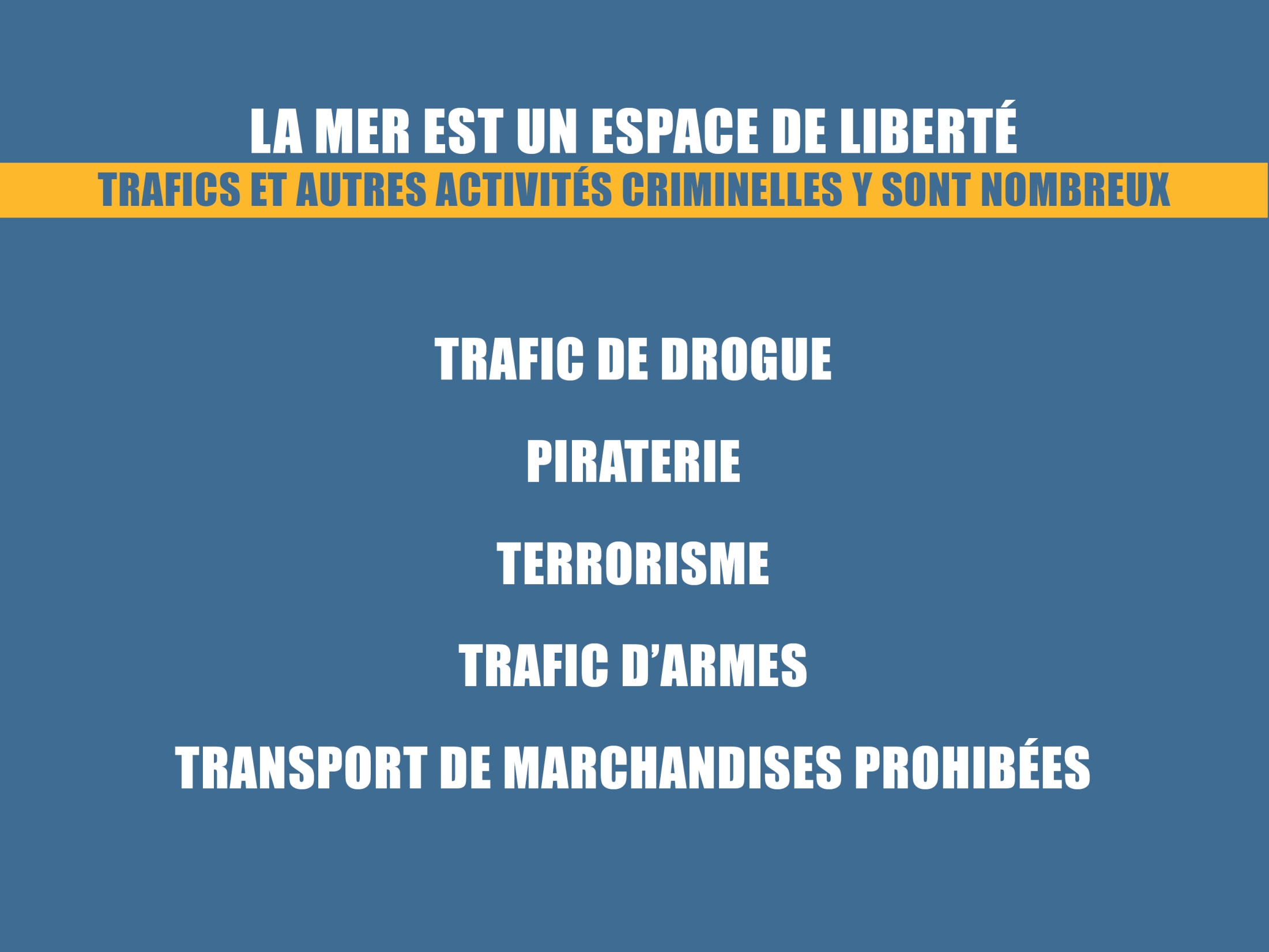 [Speaker Notes: La mer est un espace de liberté. Les navires sont libres de circuler. Il ne sont pas contrôlés.  

Les pirates, les trafiquants de drogue, les trafiquants d’armes, les trafiquants d’êtres humains, les terroristes profitent de cette liberté pour commettre leurs méfaits.]
[Speaker Notes: Mais la mer, c’est aussi des risques : 
Les risques naturels : tsunamis, tempêtes… Qui ont des conséquences sur les littoraux mais aussi sur la navigation.]
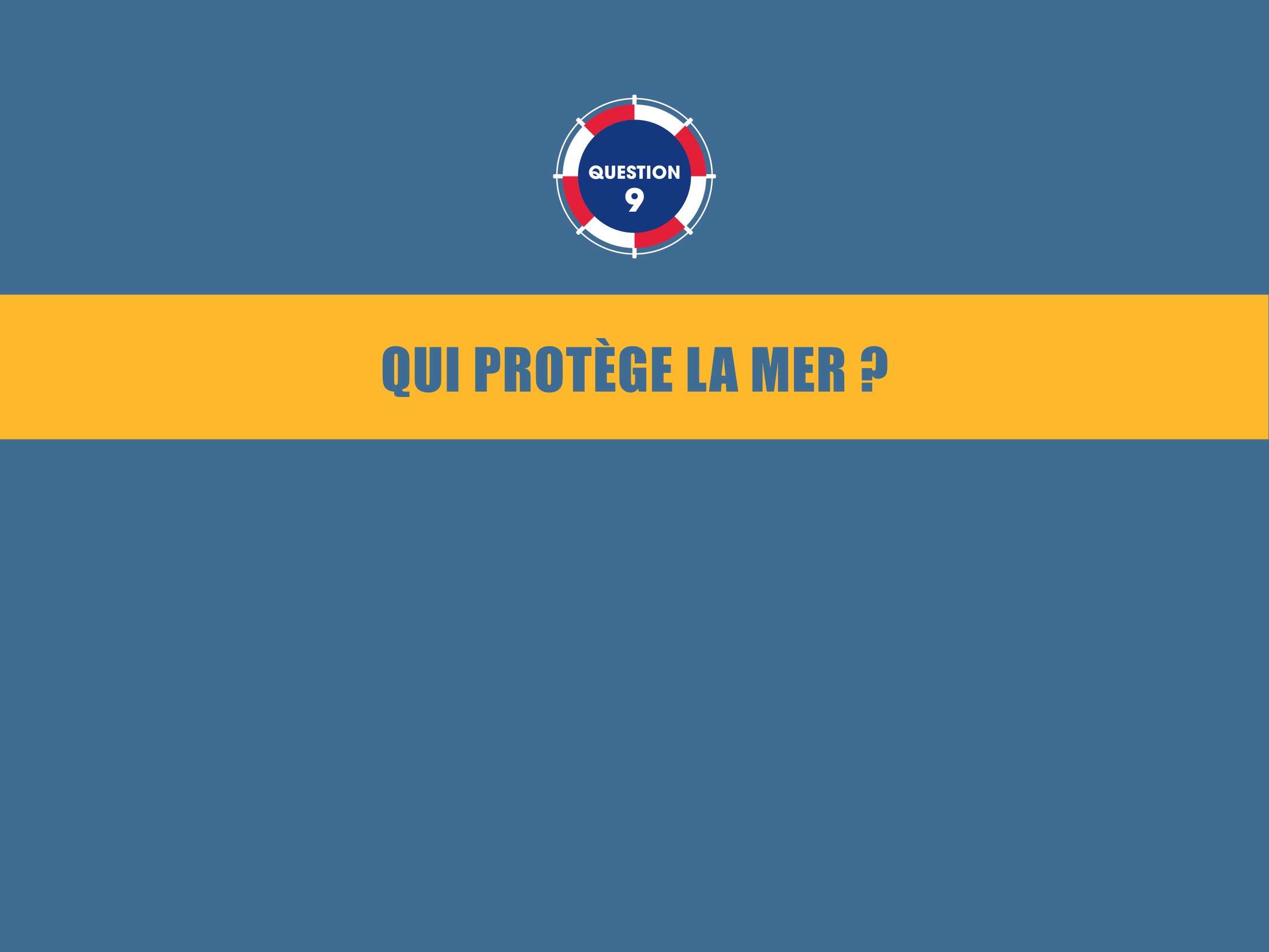 [Speaker Notes: Qui protège la mer ?]
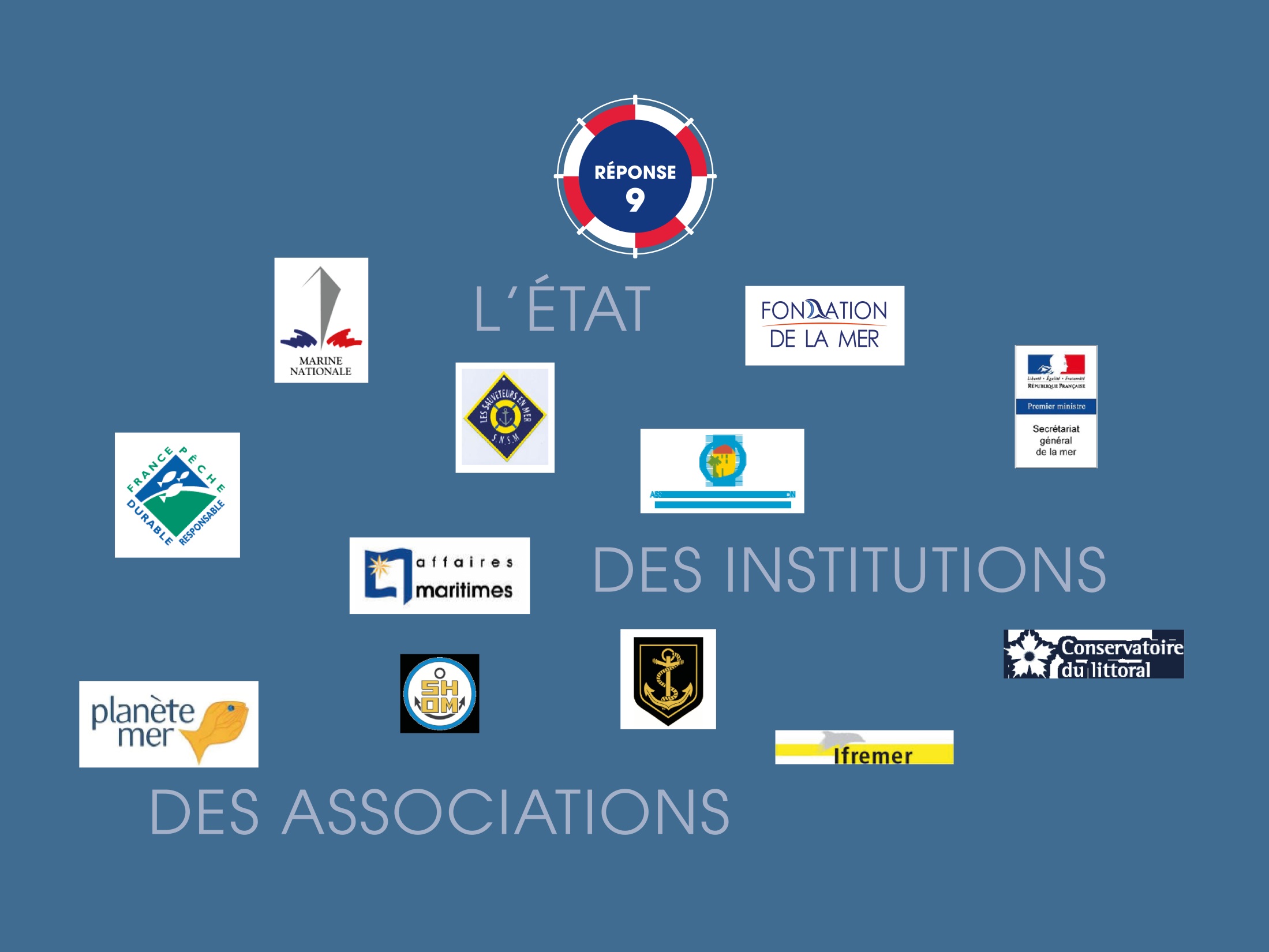 [Speaker Notes: Beaucoup d’acteurs sont mobilisés pour protéger l’océan : 
De nombreux acteurs publics sont également mobilisés (Secrétariat général à la mer, Conservatoires du littoral, Affaires maritimes, Gendarmerie maritime, la Marine nationale sur laquelle nous reviendrons…) 
Il existe aussi de nombreuses associations ou fondations de protection des littoraux et de la mer qui agissent pour préserver ces espaces.
MAIS SURTOUT …]
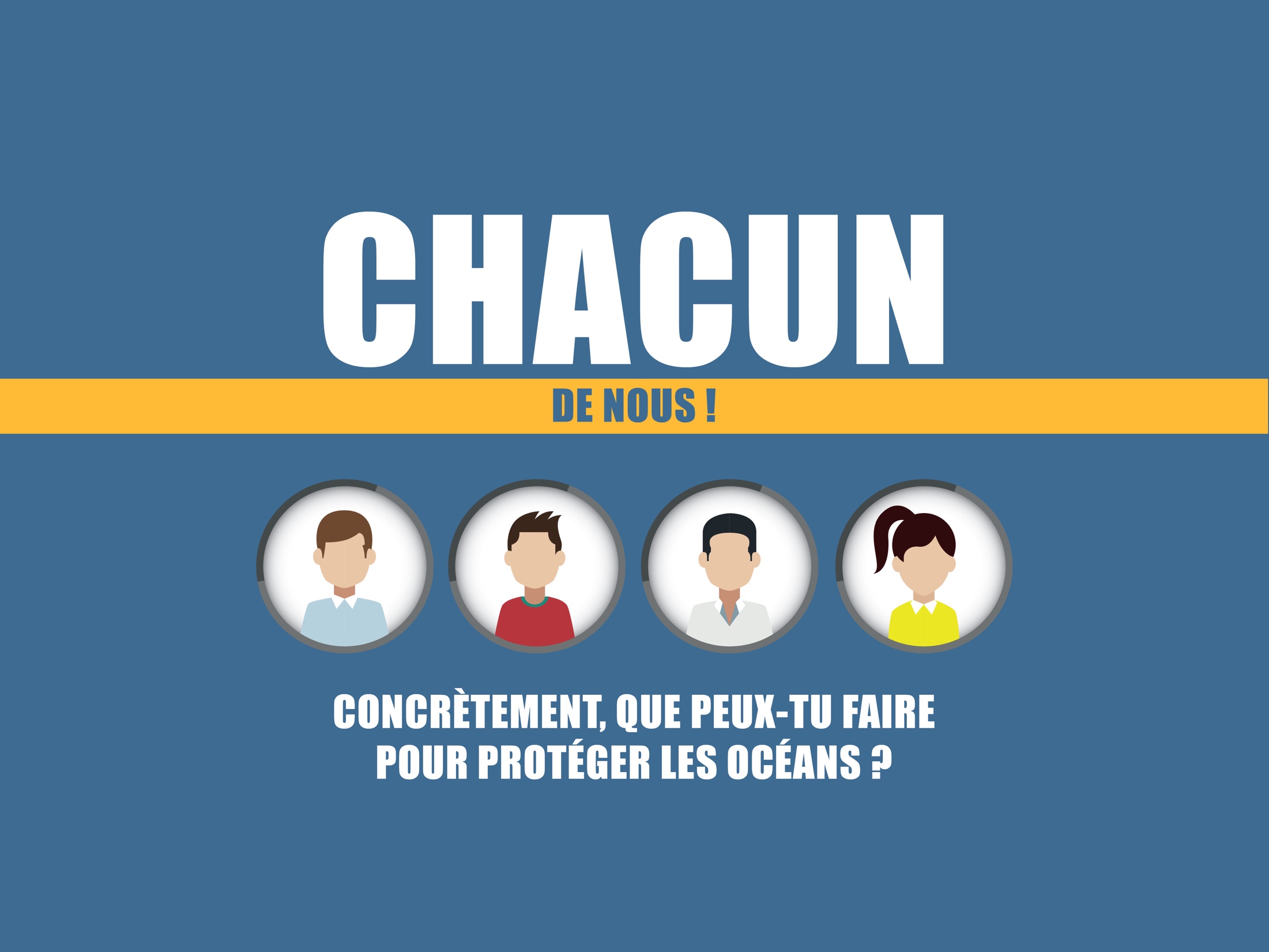 [Speaker Notes: … CHACUN DE NOUS  ! Il y a beaucoup de petites choses simples que nous pouvons faire pour que l’océan donc notre planète soit protégée. 

Nous pouvons faire bien attention à nos déchets (tri, dépôt dans les lieux adéquats). 
Ne surtout rien jeter en mer ou sur les littoraux ni dans les rivières. 
Sur la plage, et près des côtes, nous devons bien respecter la nature et les animaux présents. 
Si nous avons le loisir de pêcher, nous devons respecter les règles de la pêche. On ne peut pas pêcher n’importe quel poisson ou coquillage à n’importe quel moment. Il y a, par exemple, des mois où il est interdit de ramasser certains coquillages pour leur laisser le temps de se reproduire.  
Nous pouvons aussi expliquer autour de nous pourquoi tout cela est important !]
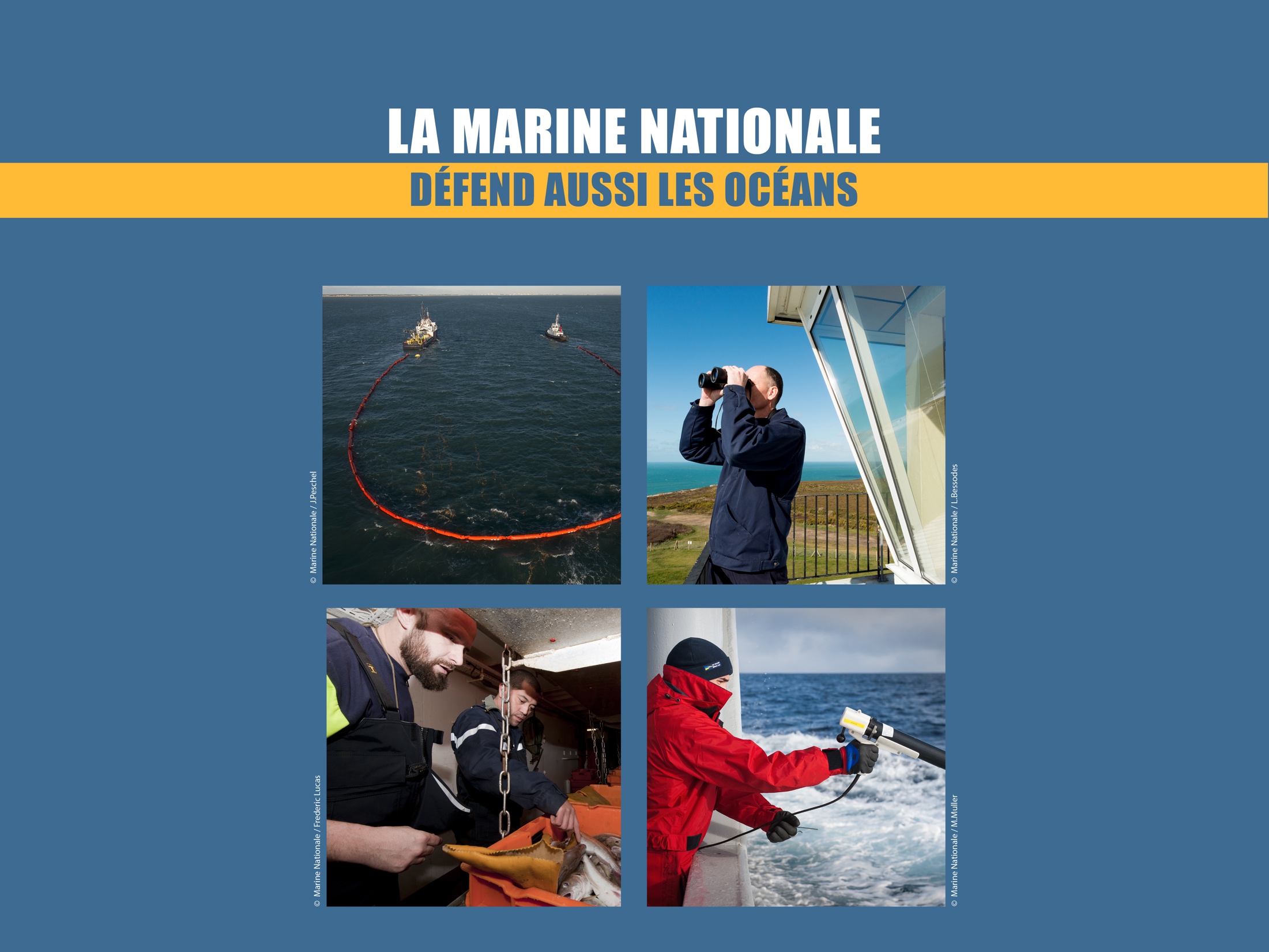 [Speaker Notes: Zoom sur l’un de ces acteurs : la Marine nationale : 
Elle contribue à la protection de l’océan. 
En permanence, sur toutes les mers du monde, elle surveille la mer et les littoraux avec ses bateaux, ses avions ou ses sémaphores.

Elle surveille et contrôle les pêcheurs, on parle de « police des pêches ». (photo 3)
Elle intervient en cas d’accident pour limiter la pollution. Elle dispose à Brest d’un centre d’expertise pratique de lutte antipollution (CEPPOL) et de bâtiments dédiés à cette mission en métropole et en outre-mer. (photo1)
La Marine nationale est également un acteur de la connaissance de l’océan. Elle recueille et exploite les données hydro-météo-océanographiques. (photo 4)]
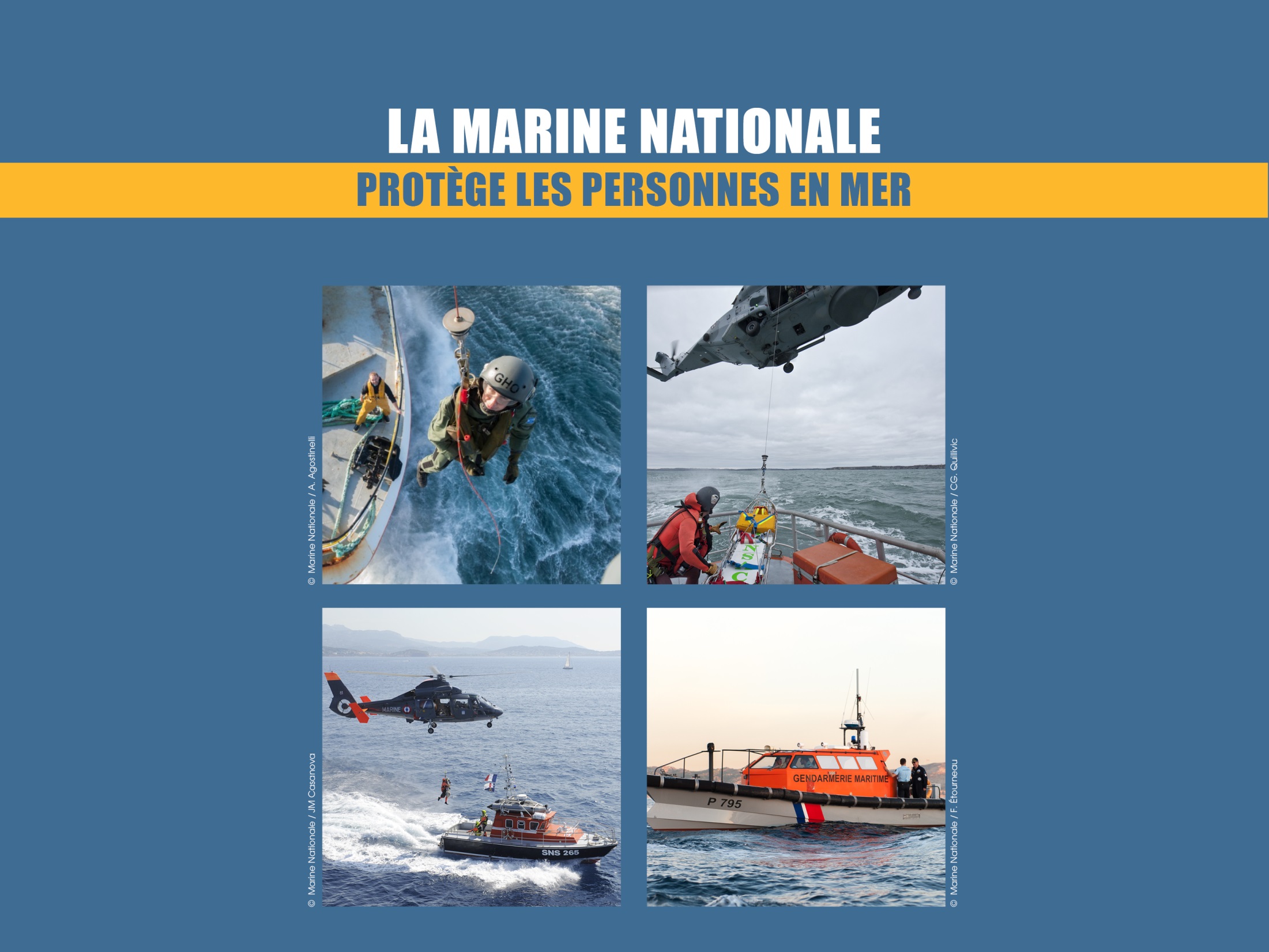 [Speaker Notes: Protéger la mer, c’est aussi protéger les personnes qui sont en mer. 
C’est ce que l’on appelle le sauvetage en mer. 
Quand un accident/incident survient en mer (un bateau qui coule, un marin blessé sur un bateau de pêche, une famille en panne de moteur sur un petit bateau de tourisme, un plongeur qui ne réapparait pas à la surface, un véliplanchiste (quelqu’un qui fait de la planche à voile) qui dérive et qui n’arrive plus à revenir vers le rivage…. ), il y a toute une chaîne d’acteurs qui se met en action pour porter secours aux victimes. 
La Marine y contribue. Elle travaille avec d’autres acteurs : la SNSM (société nationale de sauvetage en mer), la sécurité civile, la Gendarmerie maritime, les affaires maritimes…]
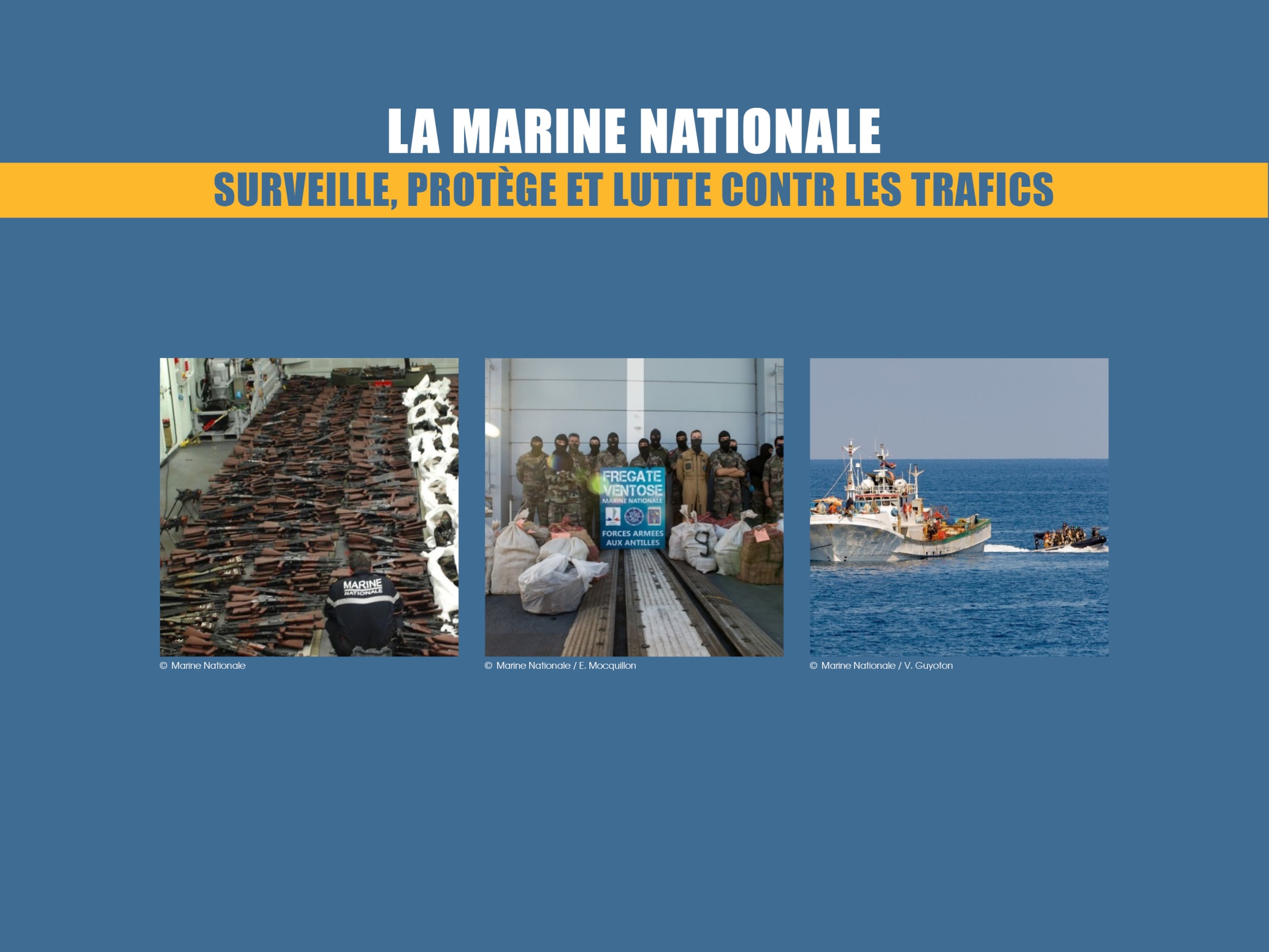 [Speaker Notes: La Marine Nationale surveille, protège et intervient.
Elle participe à la lutte antiterroriste depuis la mer. 
Elle est également active dans :
la lutte contre la piraterie, (photo 3)
la lutte contre le trafic de drogue (photo 2)
La lutte contre le trafic d’armes (photo 1)
la lutte contre les passeurs de migrants.

Pour effectuer ses missions, la Marine Nationale est présente en permanence, avec ses bateaux, ses avions, ses sous-marins, sur toutes les mers du monde.
Pour agir, elle se coordonne avec tous les acteurs et utilisateurs présents en mer. 

Ainsi, la Marine Nationale défend la liberté des mers et protège les intérêts de la France.]
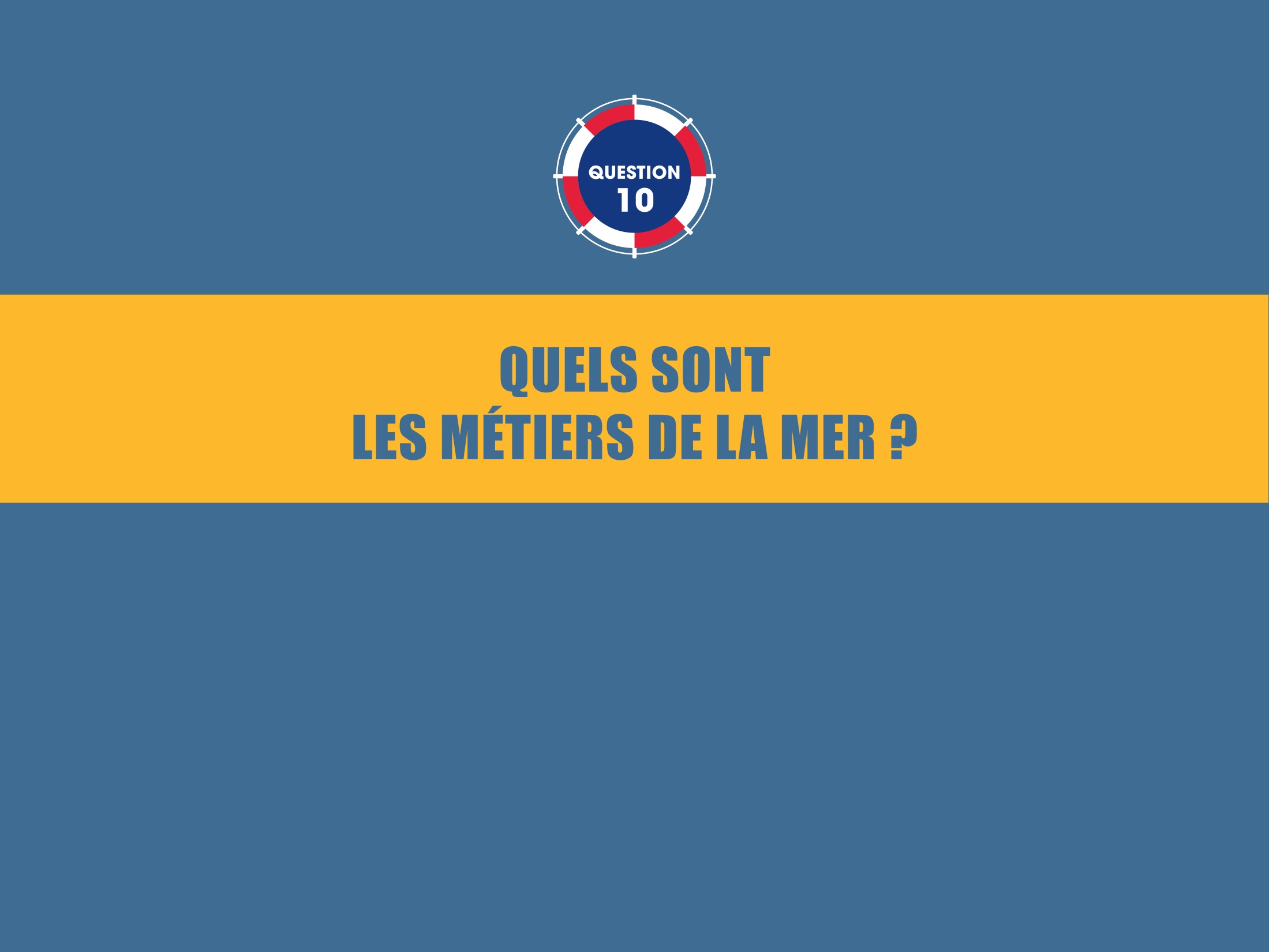 [Speaker Notes: Quels sont les métiers de la mer ?]
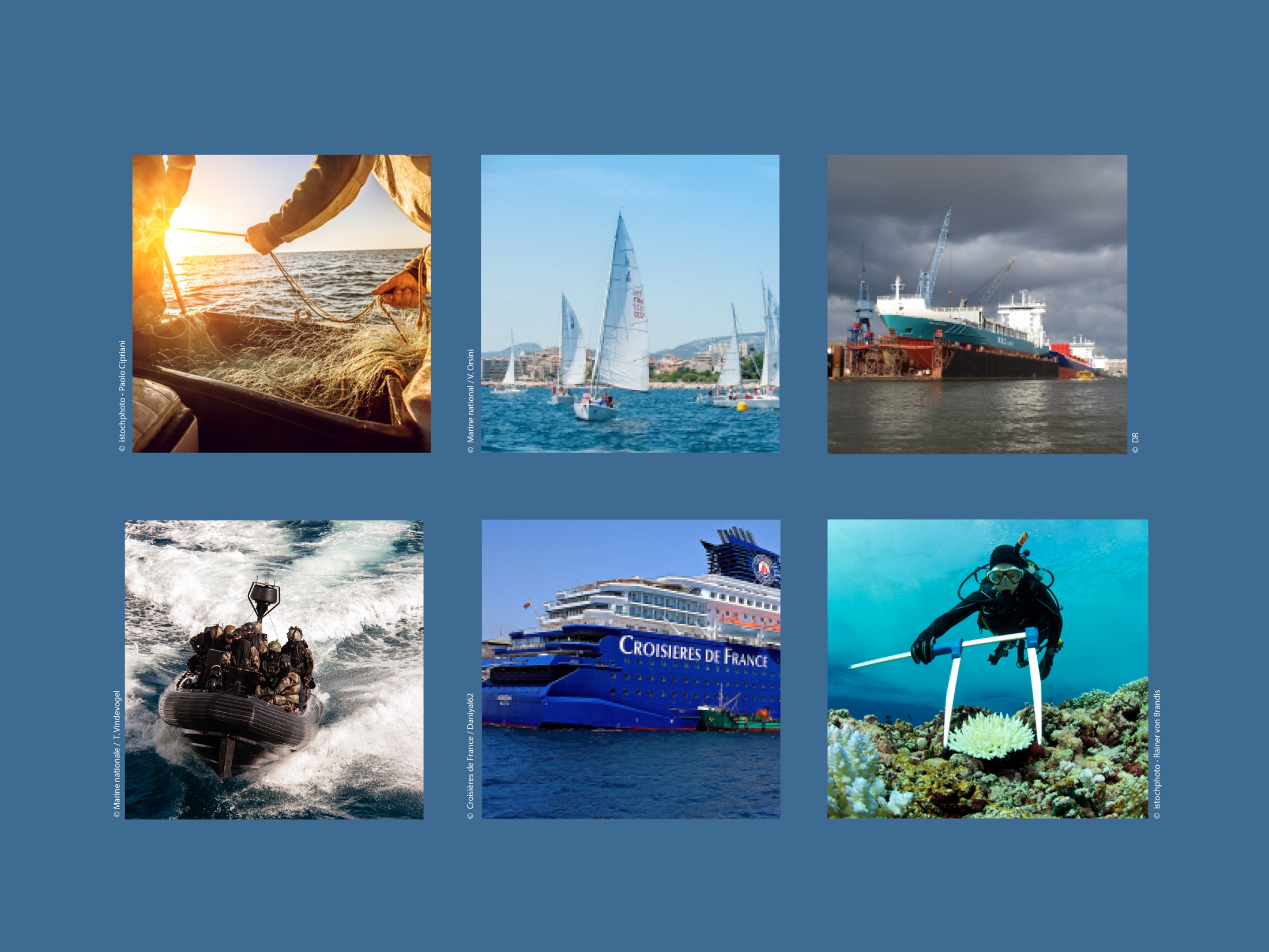 [Speaker Notes: En France, on estime que 300 000 emplois sont liés à la mer…  dans des secteurs très différents (tourisme, sports nautique, recherche, pêche, construction navale, commerce, sécurité…). 
Il y a des métiers qui s'exercent en mer depuis toujours (pêche, transport, même la marine), et des métiers qui naissent à mesure que l'on connaît mieux la mer (métiers autour des énergies marines, plaisance, nautisme, biotechnologies, aquaculture..., chercheurs, associations de préservation de la mer...). 

Les métiers de la mer, ce sont aussi les métiers de la Marine nationale : 
Infirmier, guetteur de la flotte, navigateur timonier, cuisinier, manœuvrier, mécanicien, comptable, électronicien d’armes, marin-pompier, spécialiste dans l’énergie nucléaire, pilote, matelot au pont d’envol, électrotechnicien, fusiller marin, moniteur de sport, détecteur anti sous-marin, plongeur démineur, musicien, juriste…
Chaque année, elle recrute 3 500 jeunes français du niveau 3ème à bac+5, de toutes les régions et de tous horizons. 
Pour tout savoir sur ces métiers, rendez vous sur etremarin.fr.]
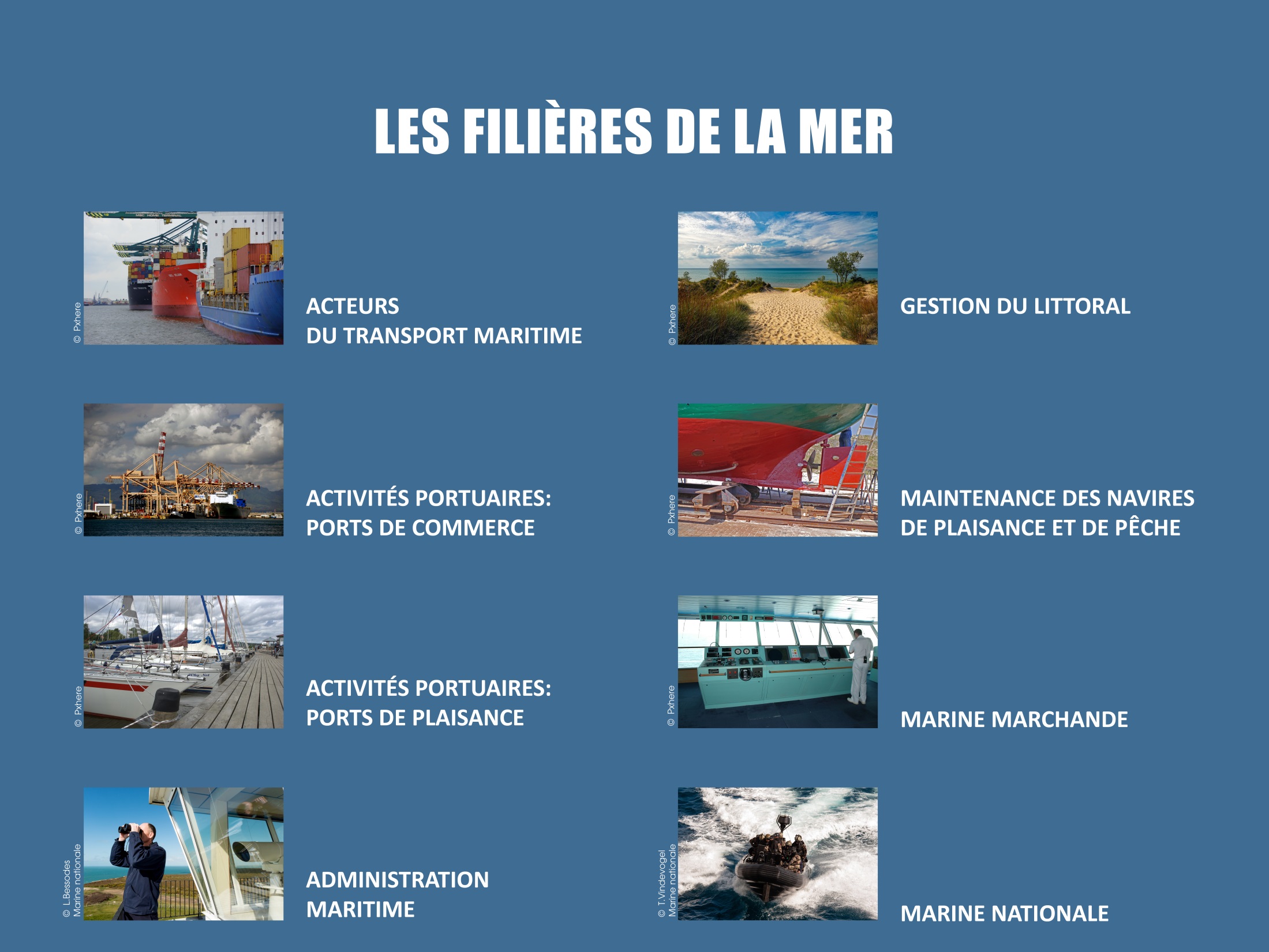 [Speaker Notes: On dénombre une quinzaine de filières d’activité liées à la mer et de nombreux métiers:
Les acteurs du transport maritime (armateur, chef de quai, réparateur de conteneurs, gestionnaire de stock, etc.)
L’activité portuaire : - les ports de commerce (pilote, docker, avitailleur, etc.)
                                 - les ports de plaisance (maître de port, comptable, agent portuaire, etc.)
L’administration maritime (administrateur des affaires maritimes, contrôleur des douanes, etc.)
La gestion du littoral (éducateur à l’environnement, mer et littoral, etc.)
La maintenance des navires de plaisance et de pêche (accastilleur, etc.)
La marine marchande (commandant, maître d’équipage, officier mécanicien, etc.)
La marine nationale (officier de la marine nationale, manœuvrier, marin pompier, électronicien d’armes, plongeur démineur, etc.)]
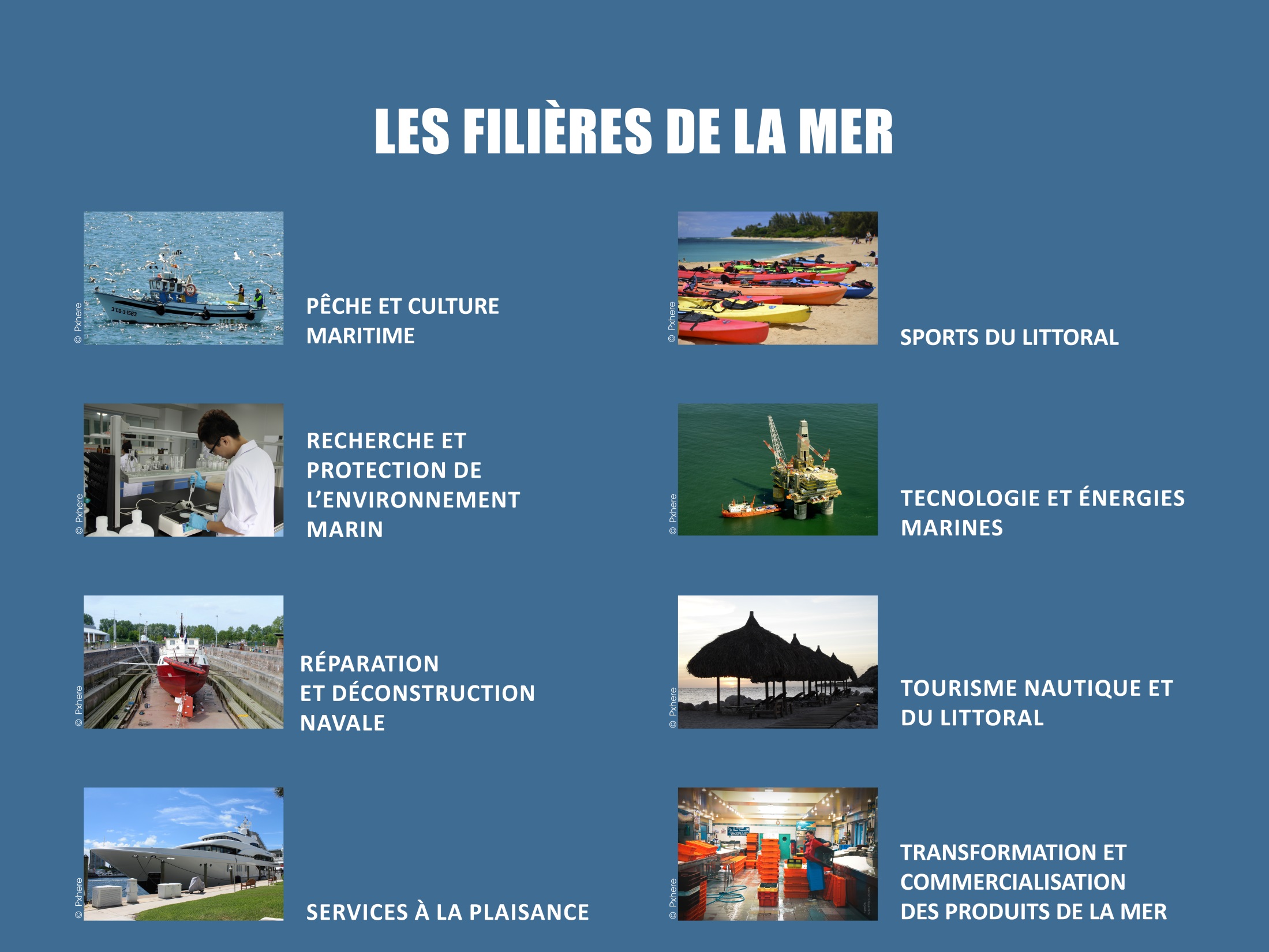 [Speaker Notes: La pêche et les cultures maritimes (patron pêcheur, chef d’exploitation cultures et élevages maritimes, etc.)
La recherche et la protection de l’environnement marin (biologiste marin, etc.)
La construction, la réparation et la déconstruction navales (charpentier de marine, chaudronnier-soudeur, électricien, architecte naval, etc.)
Les services à la plaisance (agent d’équipage, hôtesse, ship chandler, expert maritime, etc.)
Les sports du littoral (animateur activités nautiques, éducateur sportif, moniteur de voile, etc.)
Les technologies et l’énergie marine (météorologue du vent, chaudronnier plastique, ingénieur en recherche et développement, etc.)
Le tourisme nautique et du littoral (guide conférencier, chef de plage, loueur de bateau, etc.)
La transformation et la commercialisation des produits de la mer (mareyeur, poissonnier traiteur, chef de rayon, etc.)

Il existe de nombreuses formations et divers parcours pour se former à ces métiers.]
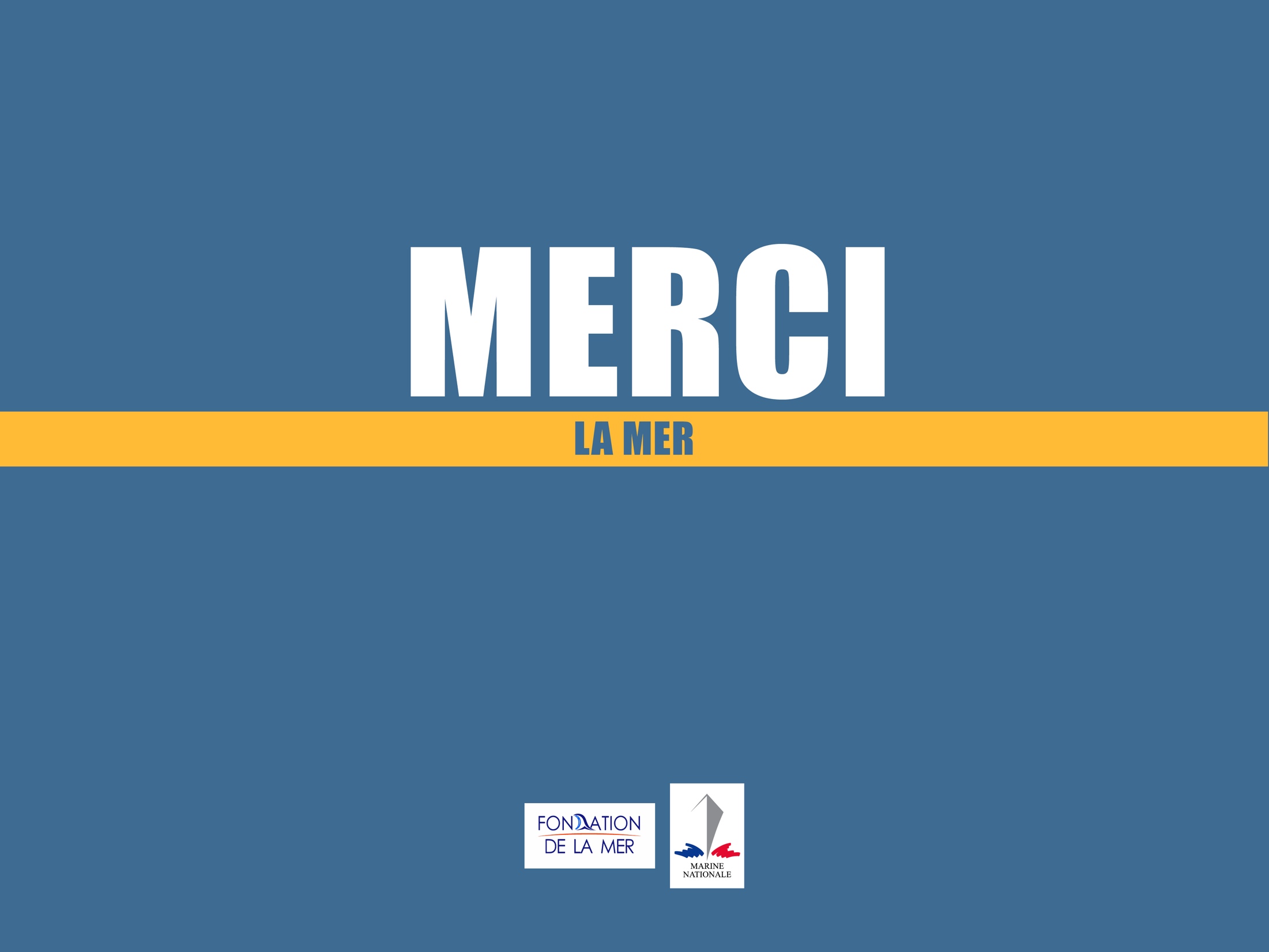